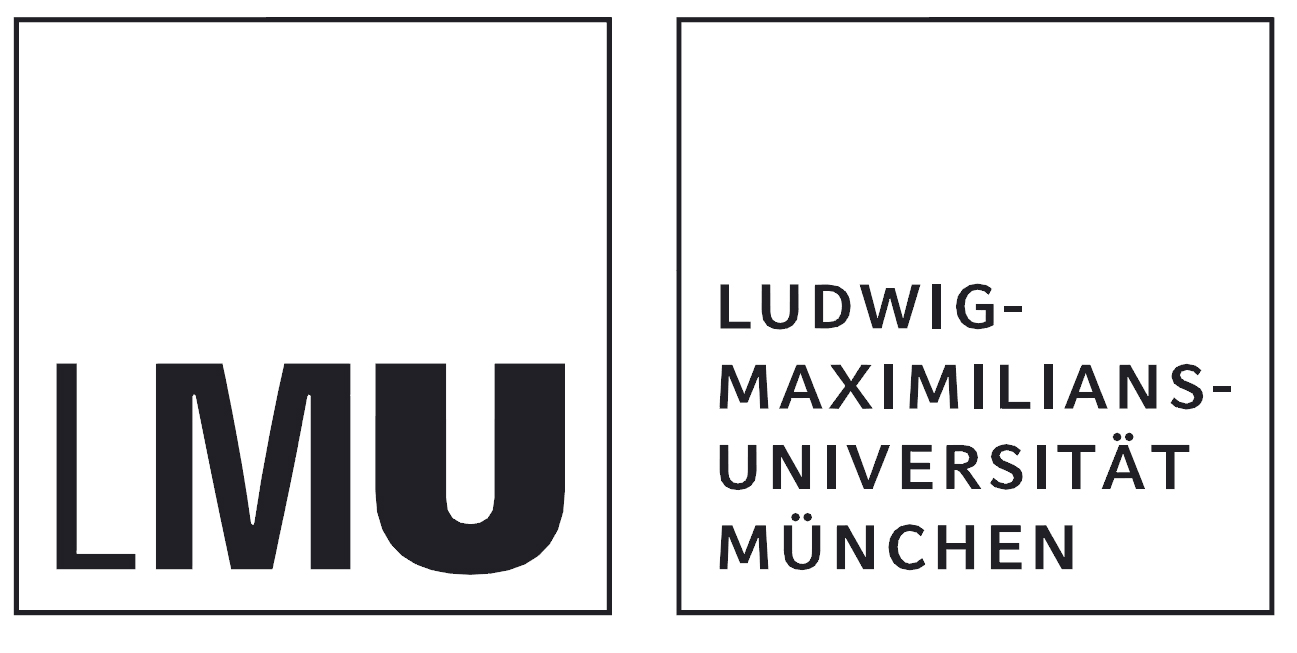 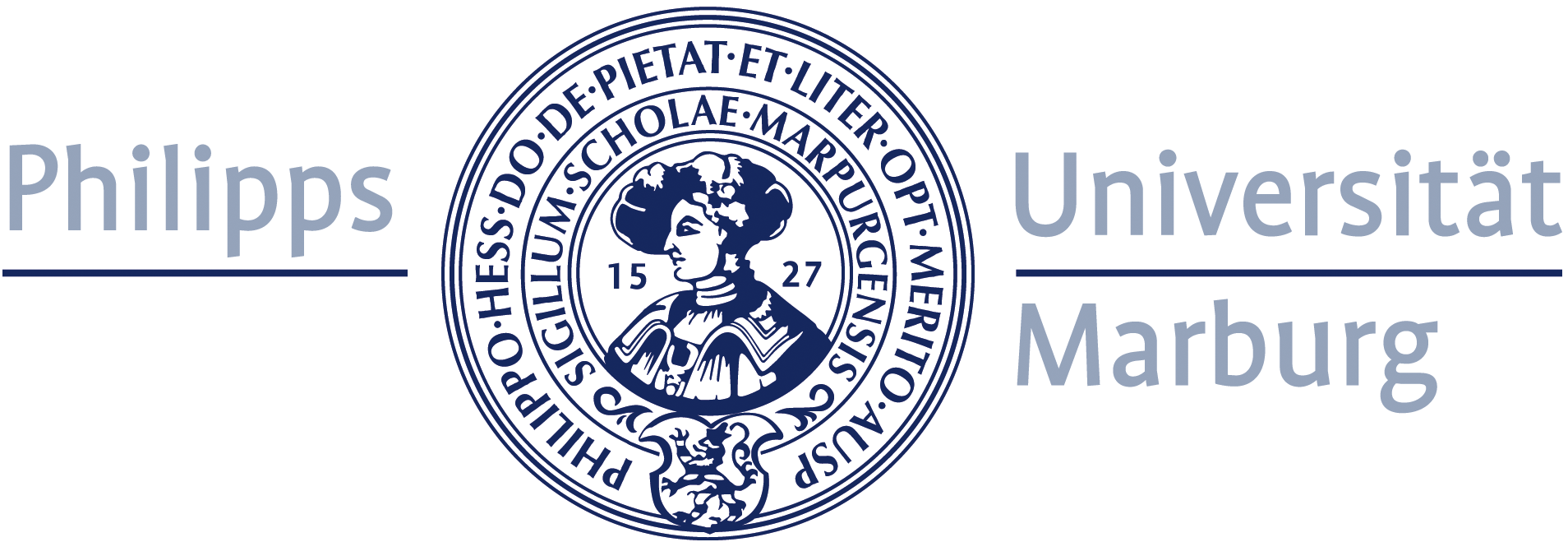 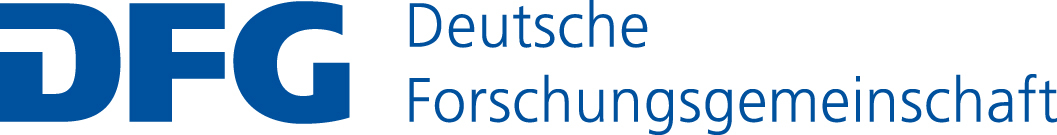 Digitale Lexikographie in den altanatolischen Sprachen4th Digital Humanities Austria Conference - dha2017 (Innsbruck)
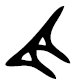 Markus Frank M.A.
Vortragsinhalte
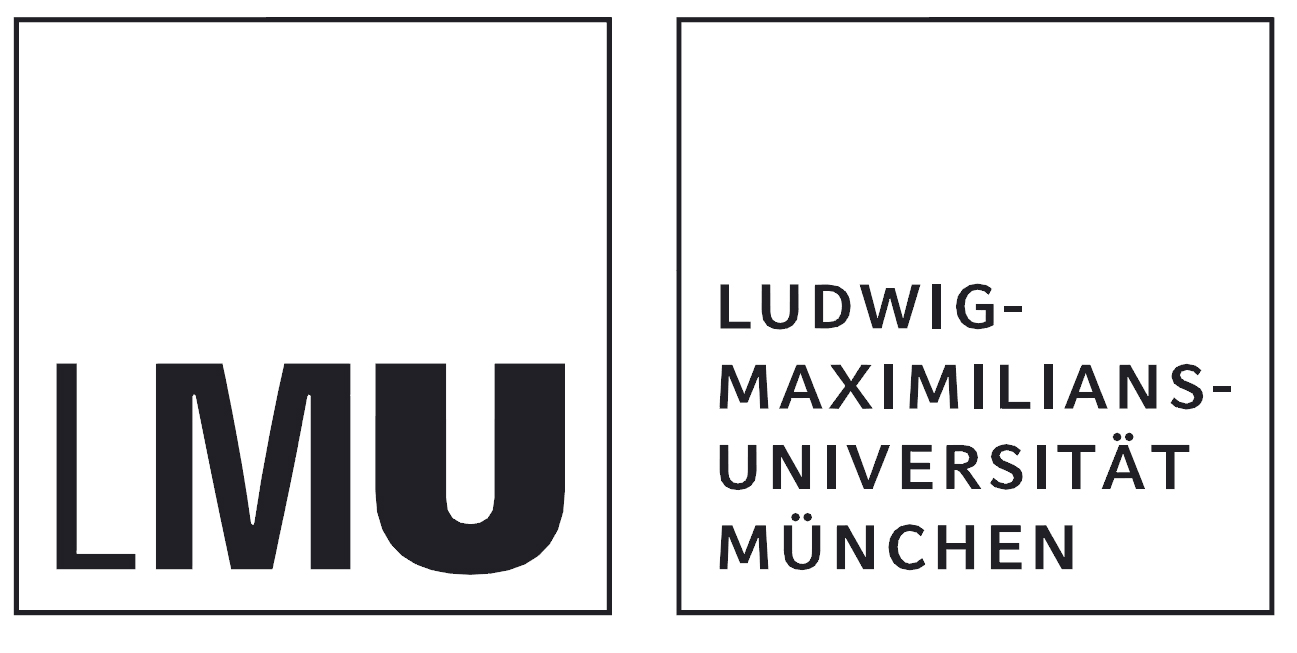 Der Gegenstand des Projektes
Eckdaten
Altanatolische Sprachen
Lemmastruktur & Workflow
Zur technischen Konzeption
Struktur des Lexikons
SQL-XML Hybrid
„On the fly“ Lemma-Generierung
Demonstration
(OPTIONAL)
Exportfunktionen (LaTeX, TEI P5, API)
Google Analytics
Tagging, Formatierung
Suchfunktionen
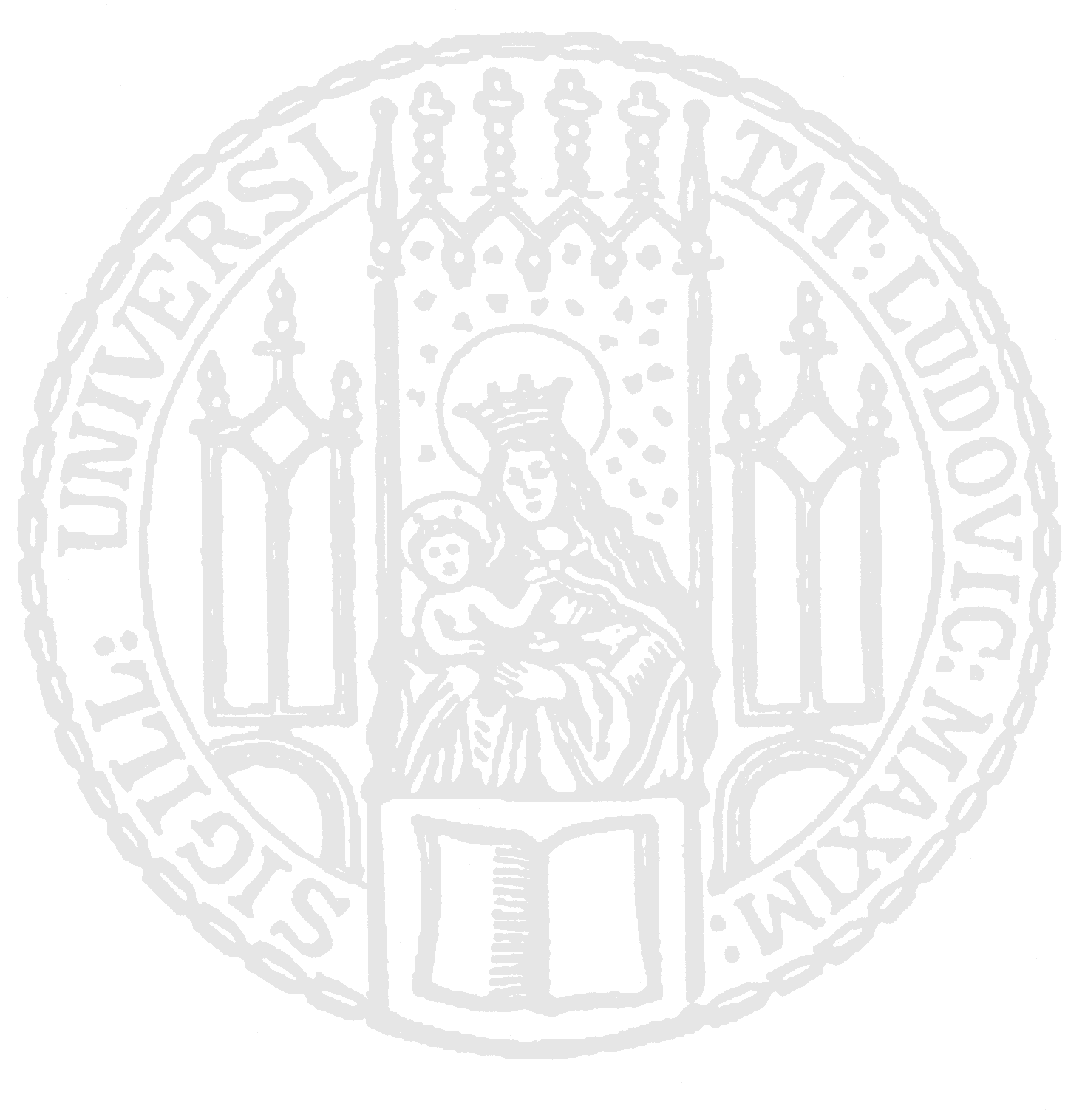 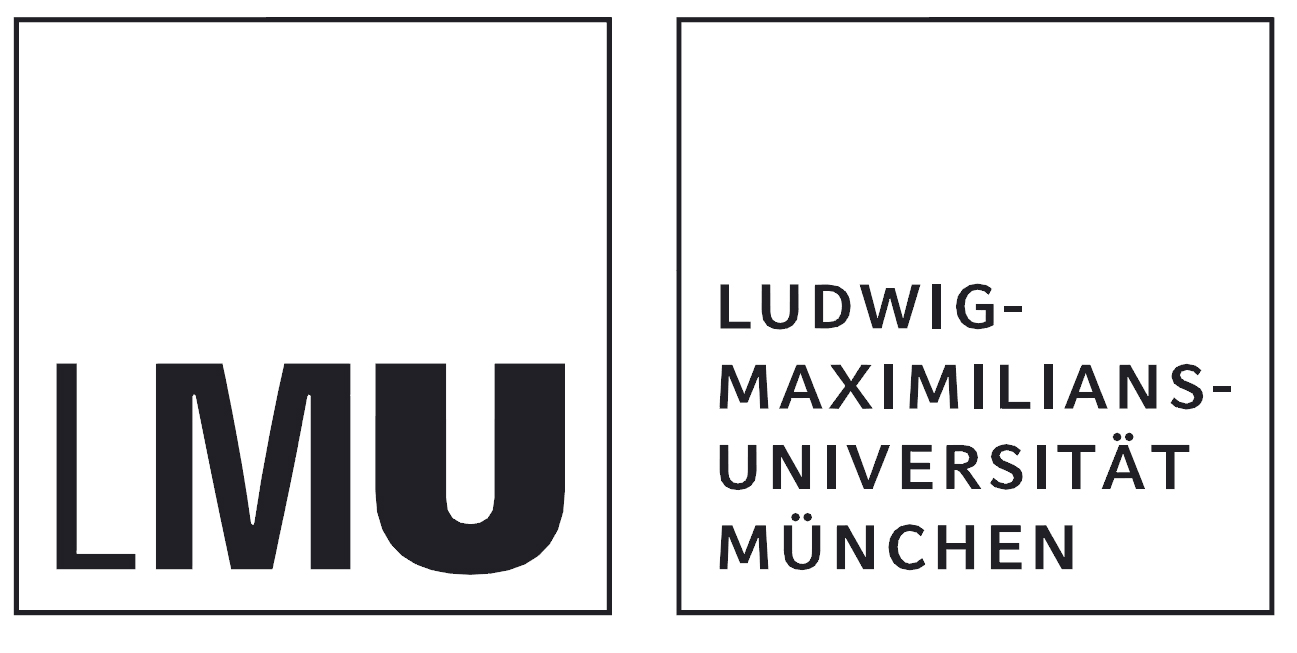 Der Gegenstand des Projektes
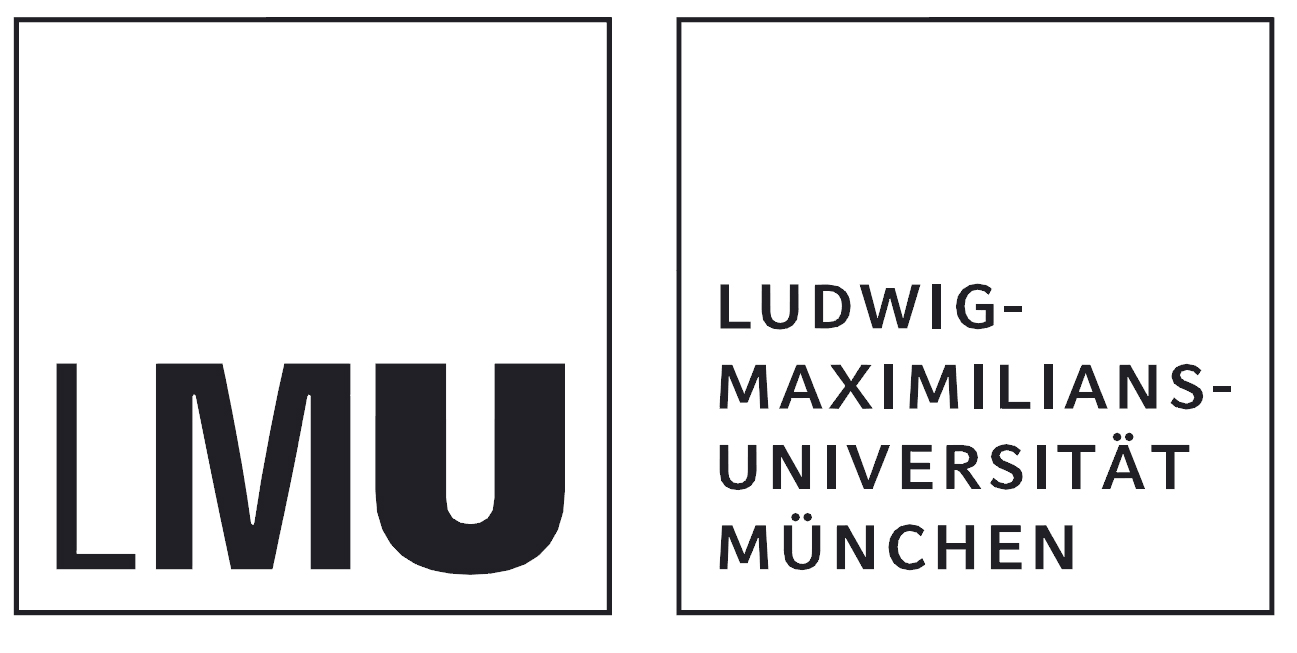 Eckdaten des Projektes
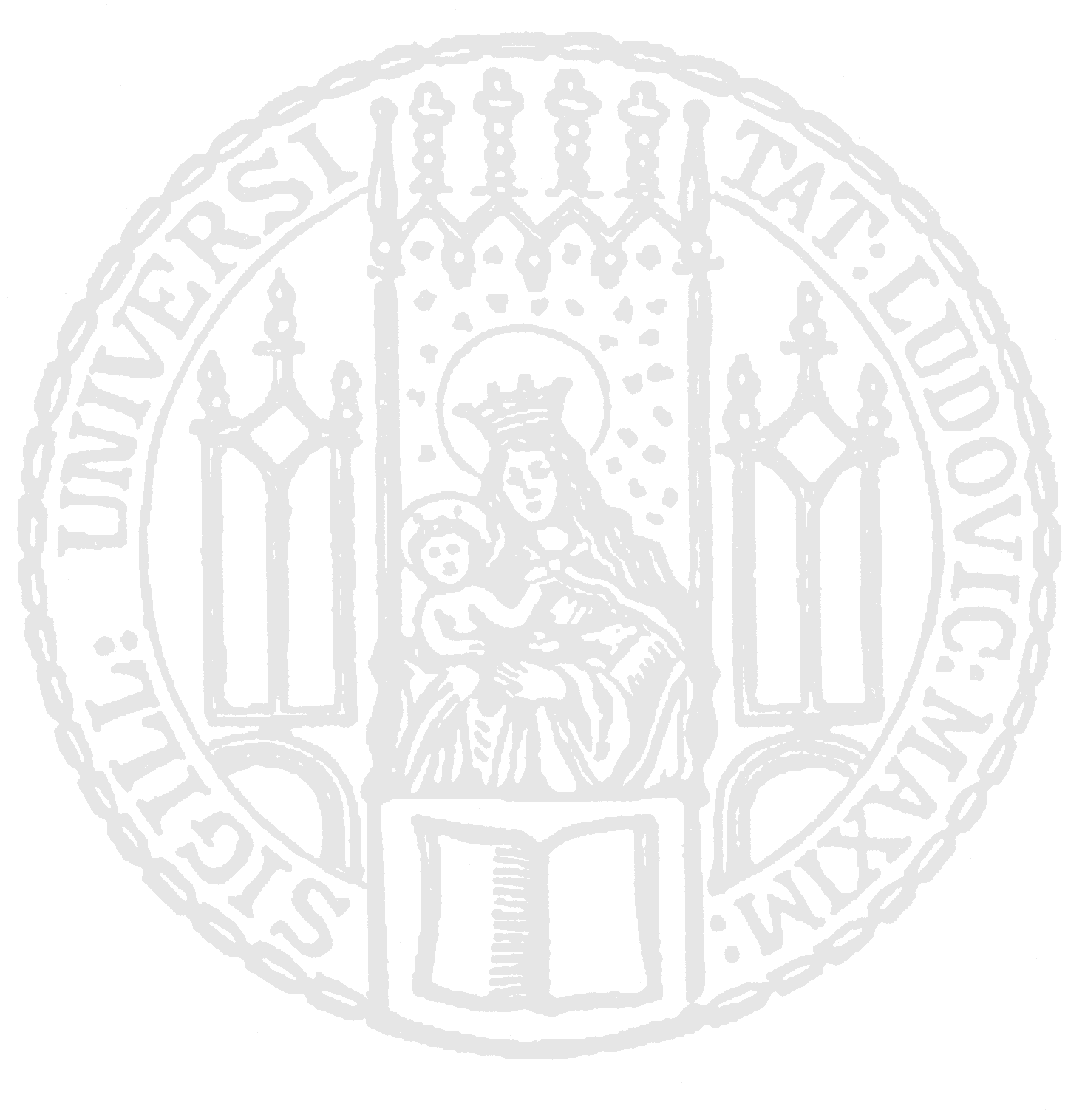 DFG-Projekt: „Digitales etymologisch-philologisches Wörterbuch der altanatolischen Kleinkorpussprachen“
Laufzeit: 10/2014 – 09/2017 (1. FP); 2. Förderphase im Antrag
Projektmodule:
München 1: Jared Miller, Zsolt Simon, Anja Busse
München 2: Olav Hackstein, Thomas Steer, Andreas Opfermann
Marburg 1: Elisabeth Rieken, David Sasseville, Ilya Yakubovich
IT (ITG): Markus Frank, Katharina Smiatek
Lizenzform:
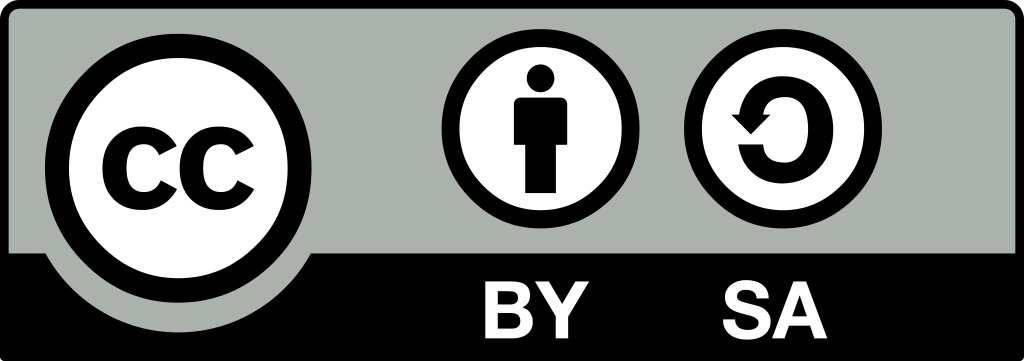 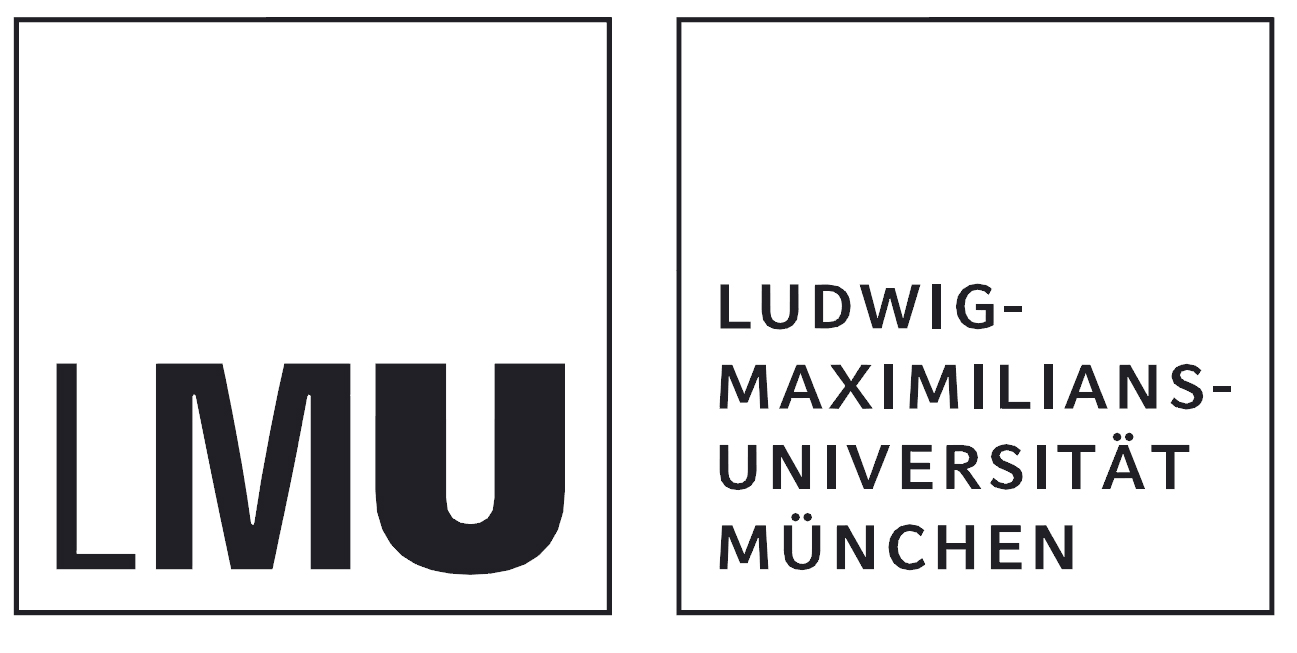 Altanatolische Sprachen (Eisenzeit)
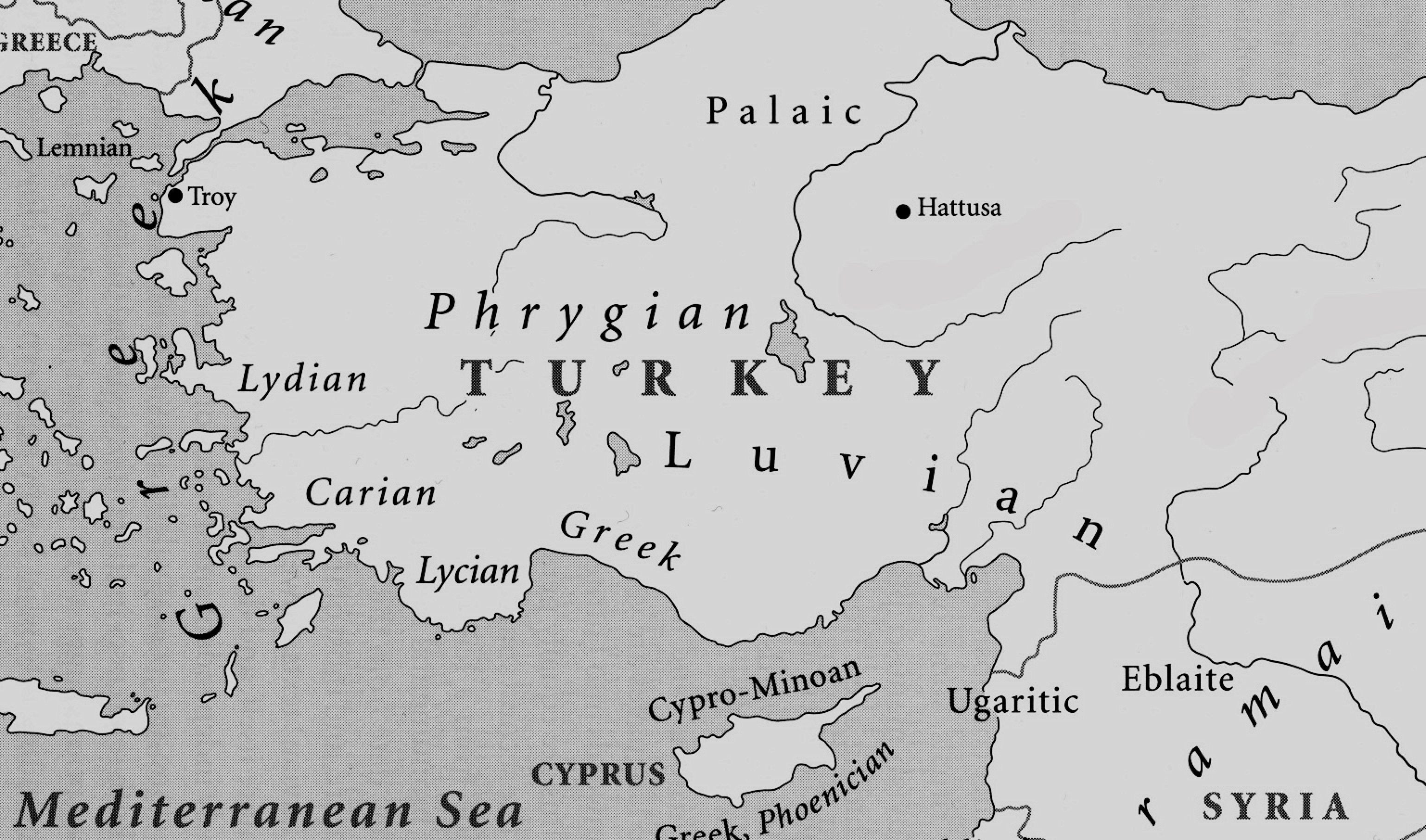 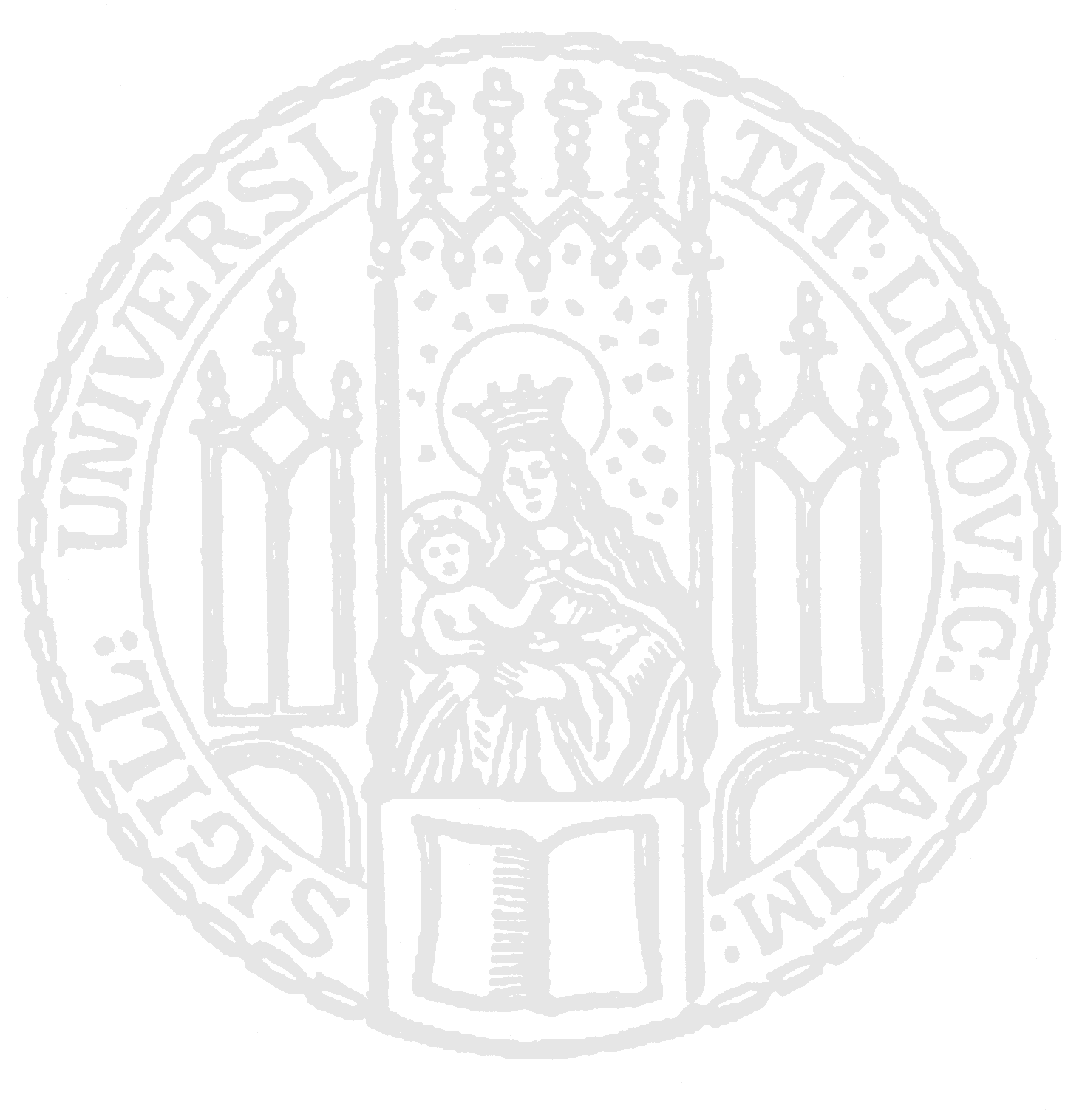 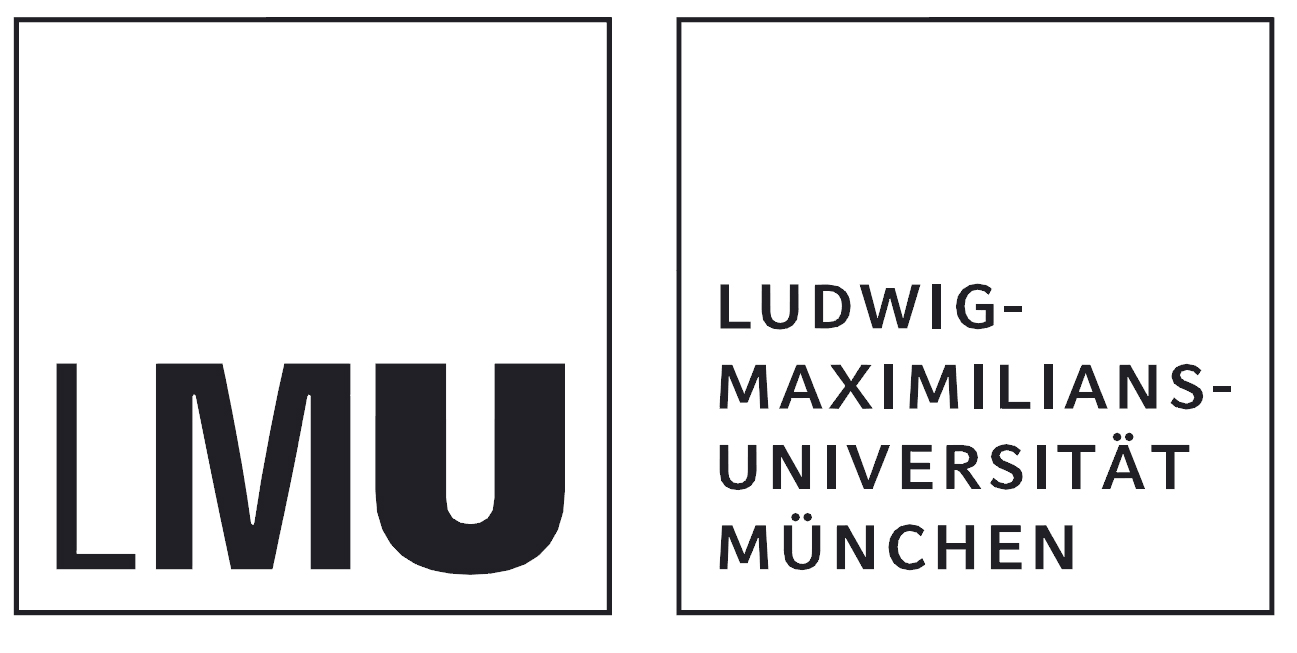 Antike hethitische Siedlung
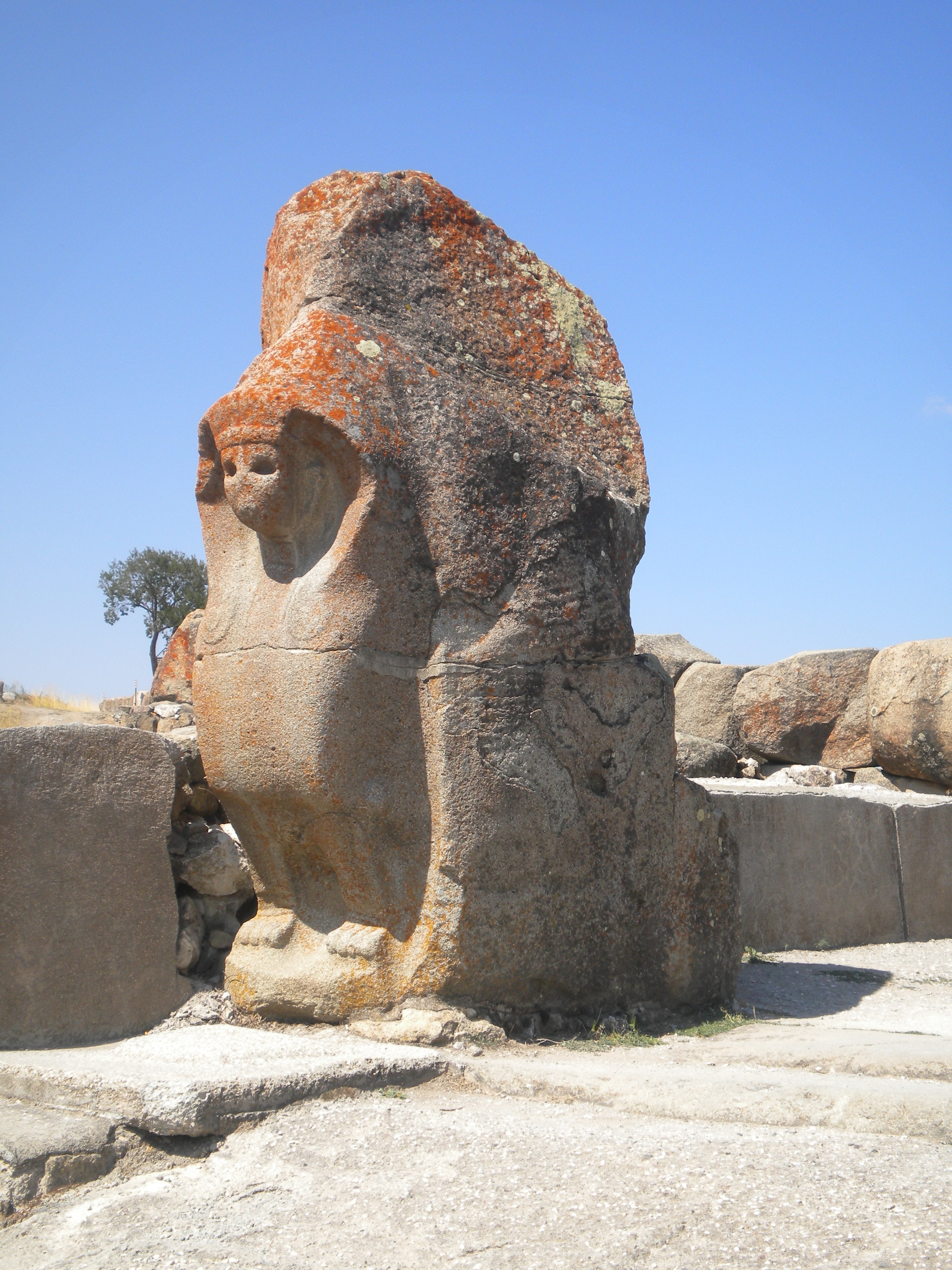 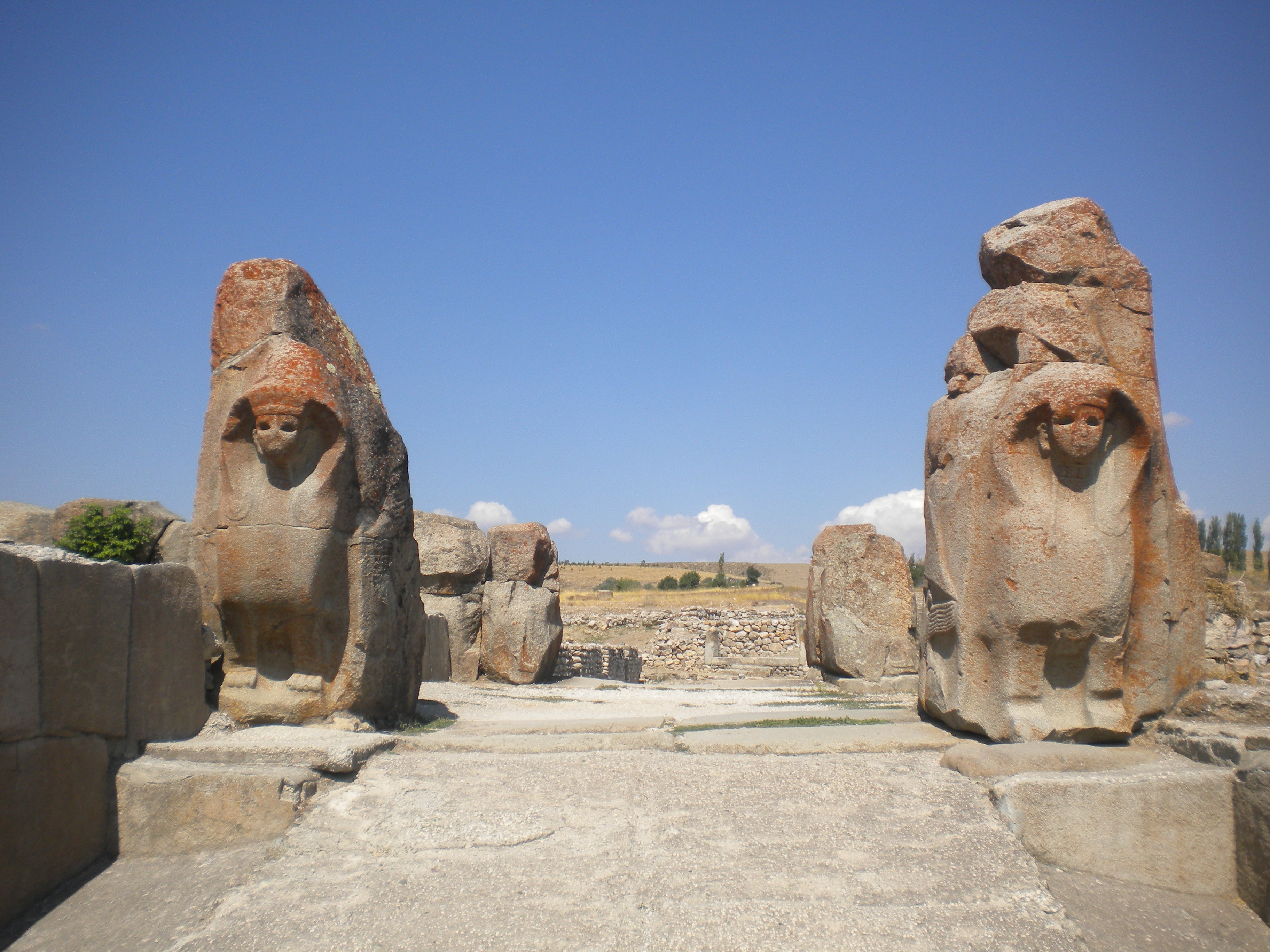 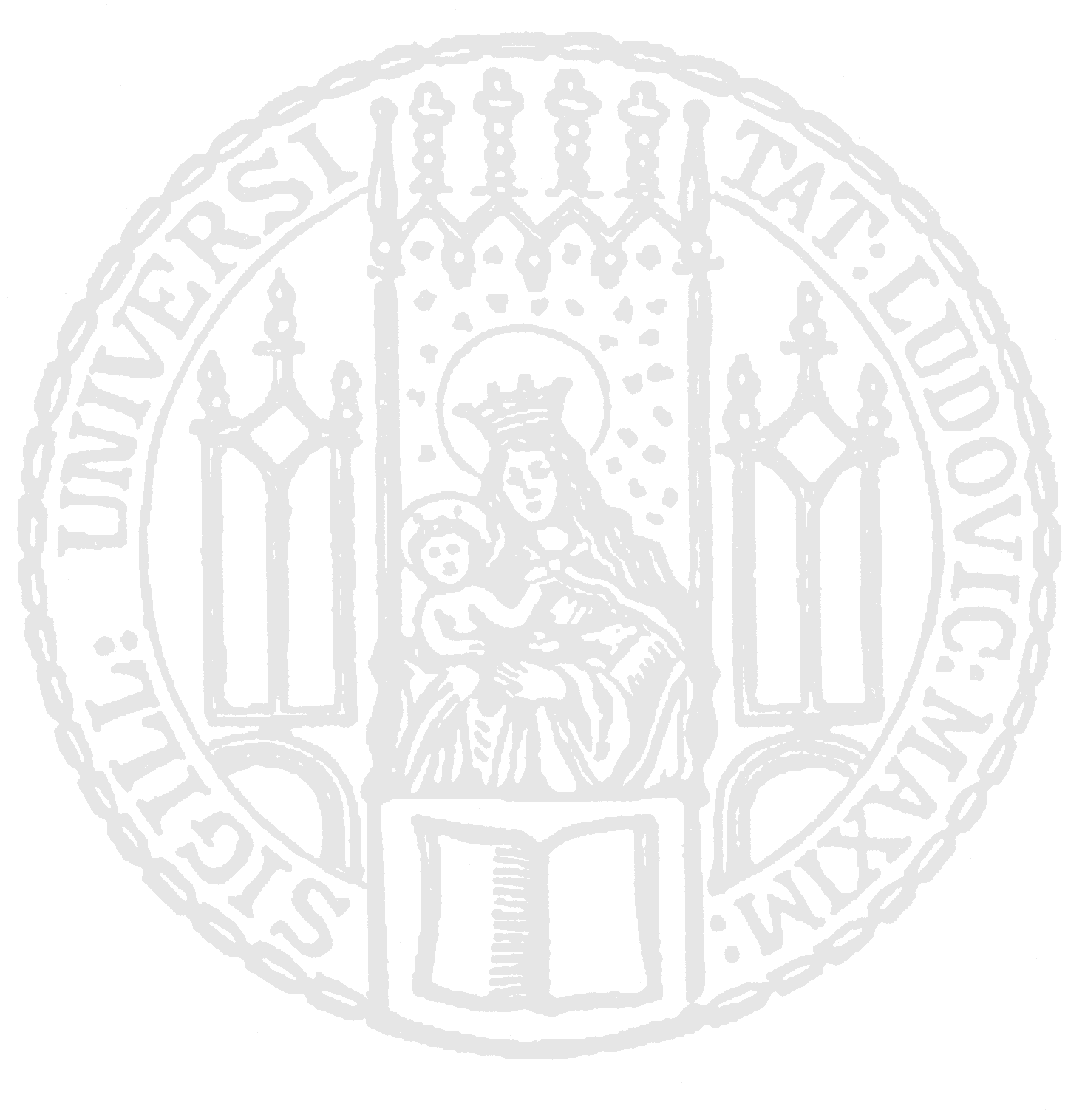 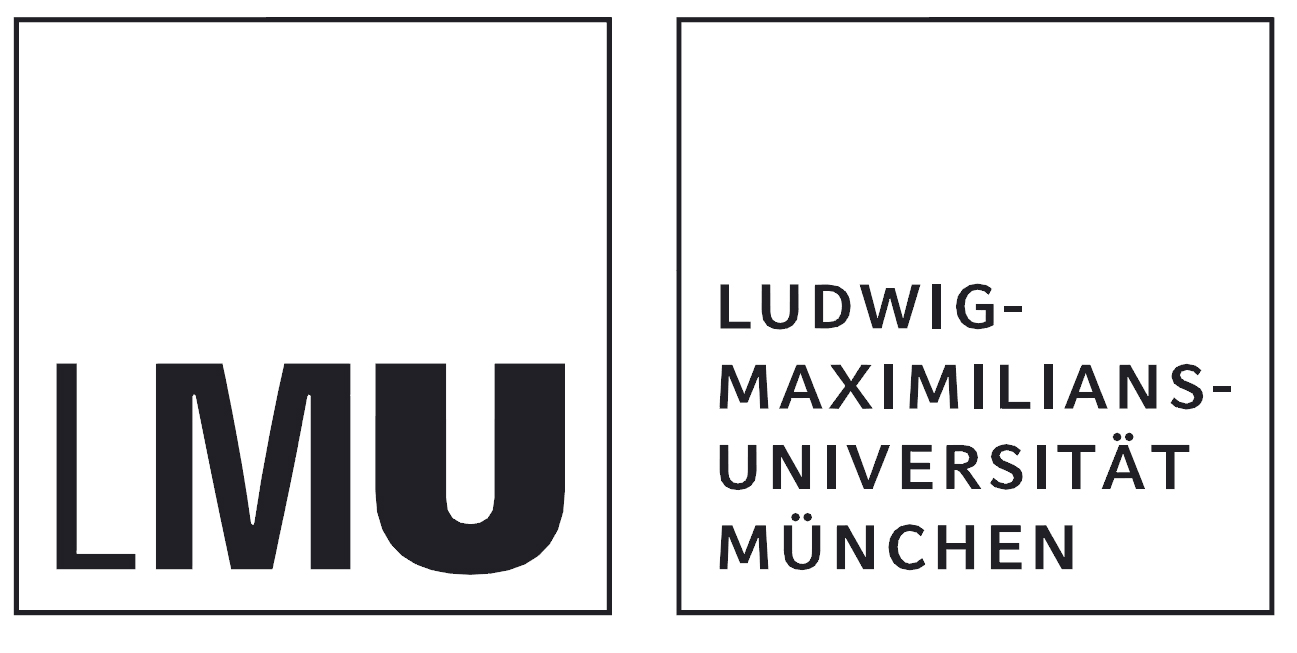 Yazilikaya, hethitisches Heiligtum
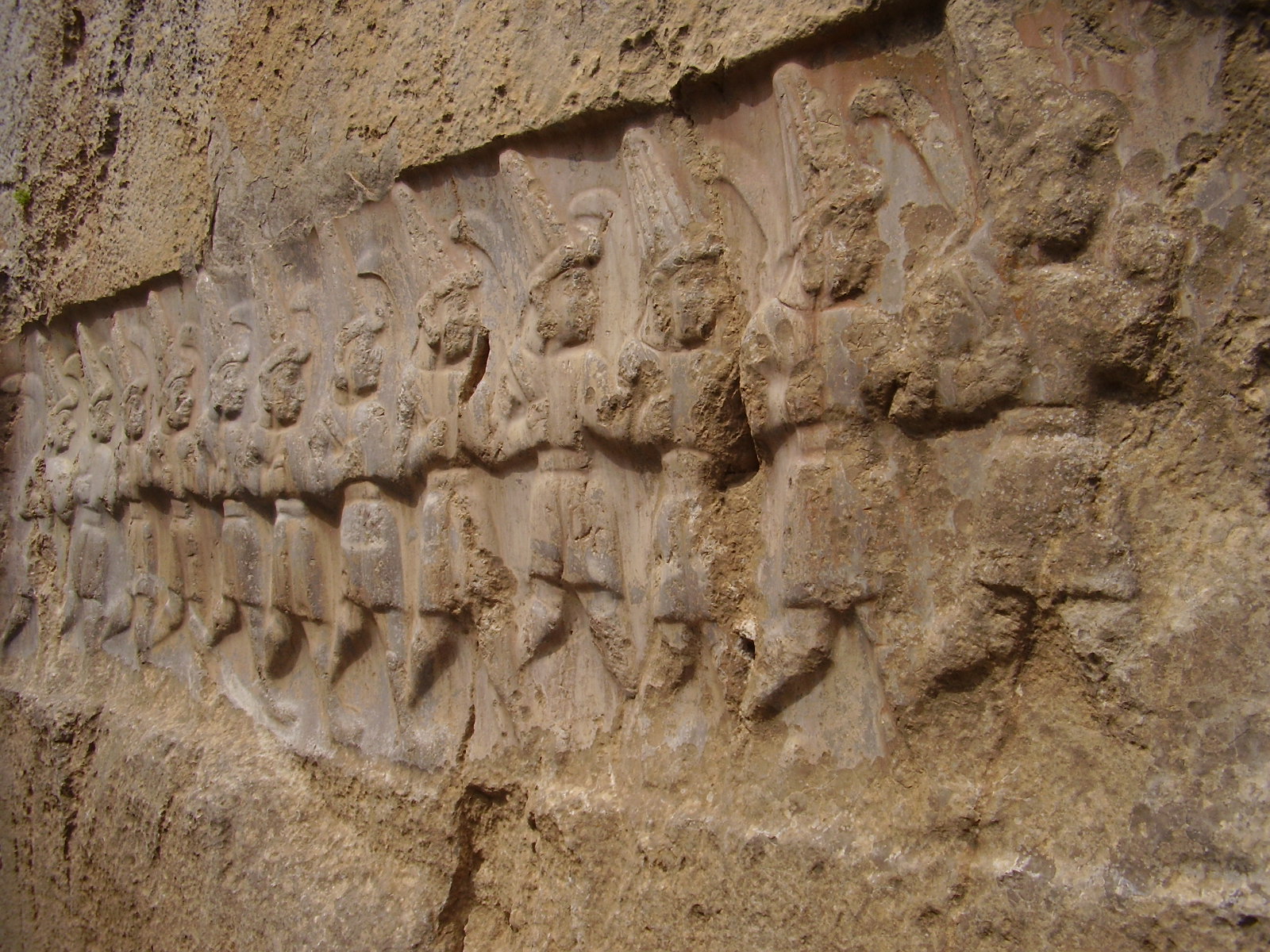 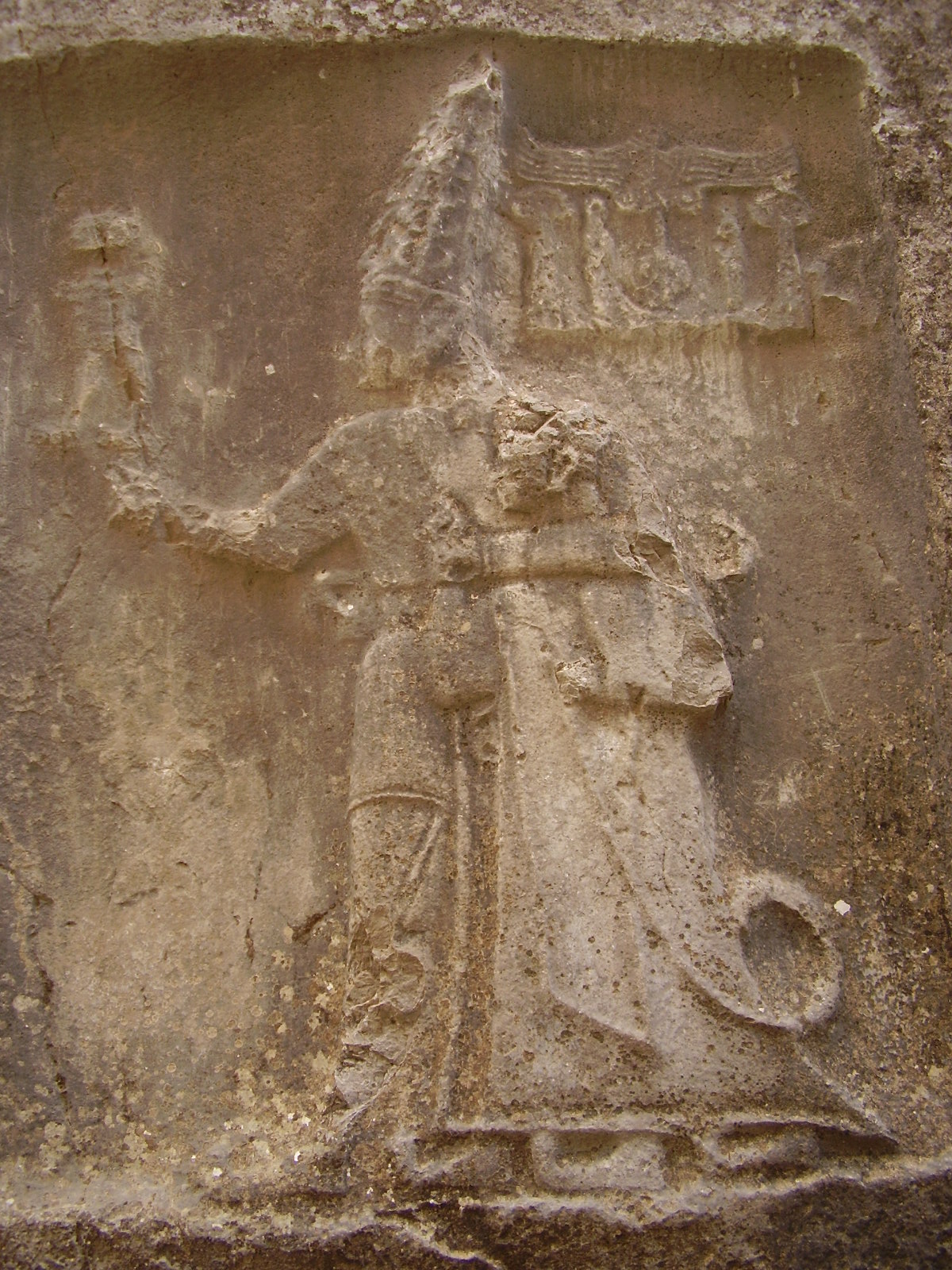 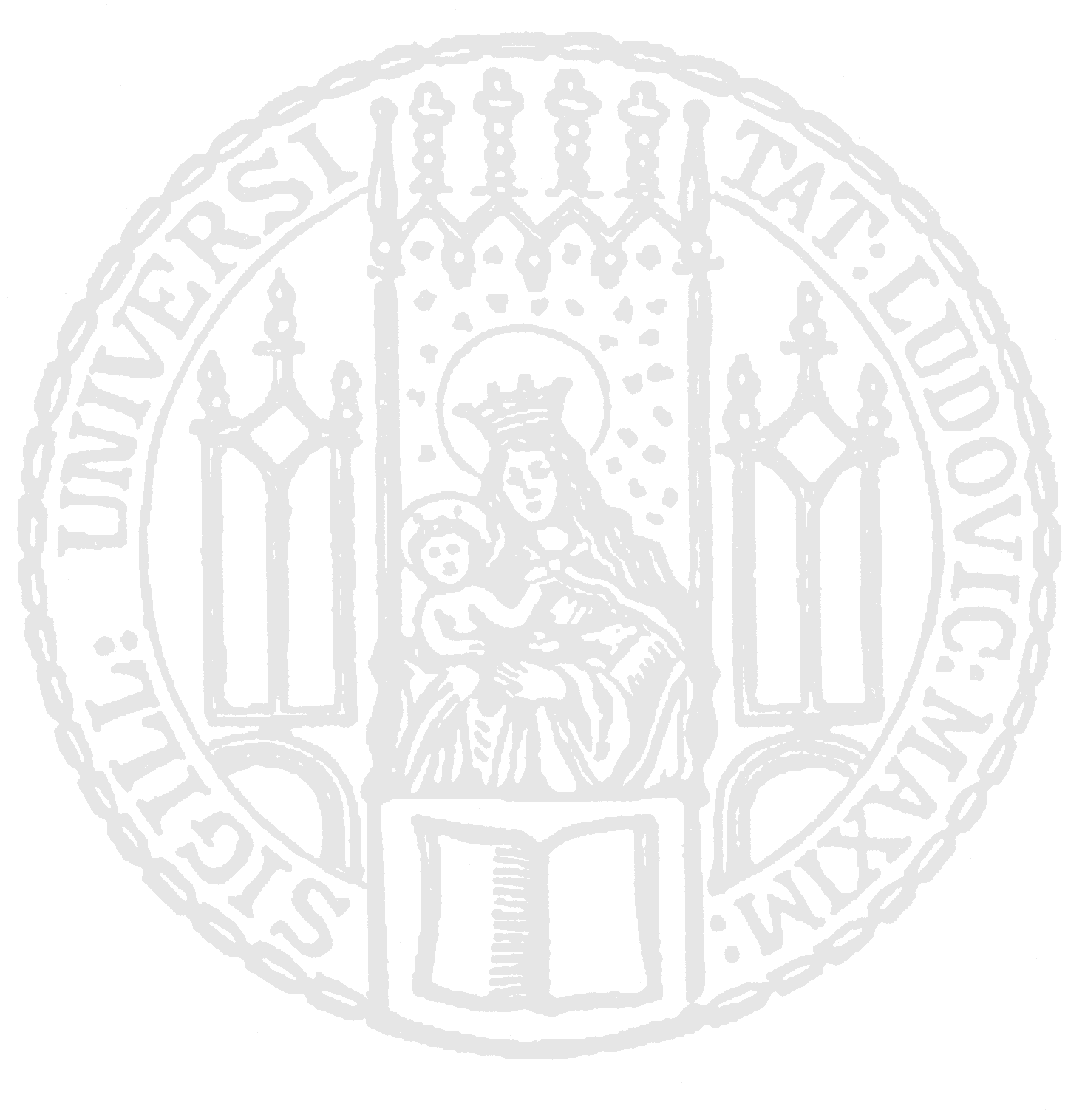 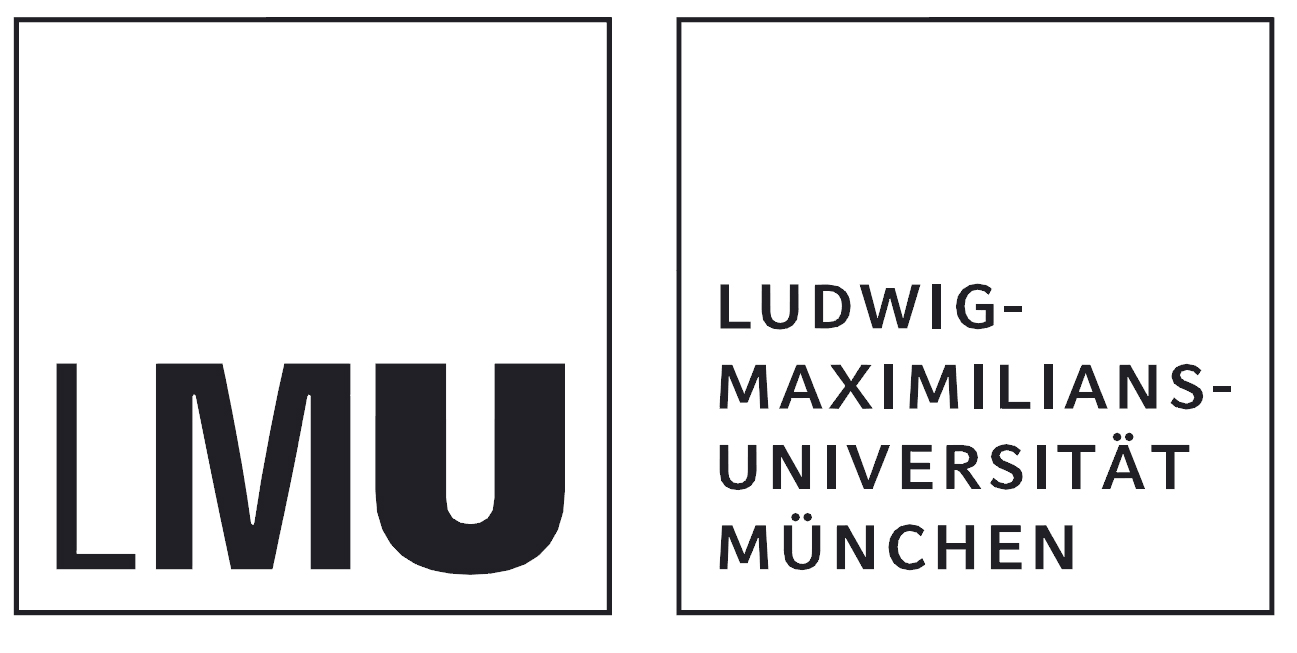 Karatepe: Luwische Inschriften
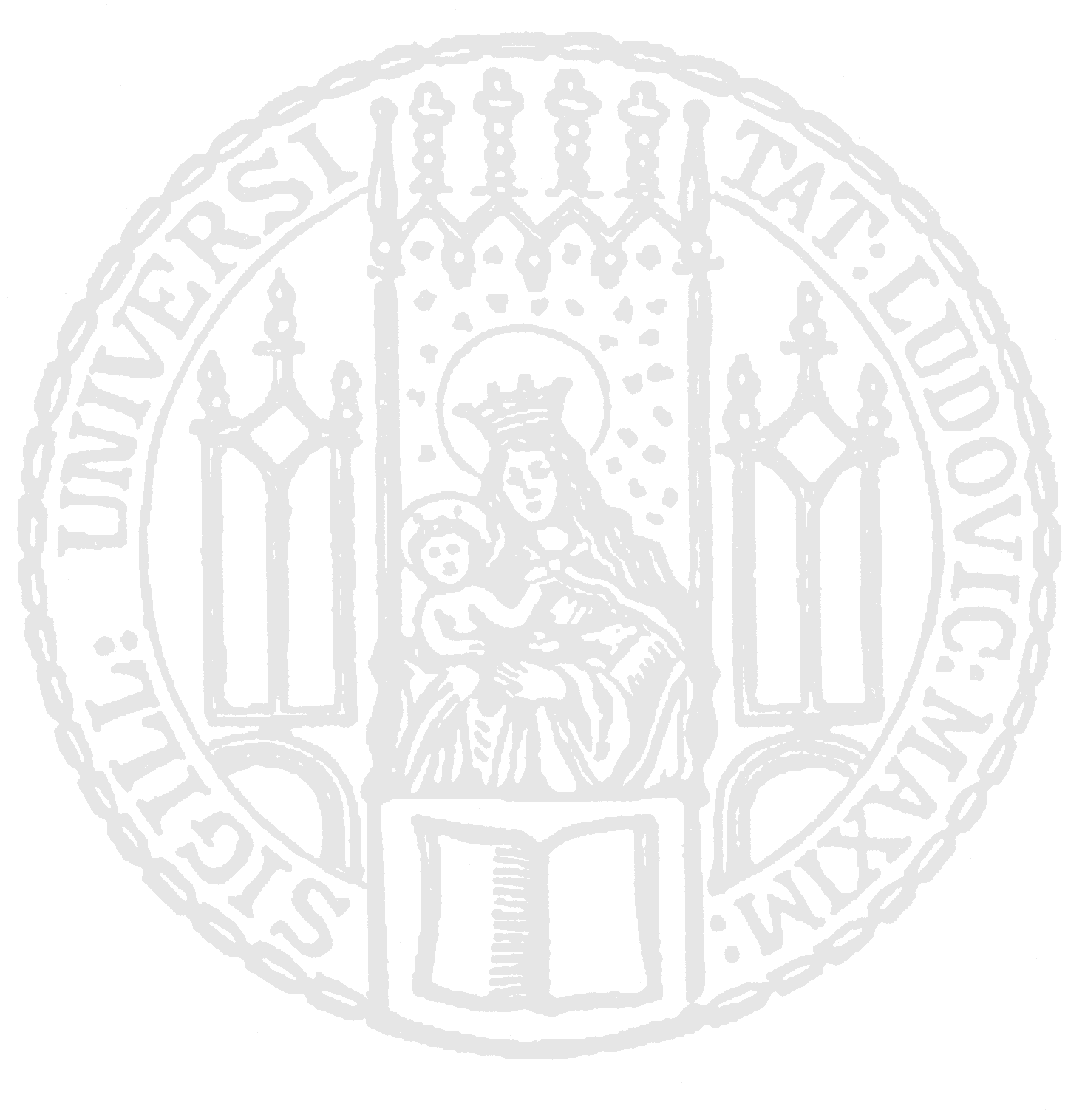 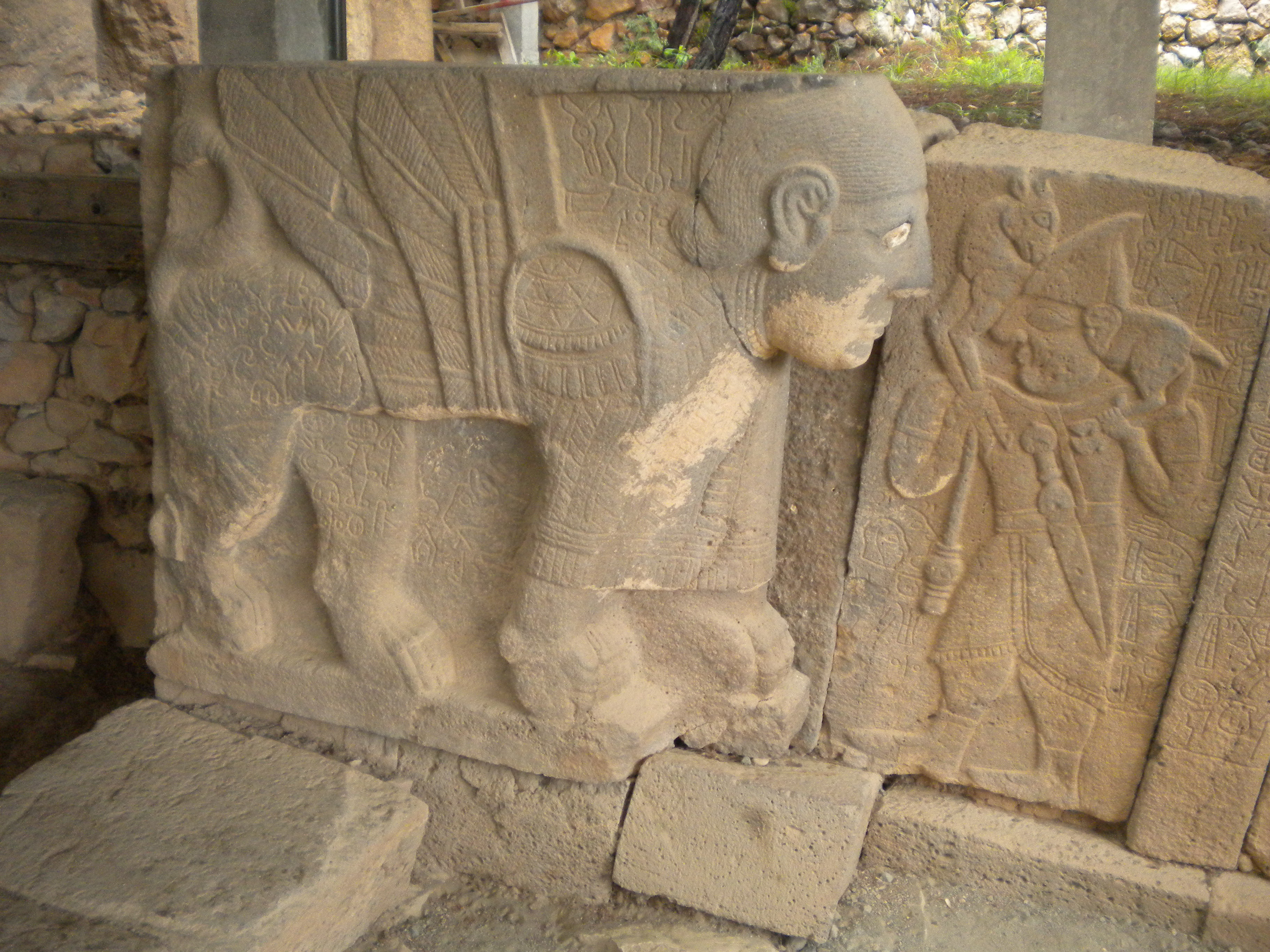 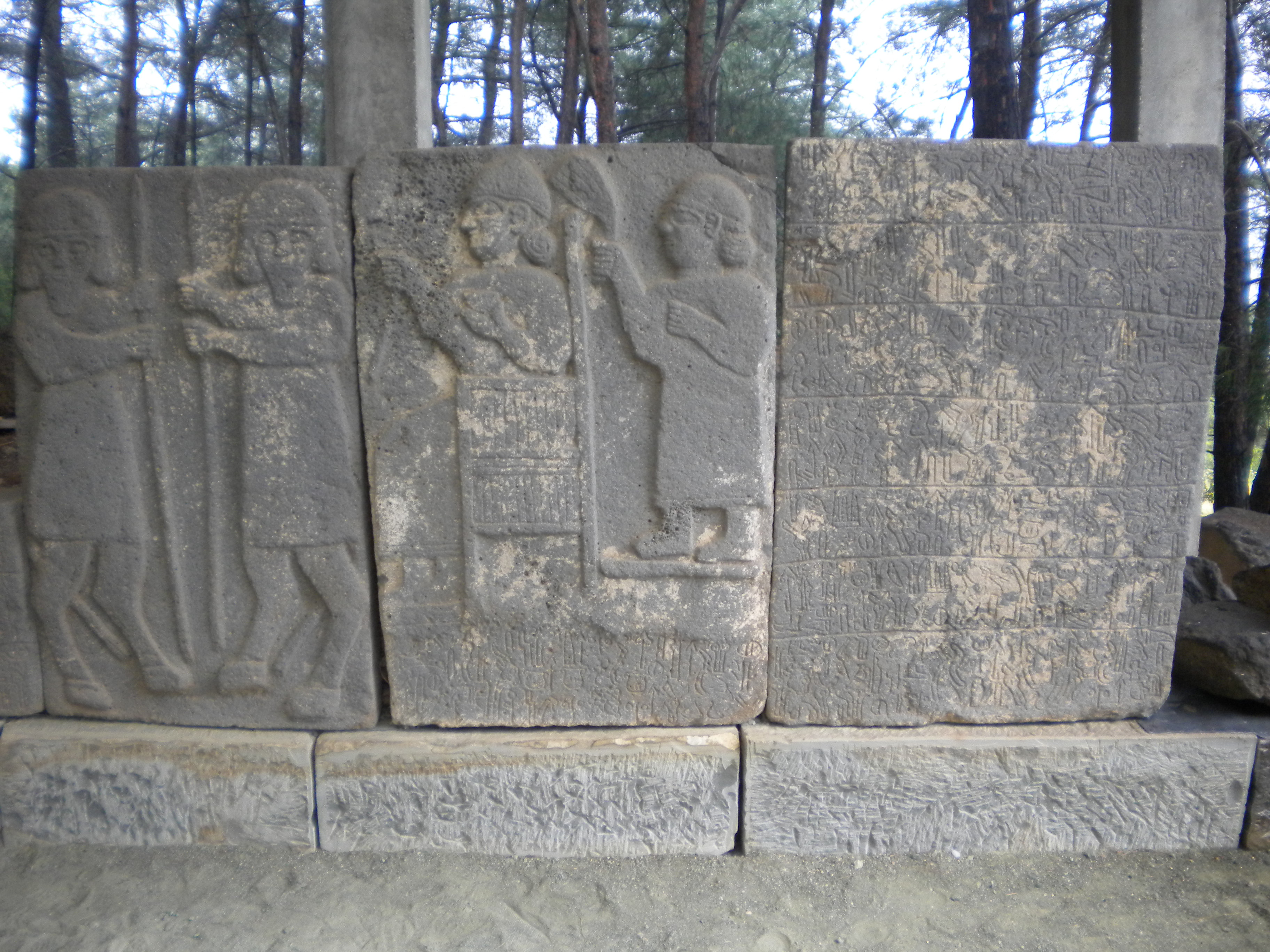 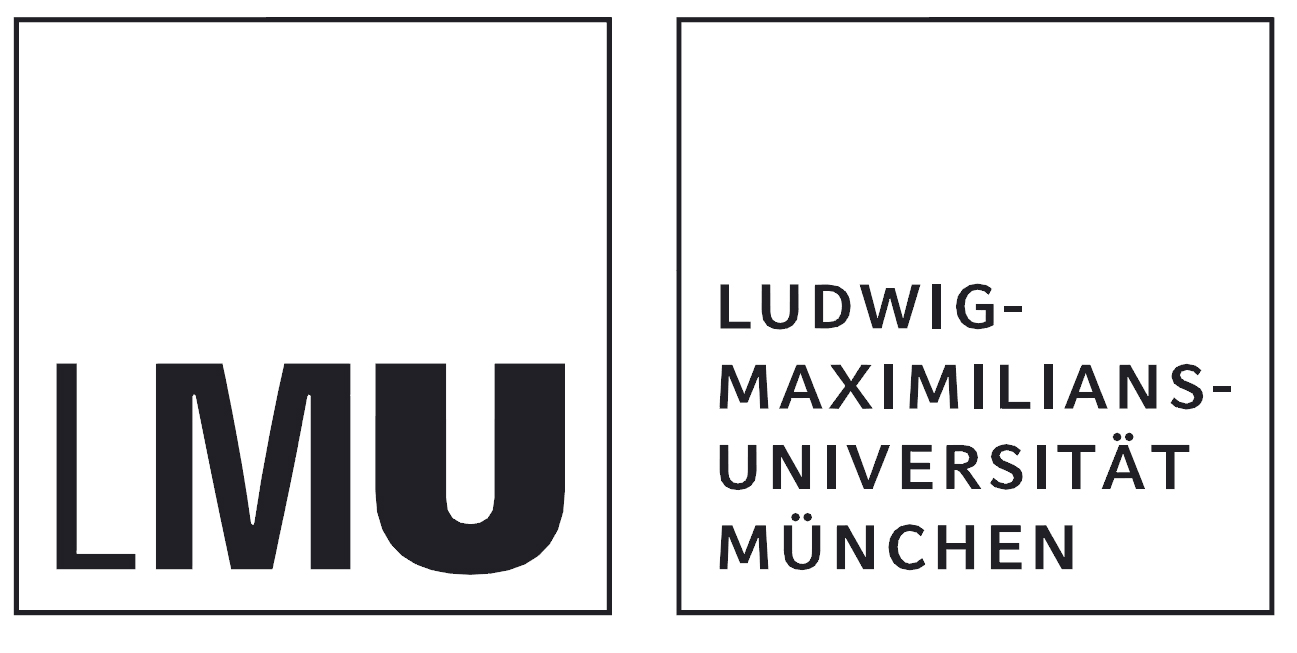 Luwische Inschriften
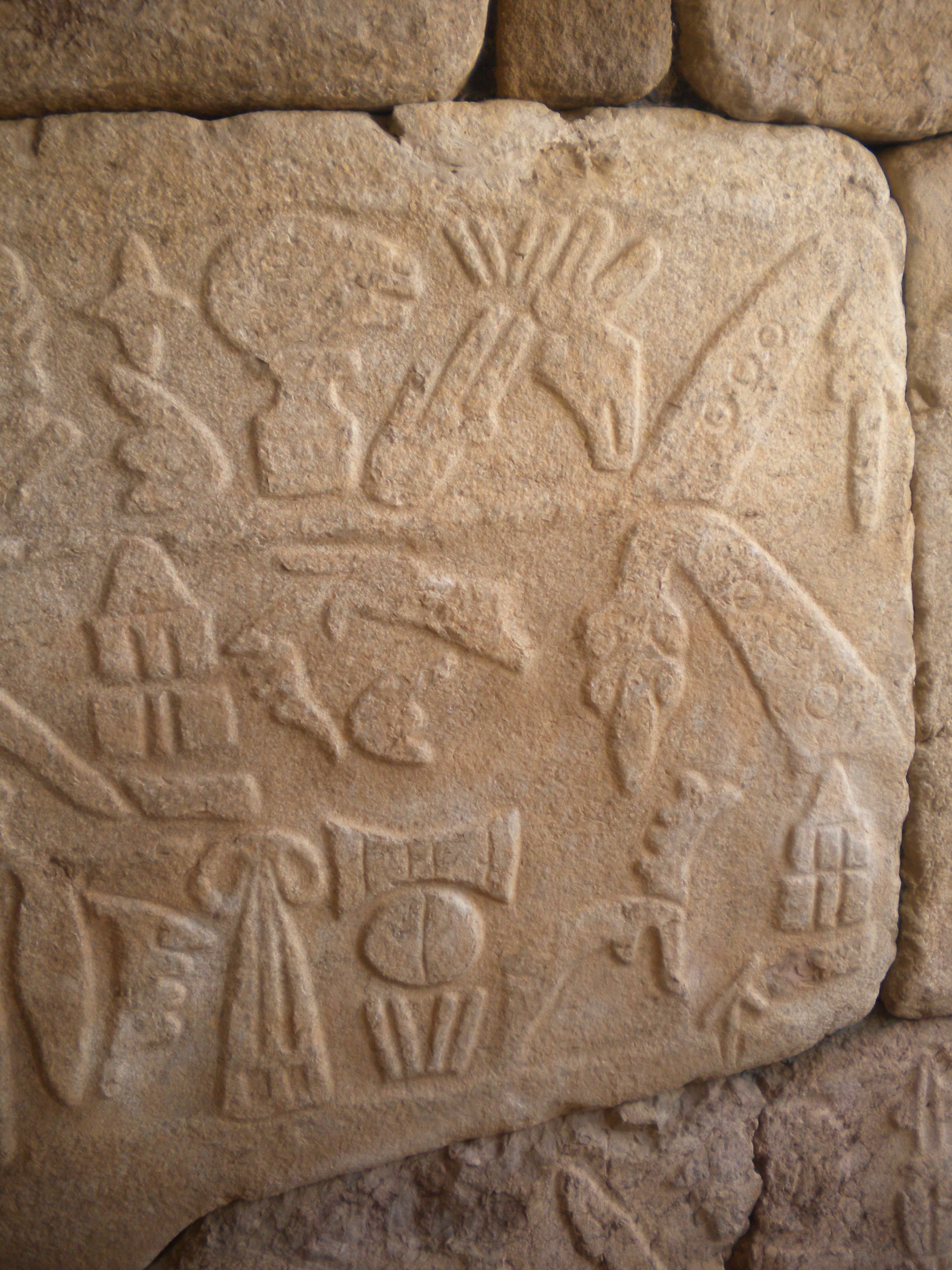 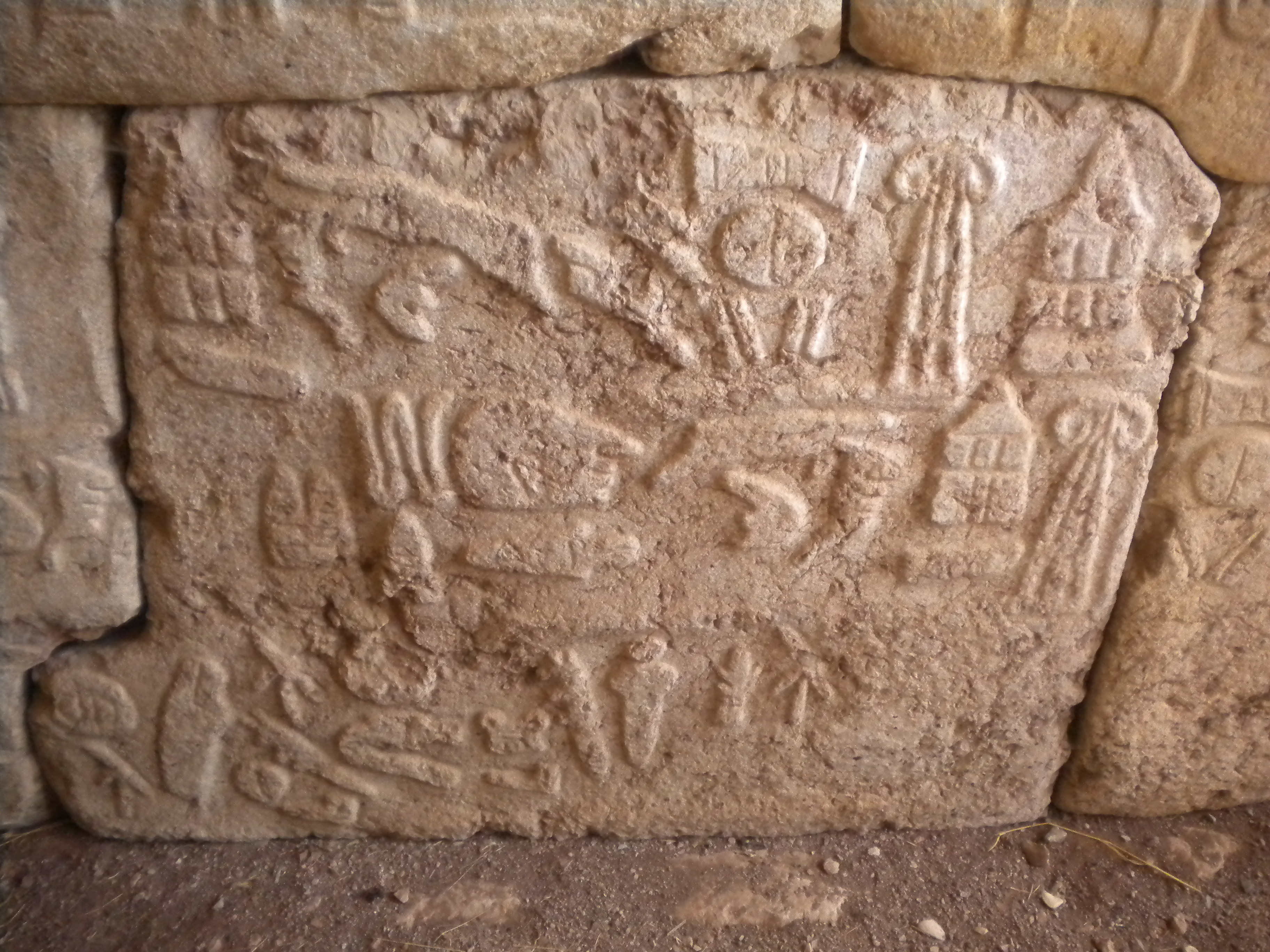 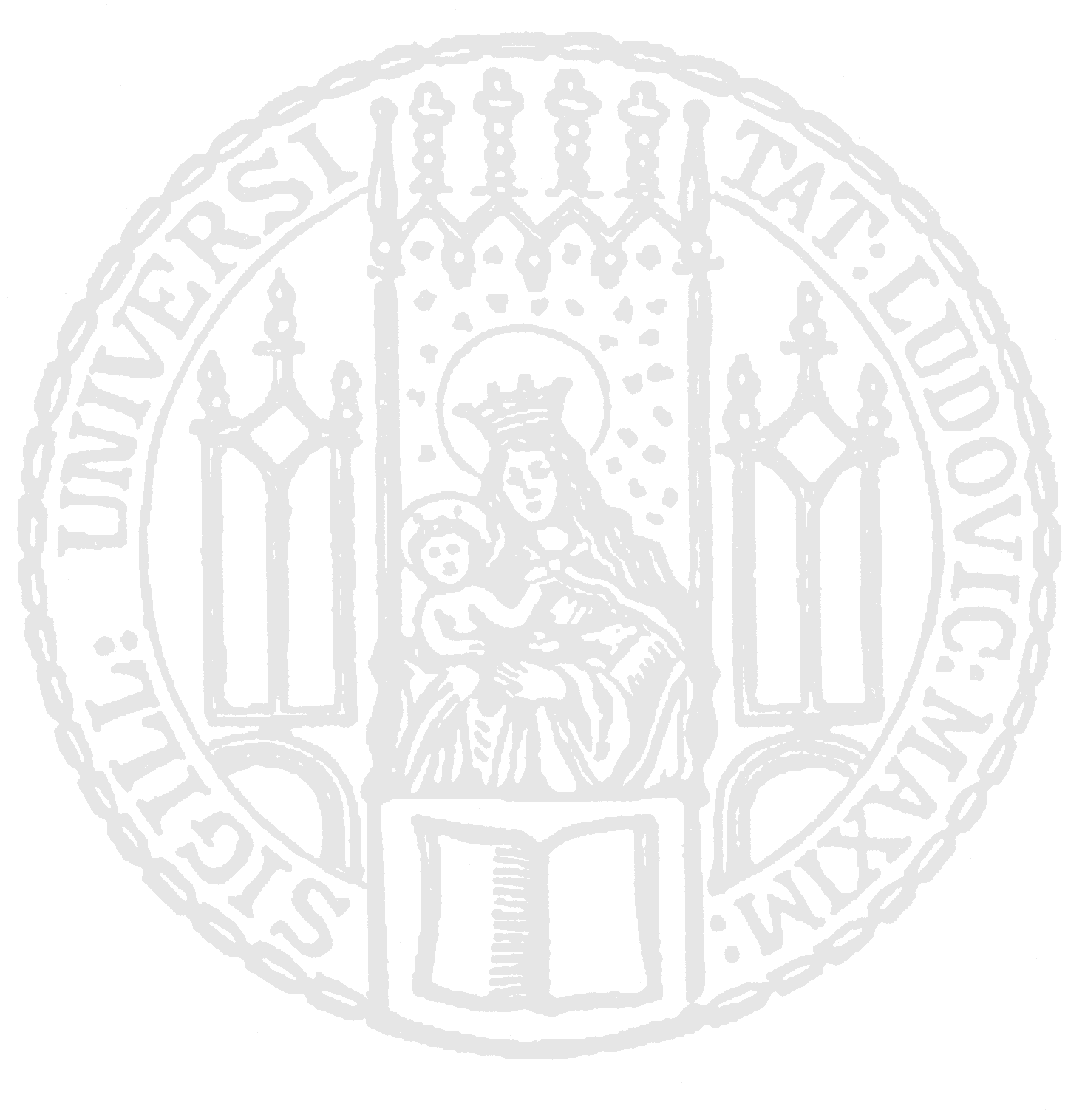 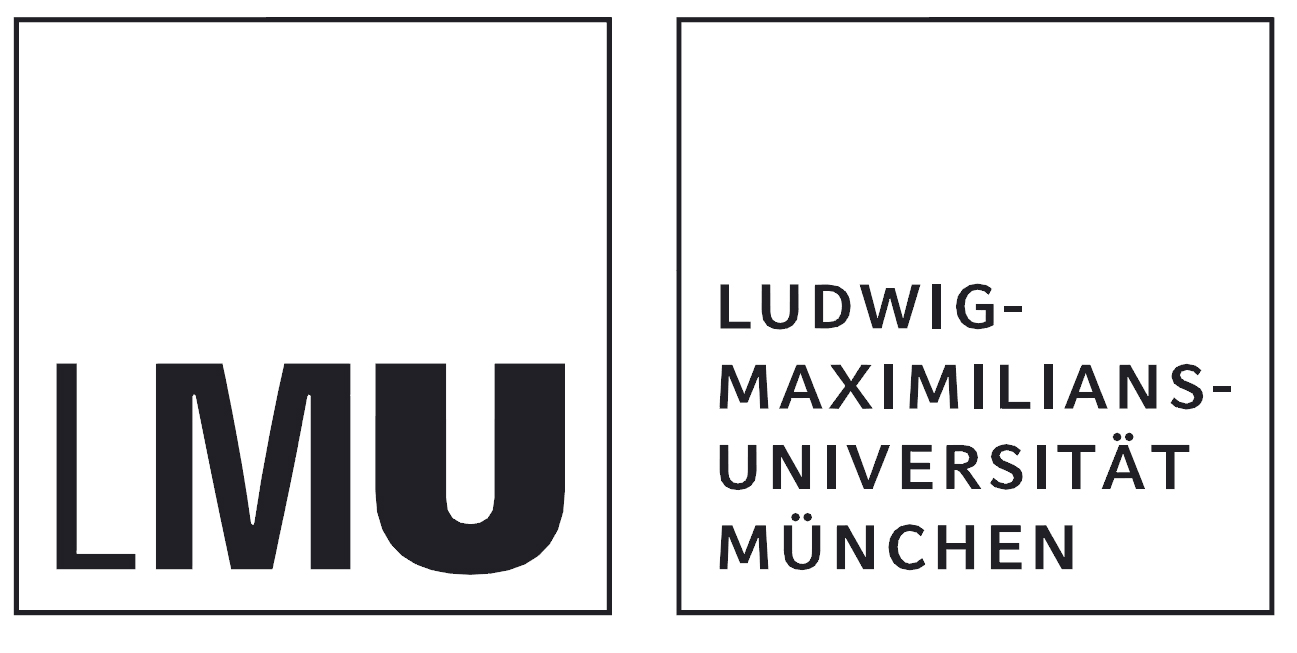 Behandelte altanatolische Sprachen
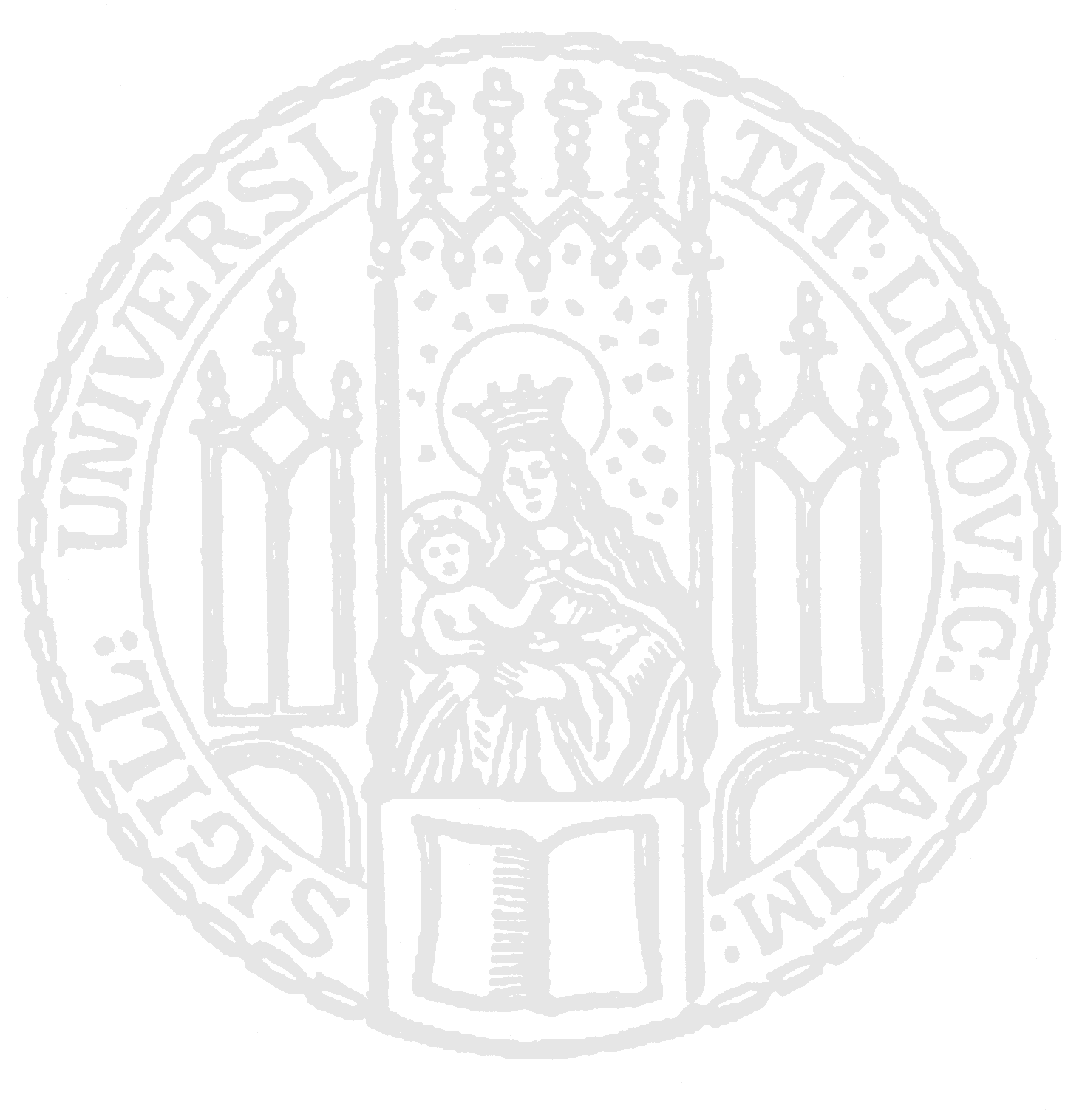 Luwisch
Hieroglyphen-Luwisch
Keilschrift-Luwisch
Luwisch (Hethitische Überlieferung)
Glossenkeilwörter
Luwische Lehnwörter (altassyrische Überlieferung)
Luwisch (sonstige Überlieferung)
16001 Wörter
12017 Wörter
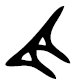 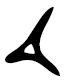 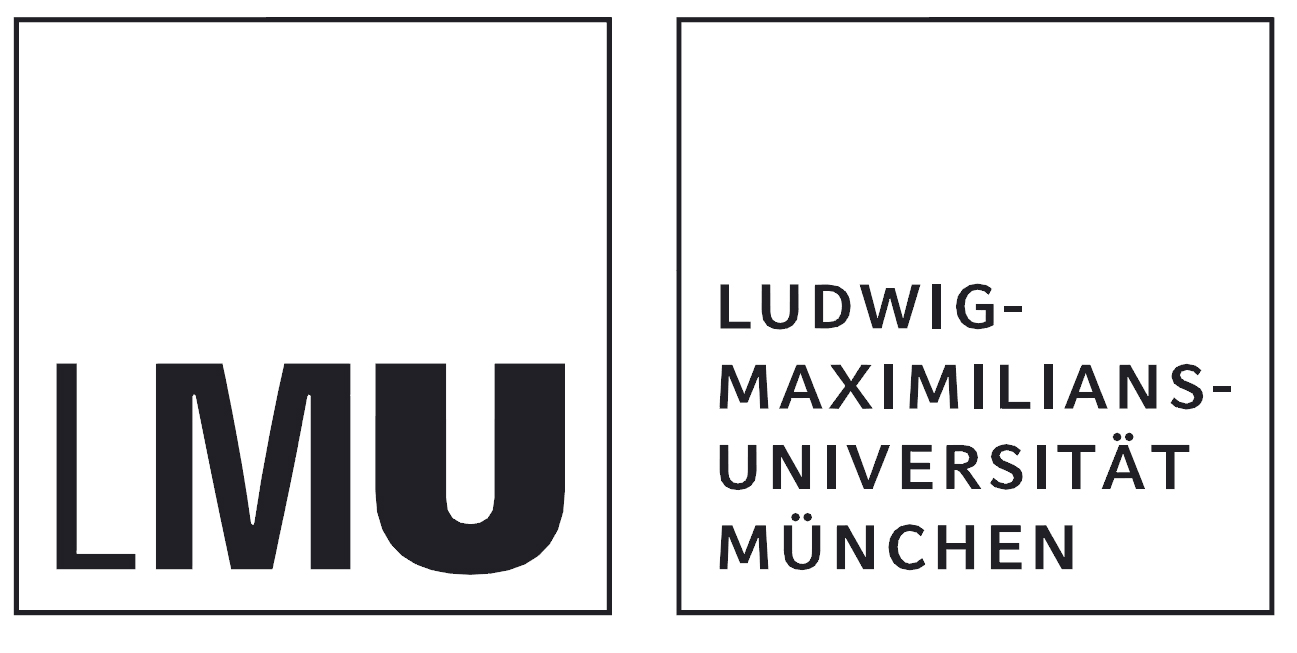 Behandelte altanatolische Sprachen
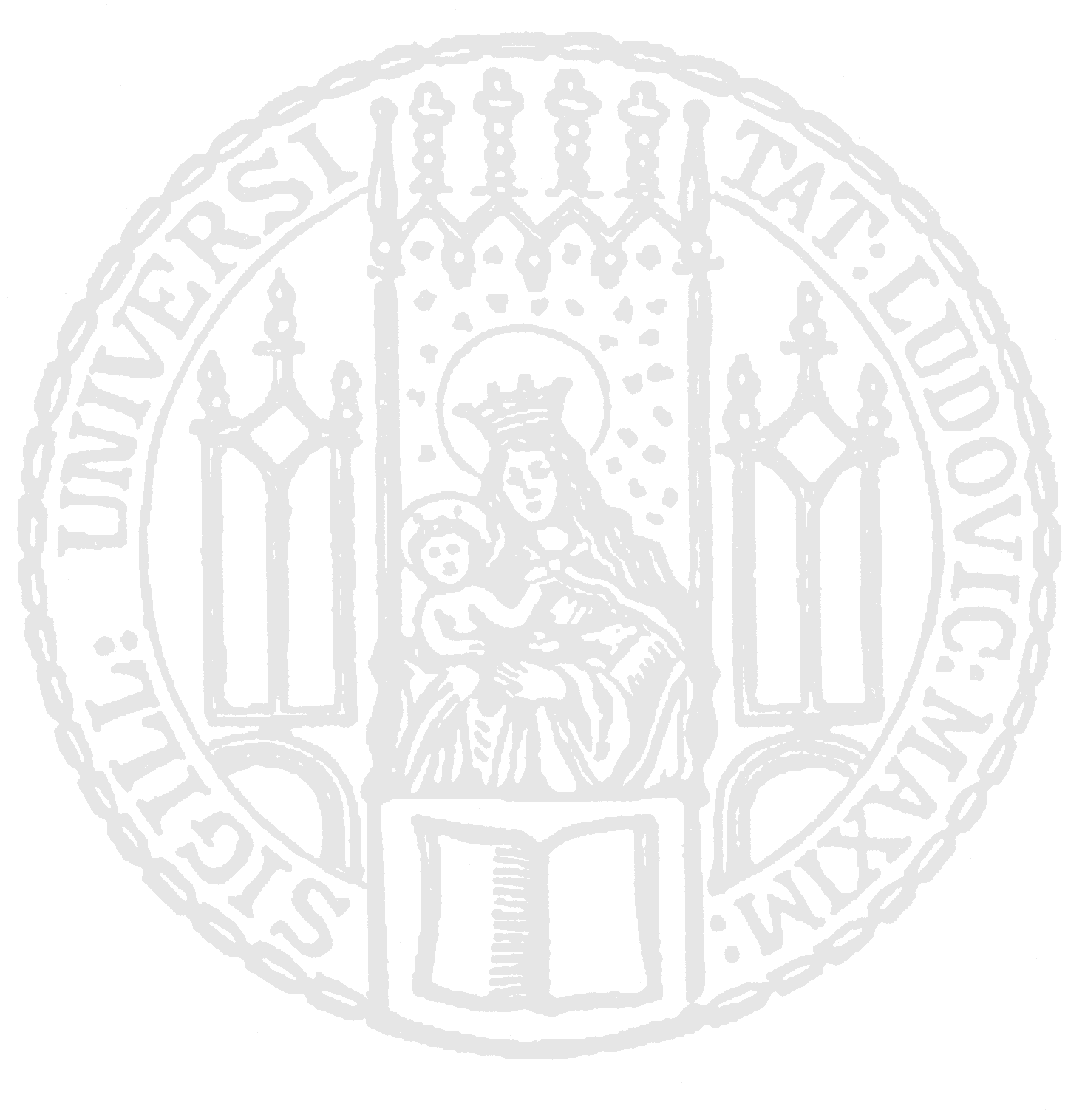 Lykisch
266 Wörter
5238 Wörter
Lykisch A
Lykisch B
Pisidisch
Sidetisch
Karisch
762 Wörter
Lydisch
1694 Wörter
2051 Wörter
Palaisch
Hethitisch
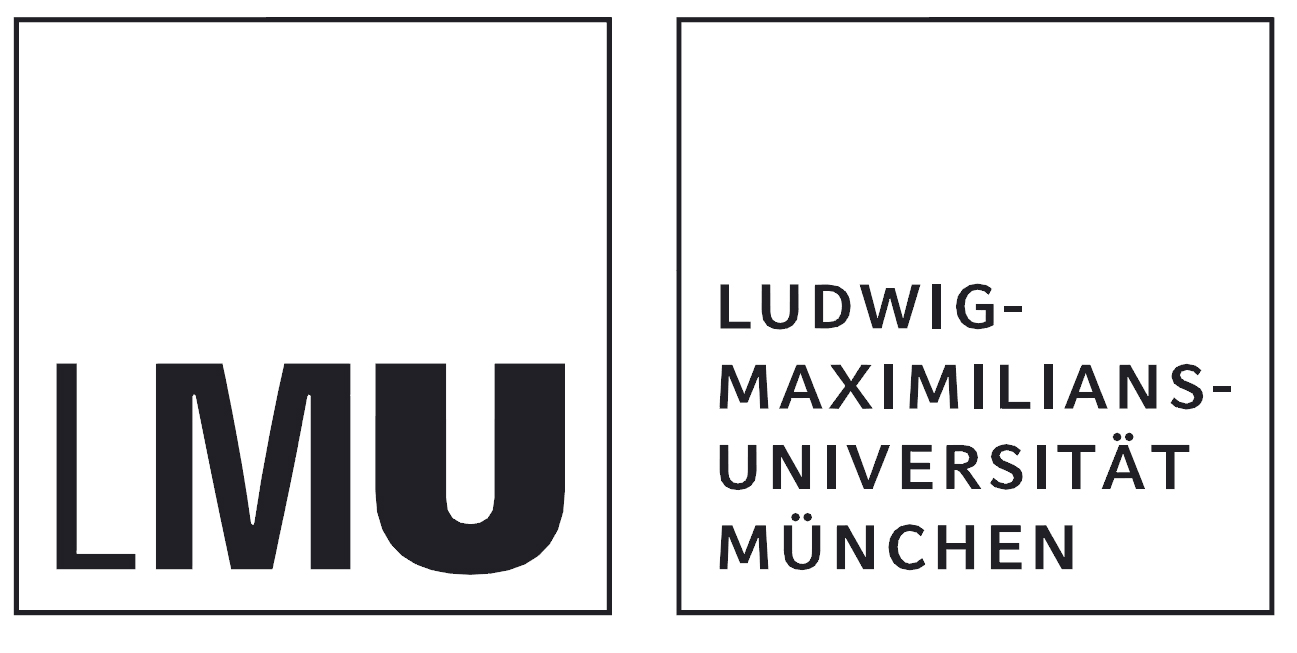 Die Lemma-Struktur
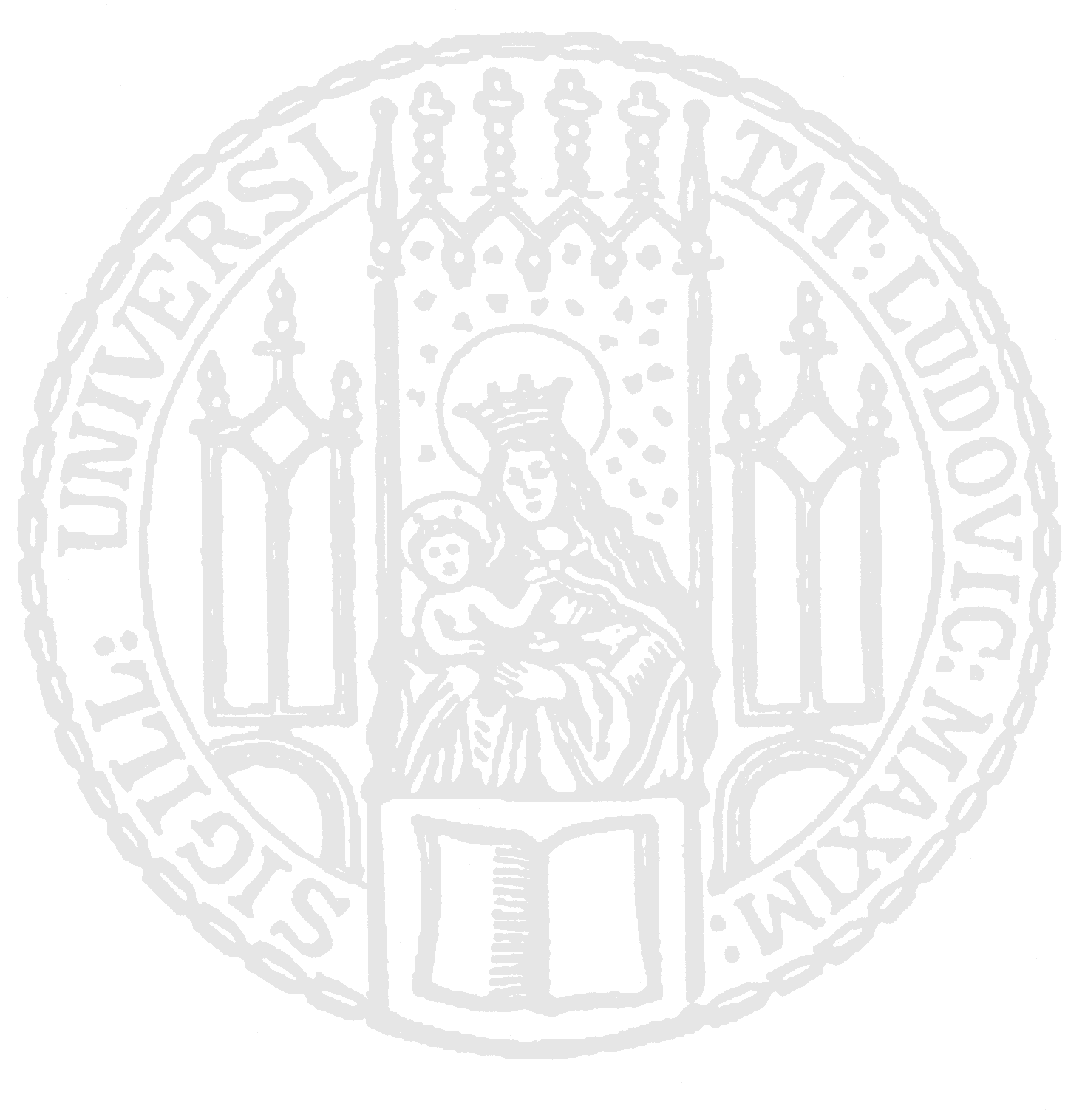 Meta-Rekonstrukt (zumeist Protoanatolisch)
Part 1: Altanatolische Einzelsprachen
1. Hieroglyphen-Luwisch
2. Pisidisch
…
Part 2: Proto-Indo-Europäische Etymologie
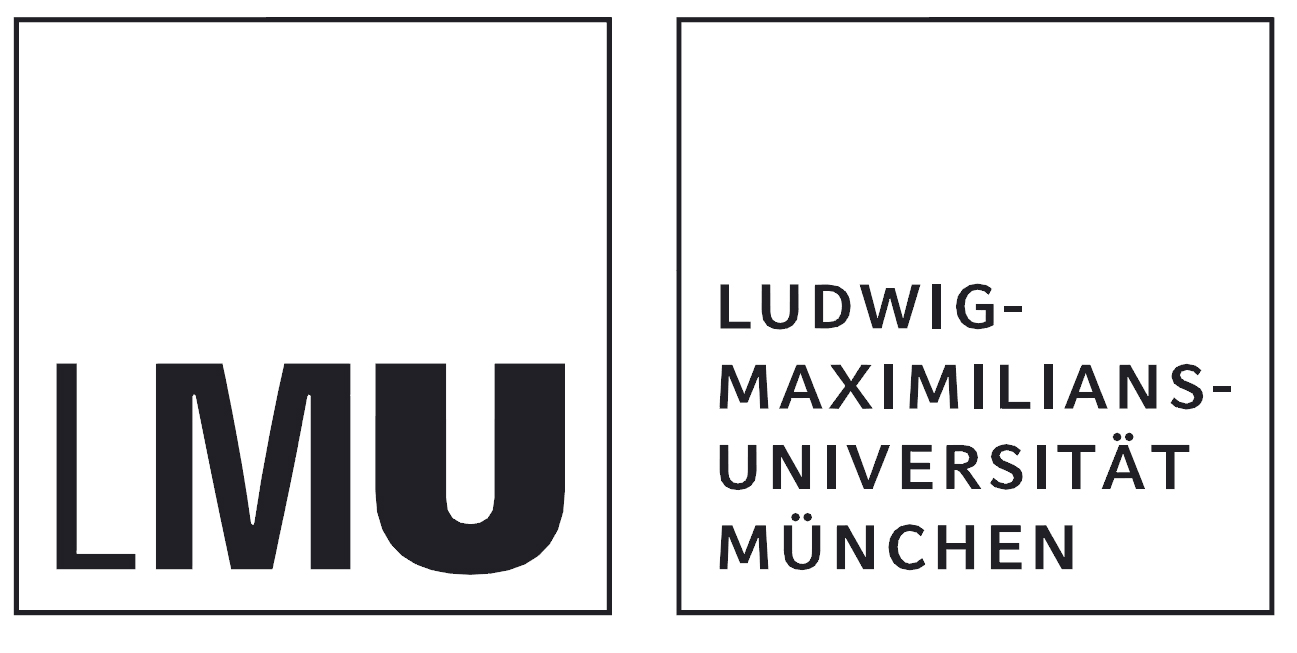 Der Workflow der Projektmodule
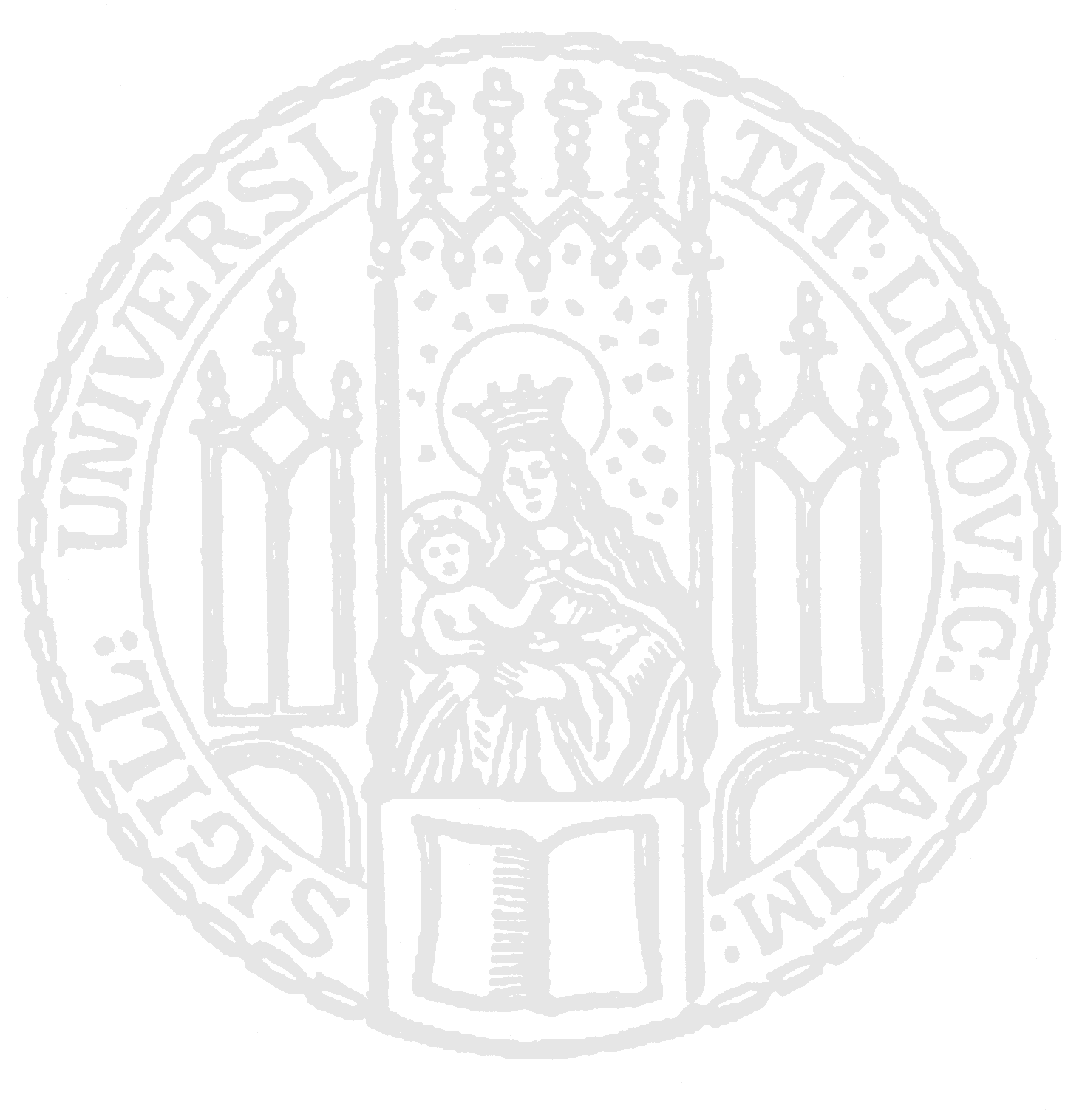 Philologische und lexikographische Aufbereitung der Lemmata
Modul 1 (MUC):
Karisch, Sidetisch, Keilschriftluwisch (sensu lato), Glossenkeilwörter
Modul 2/1 (MAR):
Lykisch A, Lykisch B, Lydisch, Palaisch, Pisidisch, Hieroglyphenluwisch
Etymologisierung der Lemmata
Modul 3 (PIE):
Urindogermanische Etymologie
Modul 2/2 (PAN):
Uranatolische Etymologie
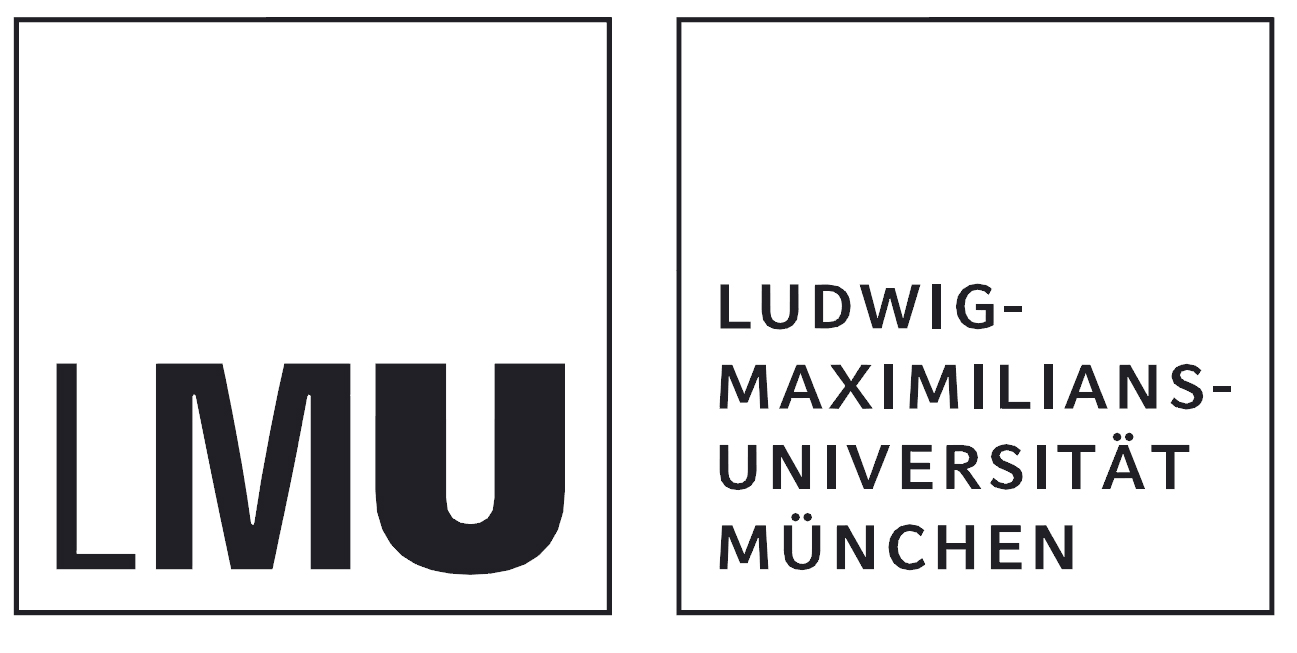 Zur technischen Konzeption
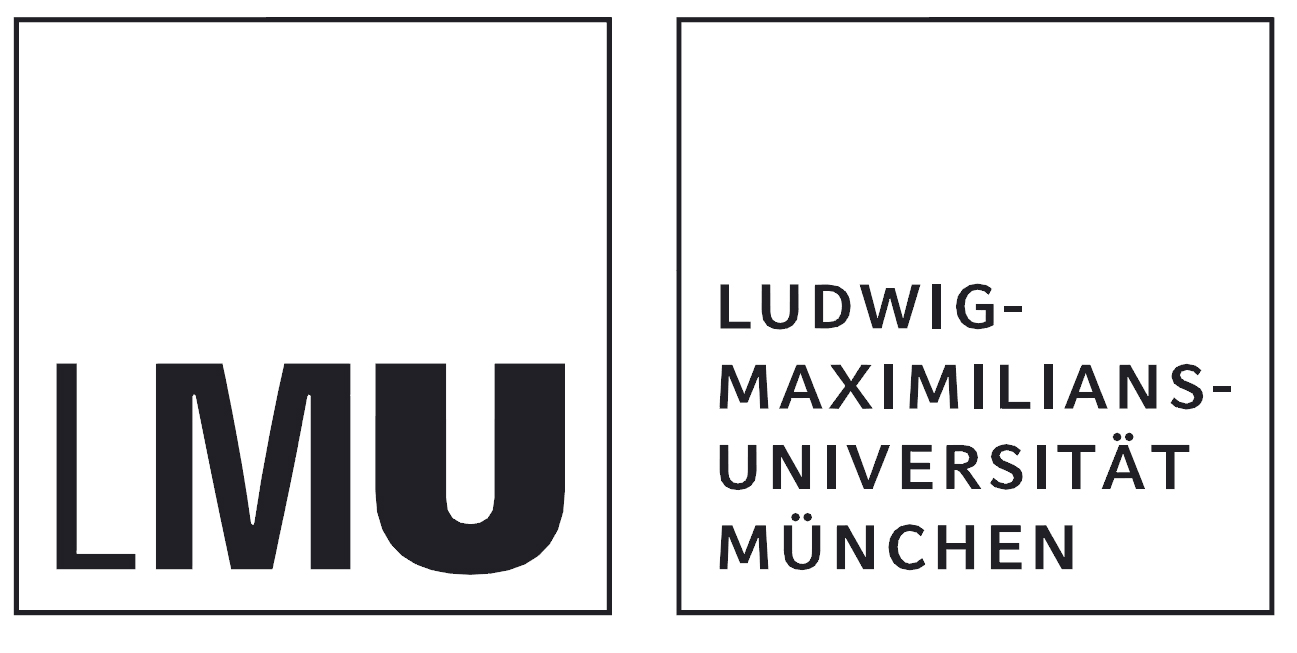 Basis-Struktur
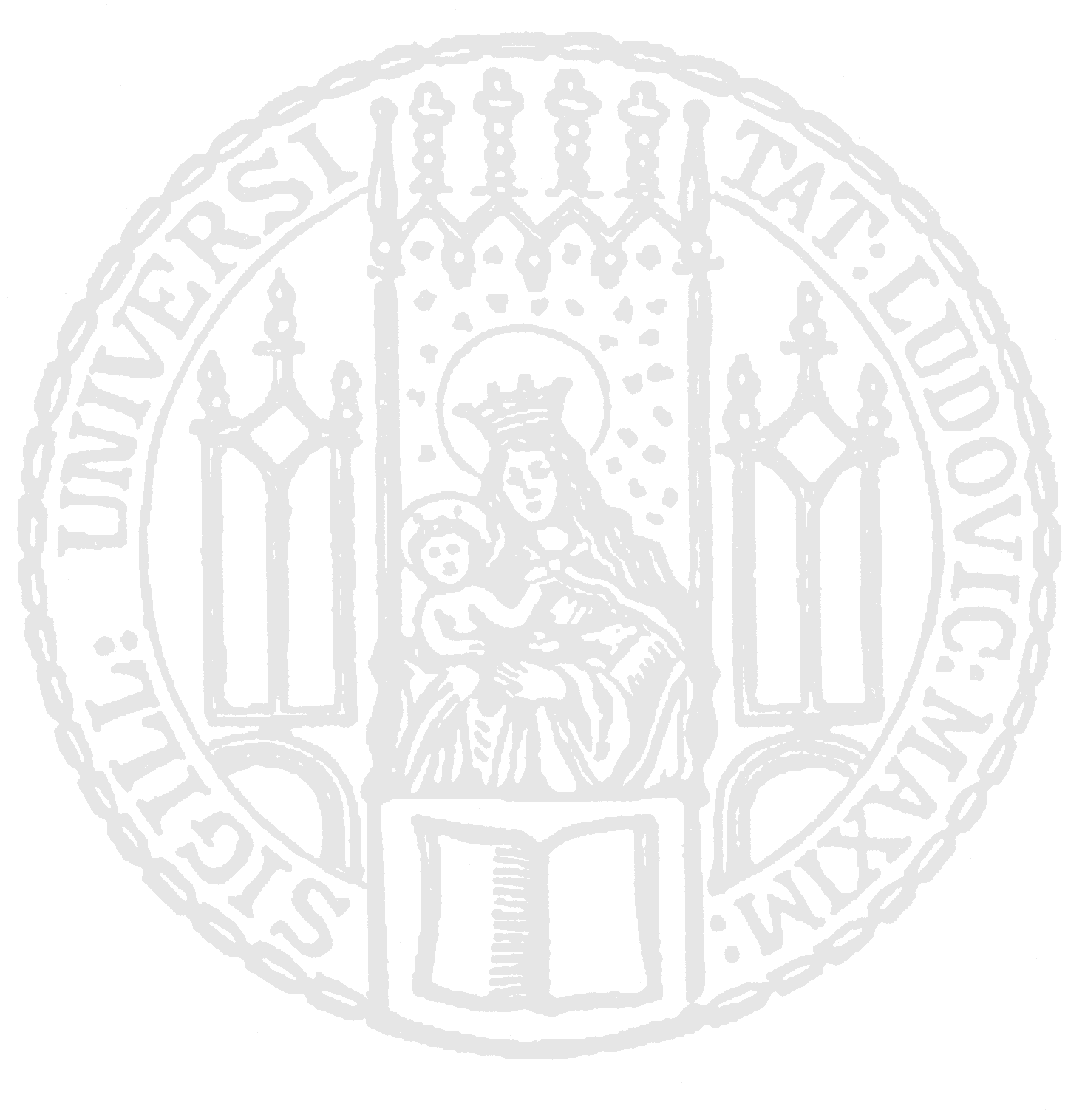 Lexikon
Literaturdatenbank
(SQL)
Korpusdatenbank
(SQL)
Lemmadatenbank
(SQL + XML)
Exzerptdatenbank
(SQL)
Literatur
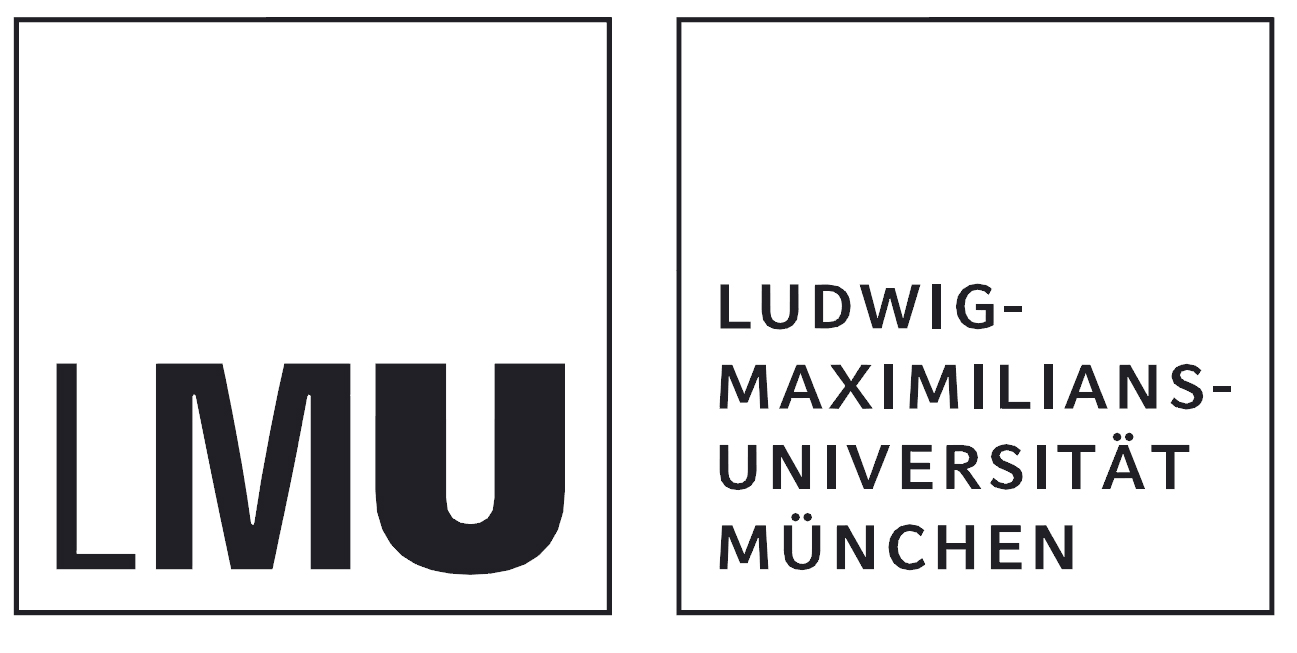 Arbeitsinterface - Ausgabeinterface
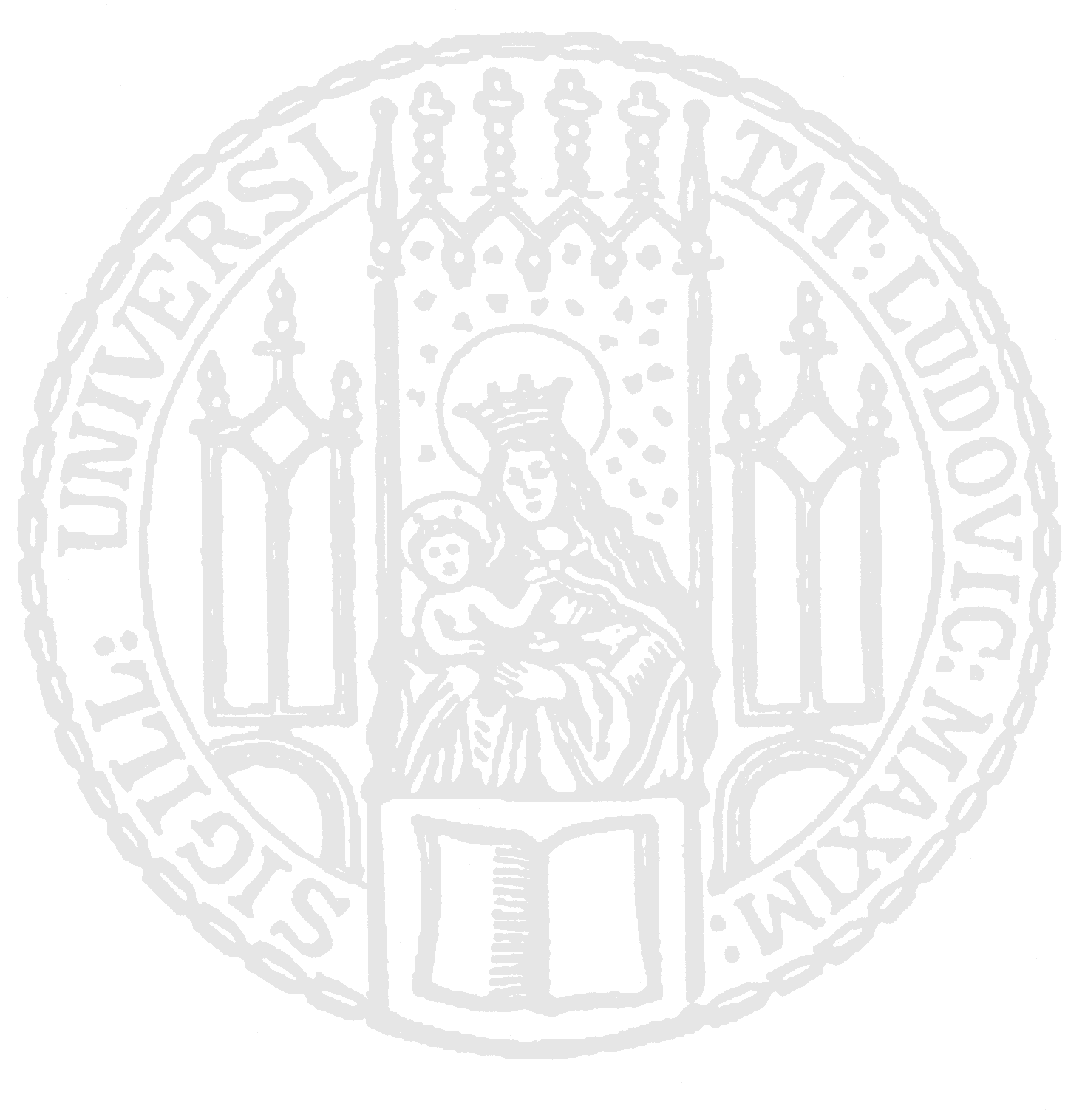 Arbeitsinterface
Ausgabeinterface
Projektspezifische Entwicklung
Serverseitig: PHP, SQL
Clientseitig: JavaScript (JQuery)
Interface: Bootstrap 4 (aktuell Umstellung)
WordPress 4
Zentrale Arbeits- und Verwaltungsplattform
Funktionalität stark mithilfe von Plugins erweitert (auch spezifisch für das Projekt entwickelte Plugins, z.B. Editor-Funktionen)
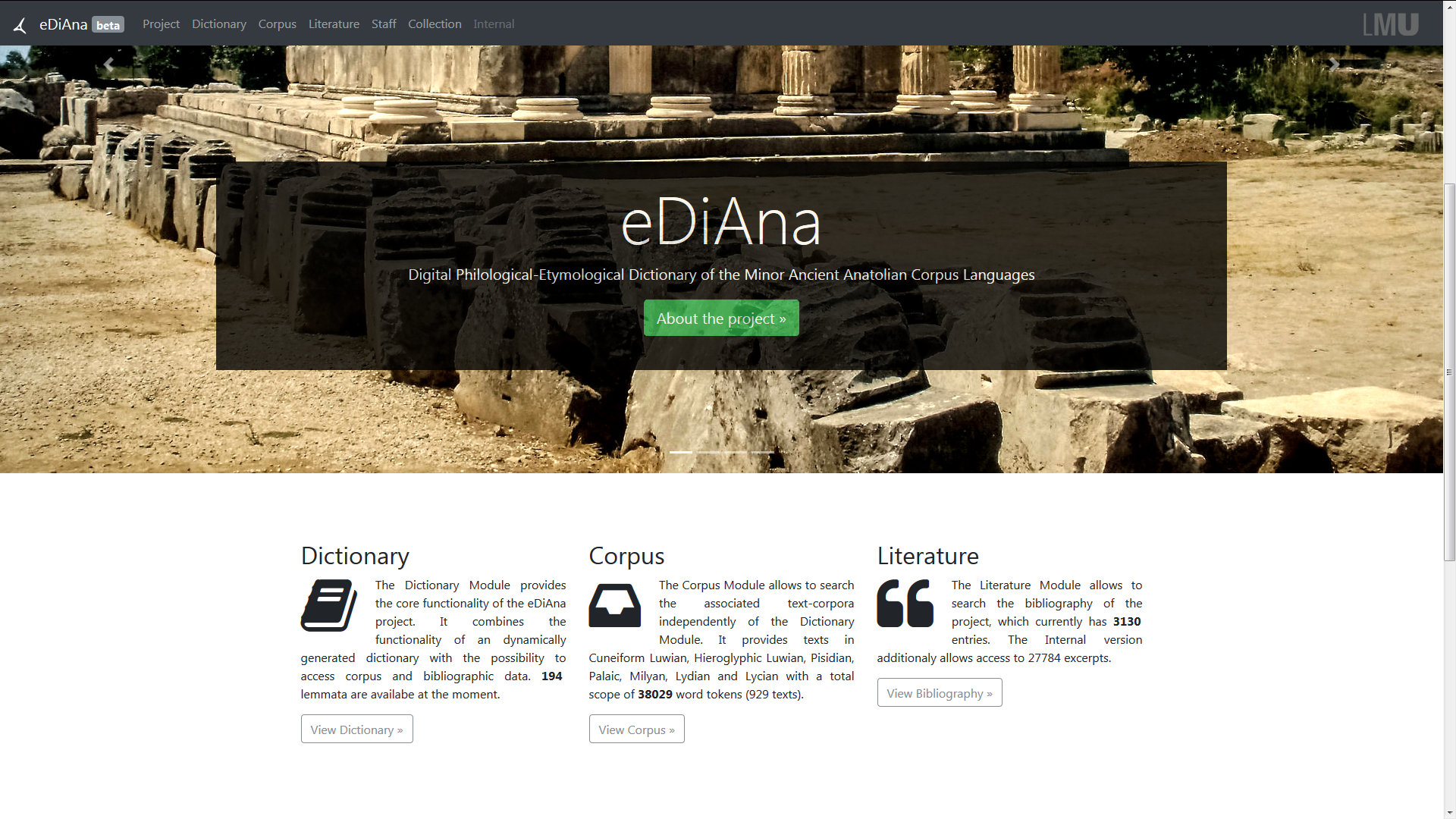 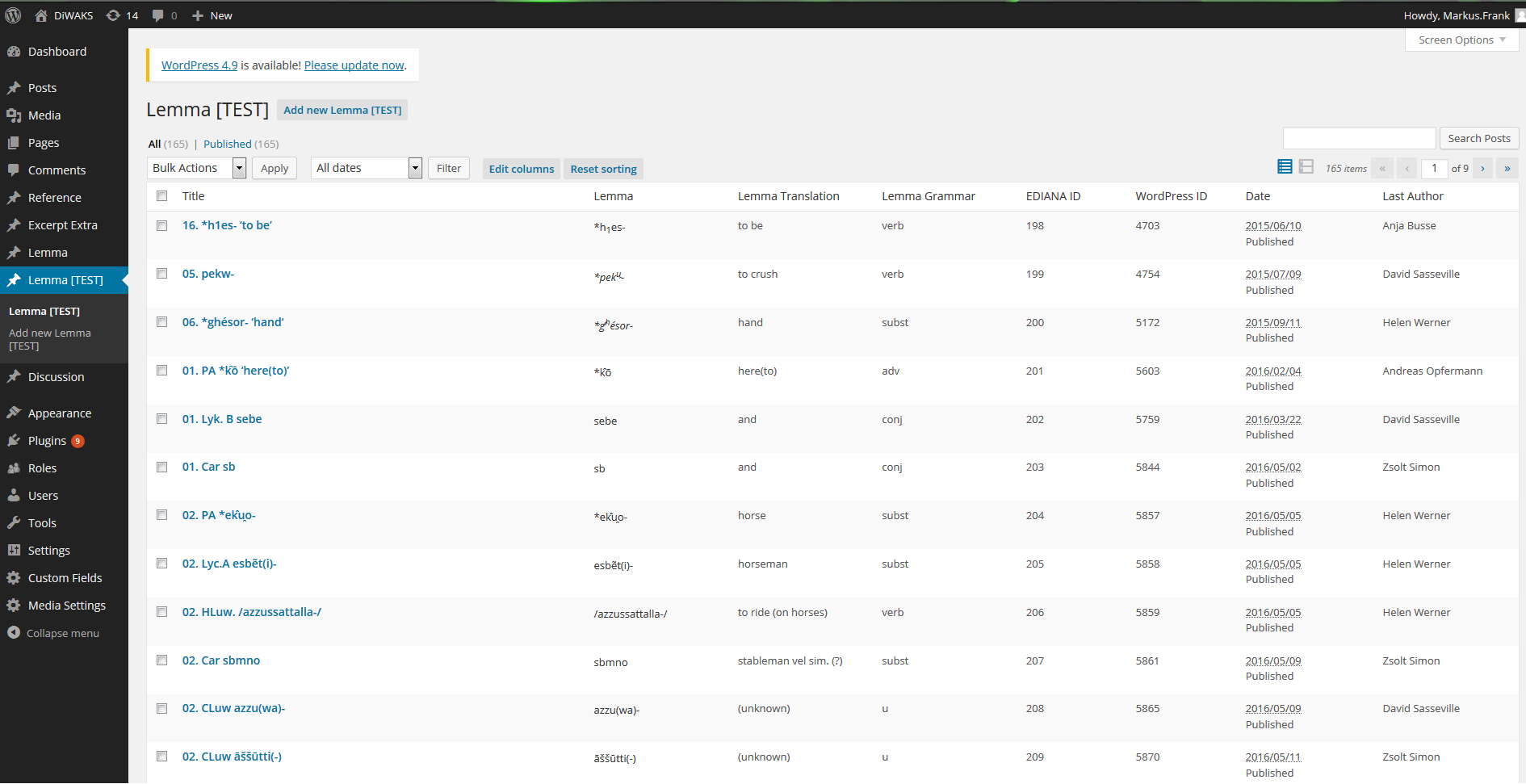 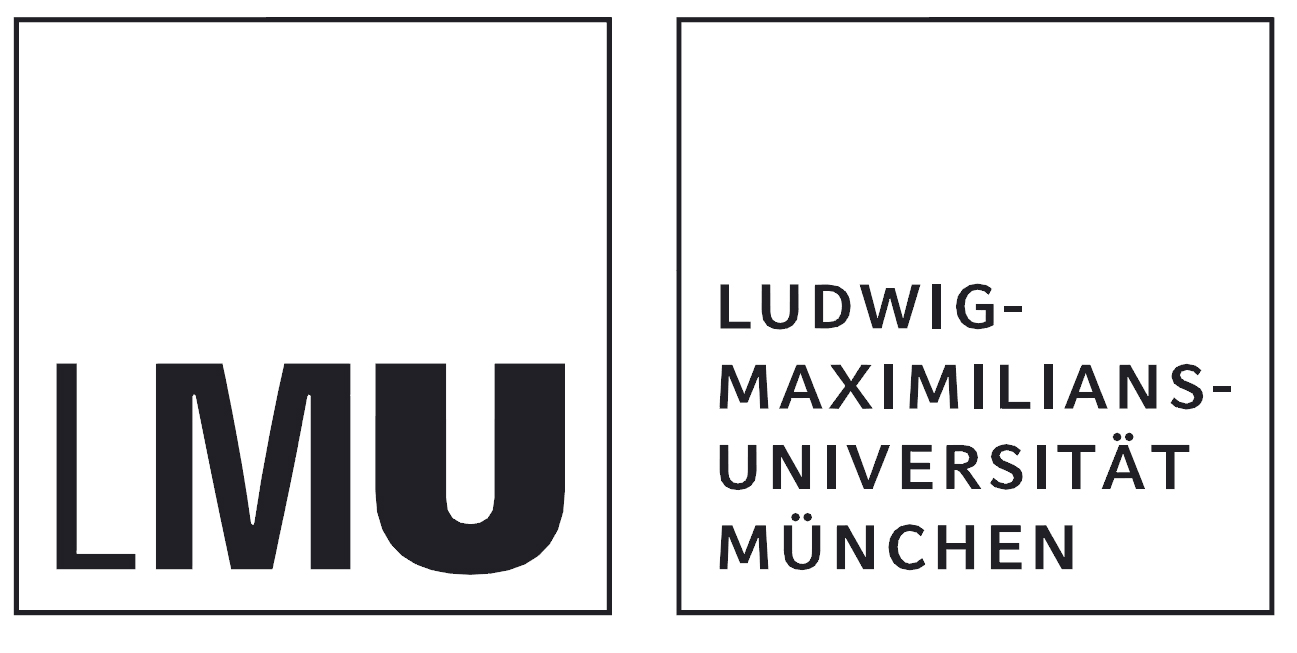 SQL – XML Hybrid
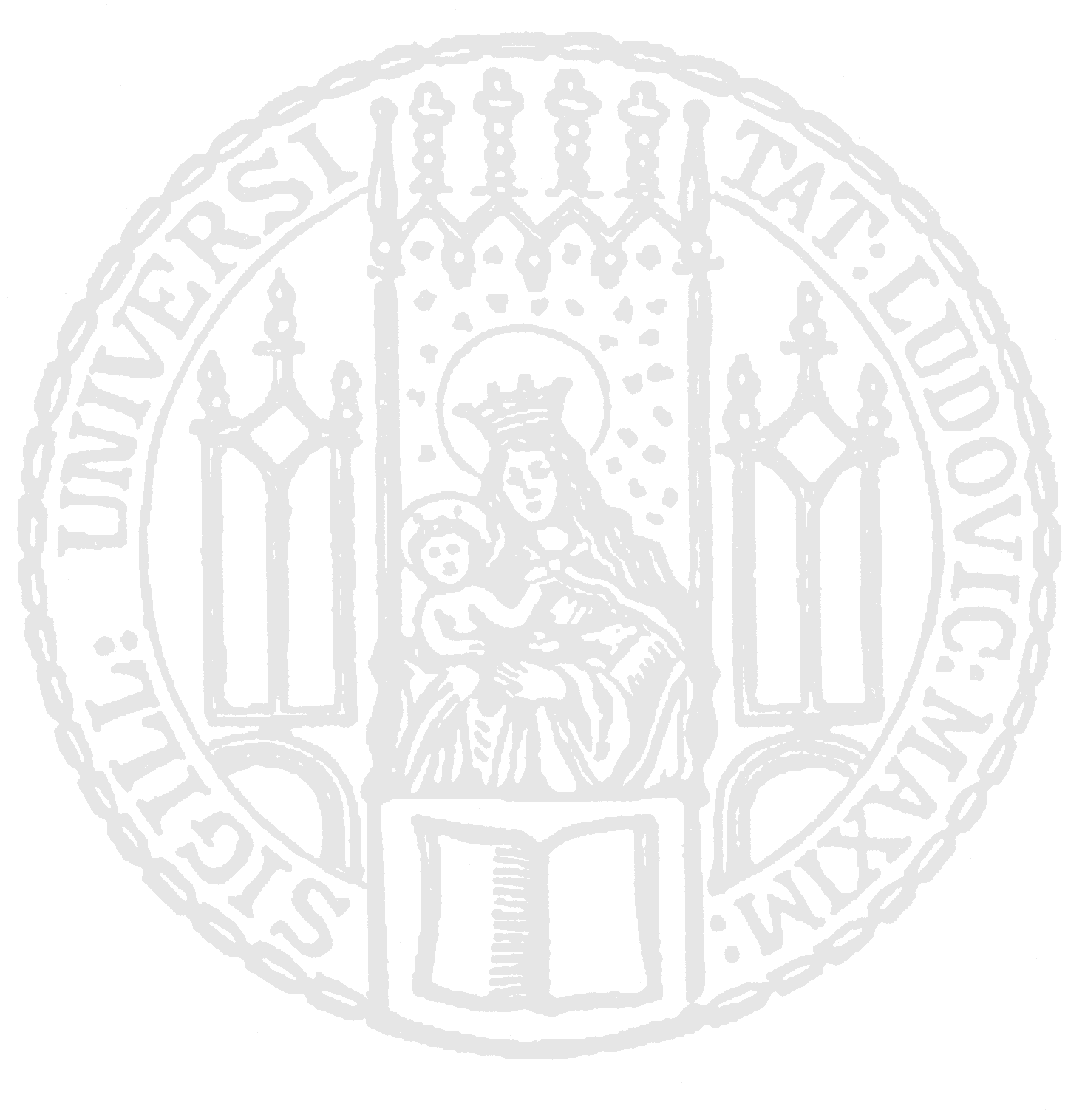 Metastruktur: SQL
Baustein: XML
Hierarchische Baumstruktur, von einer Kerntabelle aus bis zu den einzelnen Kapiteln hin verästelnd (ca. 100 Tabellen).
XML-Bausteine liegen über den gesamten Baum verteilt, vor allem aber an den unteren Endknoten des Baumes.












Beispiel: Kapitel Meaning im Lemma āššūtti(-)
<p><span class="o_ref">[<id>2044</id>] Starke 1995a</span>: 118, 153 assumes a meaning ‘horse’ (followed by <span class="o_ref">[<id>5872</id>] Tischler 2008a</span>: 31, with question mark). <span class="o_ref">[<id>1750</id>] CLL</span> 39 strictly rejects this idea, referring to <span class="L_CuneLuw">azzu(wa)</span>- meaning ‘horse’ according to him. The meaning of <span class="L_CuneLuw">azzu(wa)</span>- is, however, unknown (see s.v. <span class="o_llink_ext">[<id>208</id>] azzu(wa)-</span>). Starke’s assumption is based on his reconstruction of the Luwian word for ‘horse’ as *<em>āššu</em>-, which is in turn based on the misreading of the Hieroglyphic Luwian sign *448 as &lt;sù&gt; instead of &lt;zú&gt; (on the reading of this sign see <span class="o_ref">[<id>1742</id>] Melchert 1987a</span>: 201-202, <span class="o_ref">[<id>1797</id>] Melchert 2012a</span>: 210 and <span class="o_ref">[<id>1870</id>] Simon 2008a</span>: 21-26). Whatever the reading of this sign may be, the unexplained &lt;ū&gt; also argues against this connection. Thus and since the context is too fragmentary, the meaning of this word is unknown (<span class="o_ref">[<id>3398</id>] Laroche 1959a</span>: 34 does not translate it either). Accordingly, the assumption of <span class="o_ref">[<id>2044</id>] Starke 1995a</span>: 118 of a “-<em>tti</em>-Ableitung” (followed by Neu <em>apud</em> <span class="o_ref">[<id>5866</id>] Raulwing - Schmitt 1998a</span>: 690 n. 125) cannot be verified due to the unknown meaning of the word.</p><p><span class="o_sigel">[Zs.S.]</span></p>
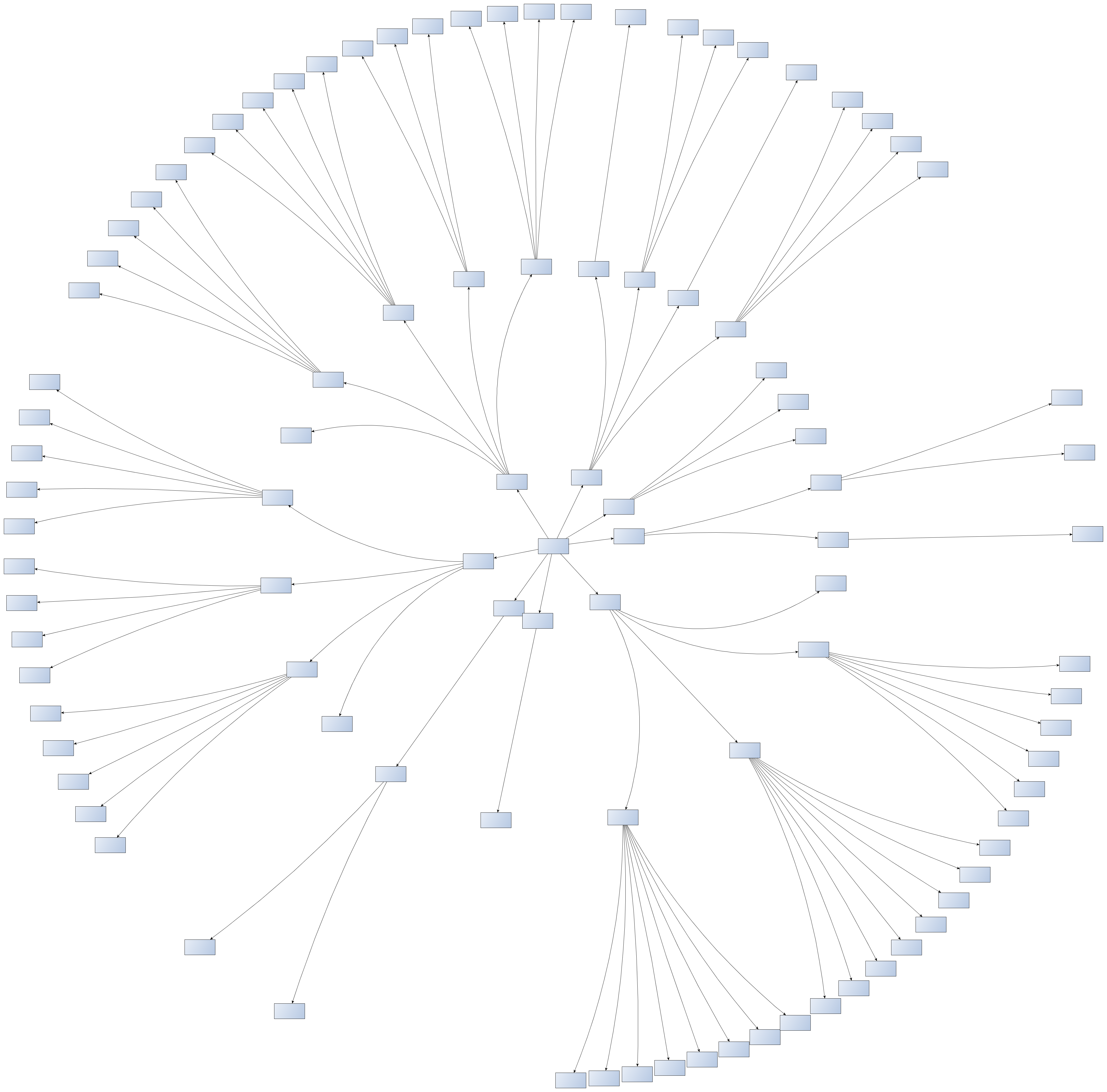 [Speaker Notes: Dezentrale Speicherung in über 100 Tabellen

Vorteile:
Hohe Geschwindigkeit
Flexibilität bei der Generierung (Customisierung)
Dynamik (Dubletten etc.)
Neuordnung der Kapitelstruktur und Rekombinierung von Textbausteinen aus verschiedenen Lemmata
- Bausteine in XML, Grundlegende Struktur in SQL]
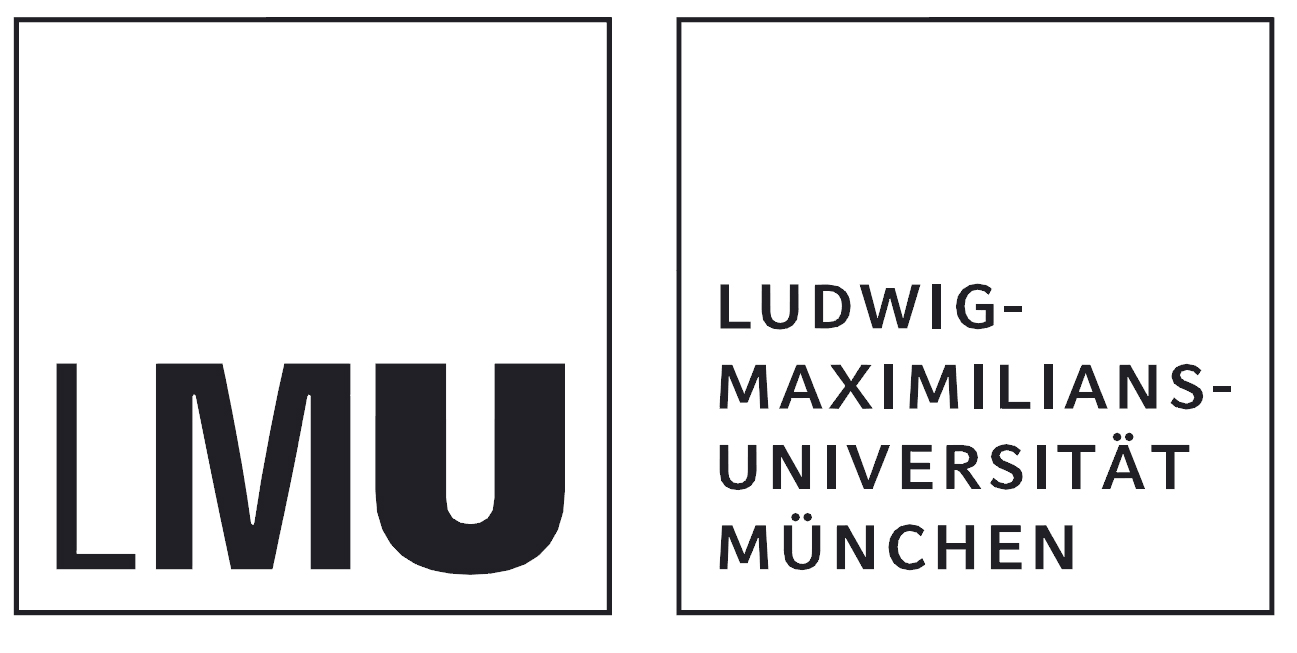 On the Fly - Generierung
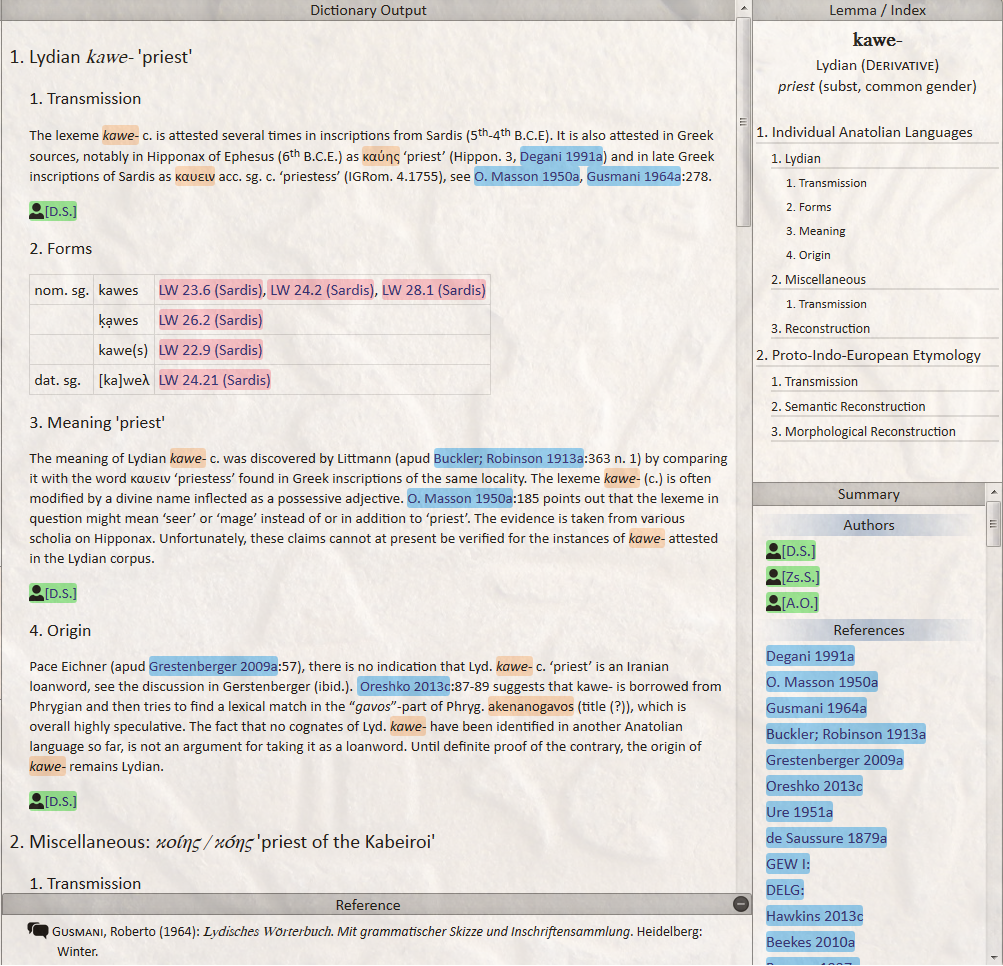 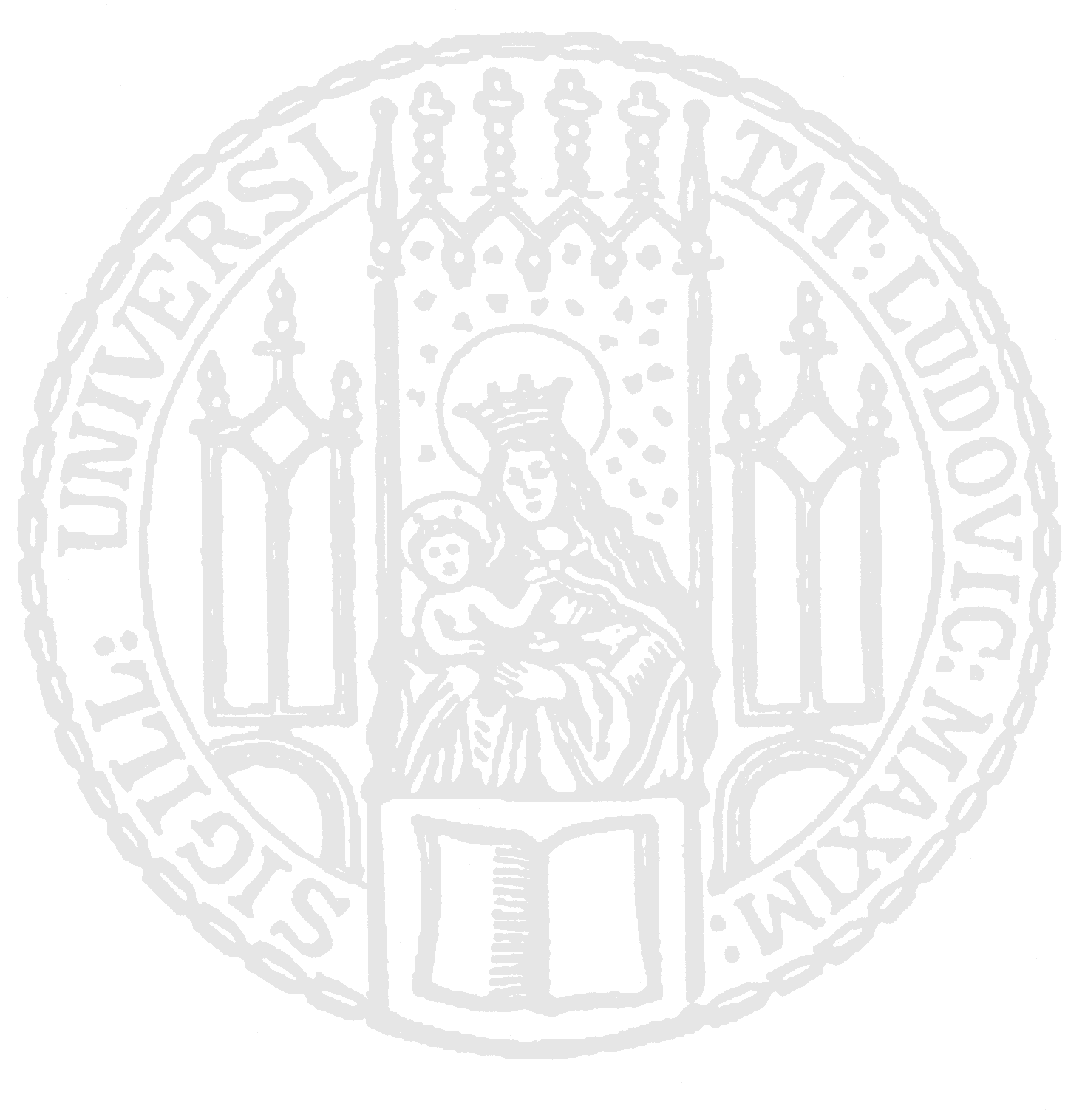 Konstruktionsfunktion
(PHP, JS)

2 Parameter:
ID, C_TEMPLATE

ID der Lemma-Kerntabelle, in der die Bausteine des Lemmas verzeichnet sind.

C_TEMPLATE optionaler Parameter, der die Konstruktion (Linearstruktur, Fremdbausteine) steuert, wenn sie vom Standard abweichen soll.
Manueller Baustein
Korpus Baustein
Manueller Baustein
Manueller Baustein
[Speaker Notes: Suchen nach „DIVINE NAME“, Beispiel 5 nehmen]
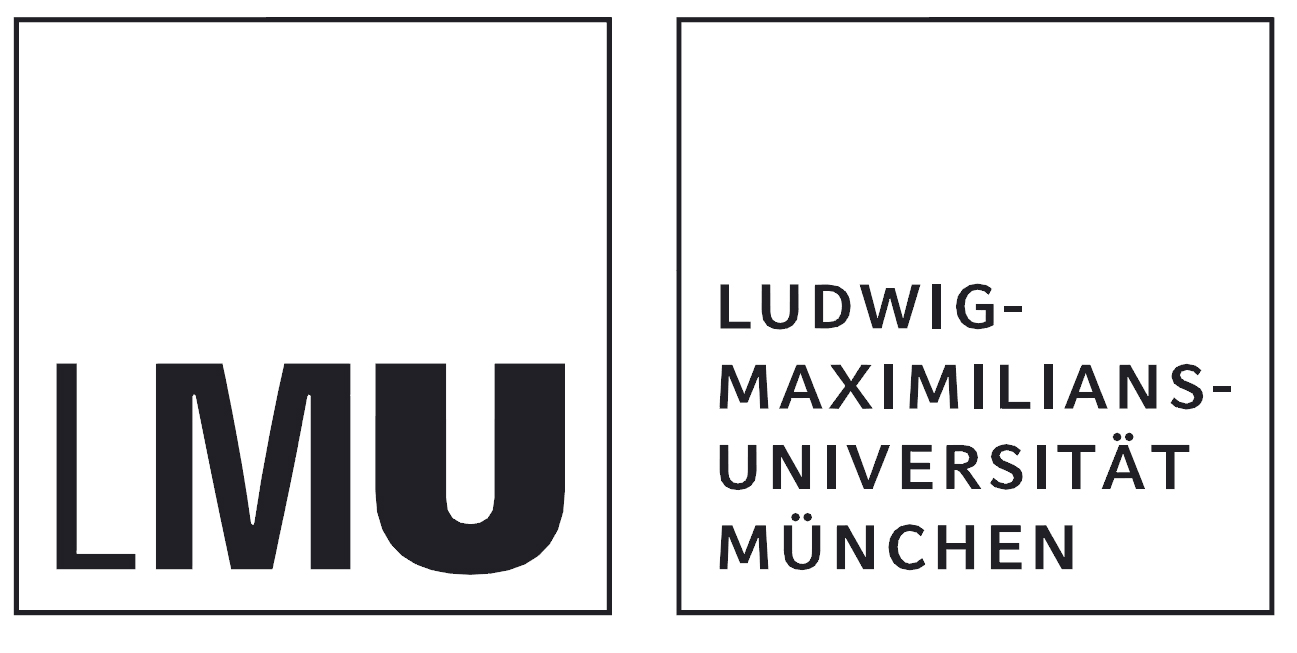 On the Fly - Generierung
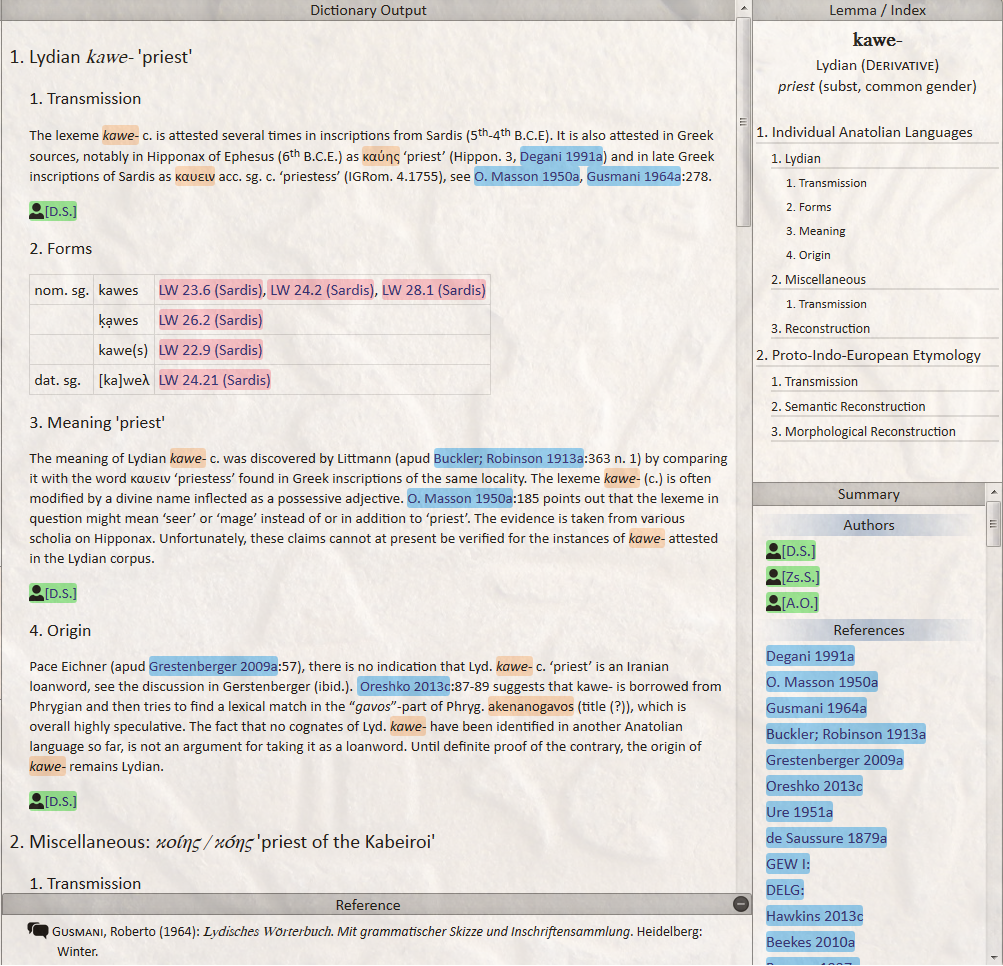 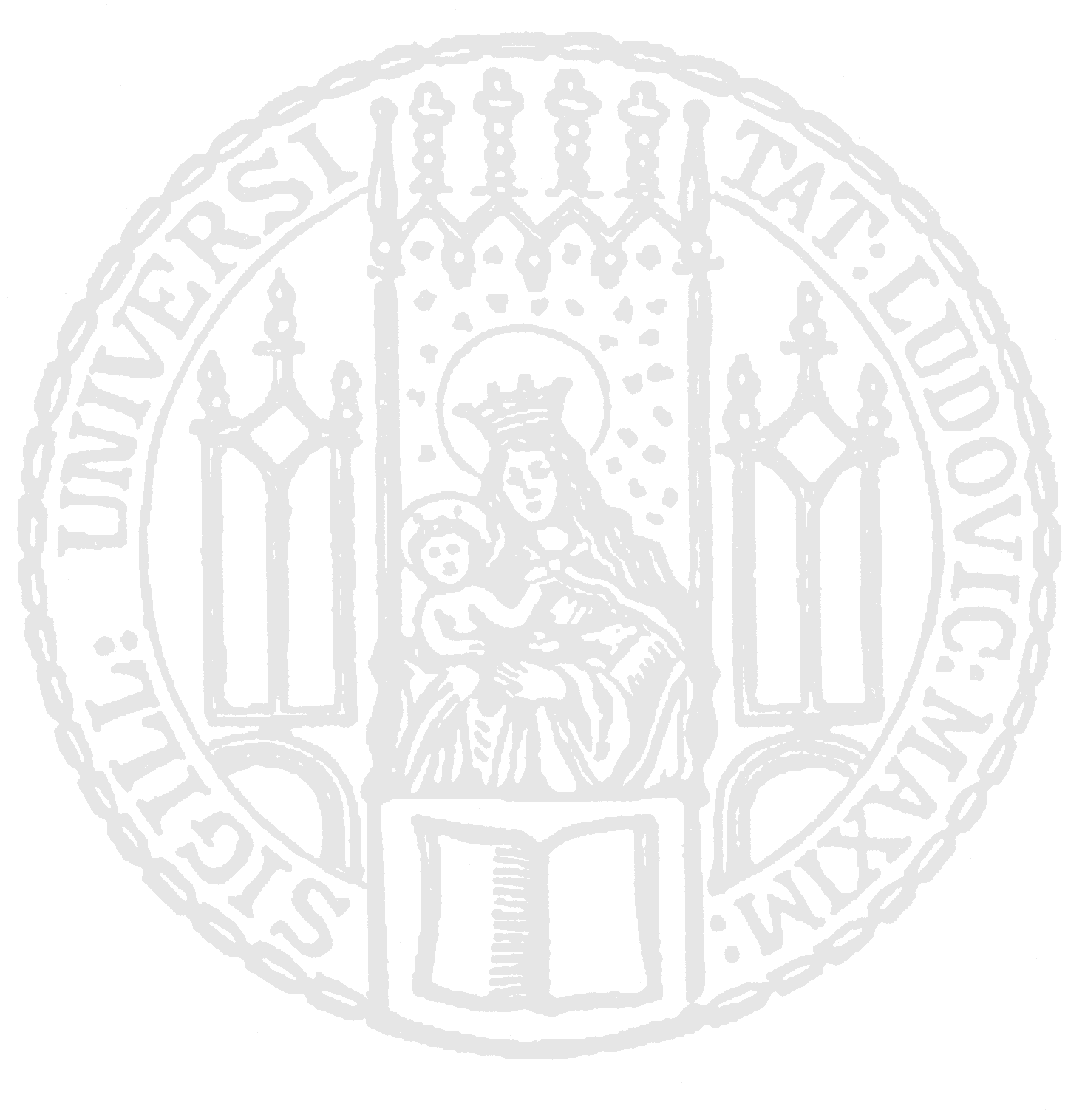 Posthoc (JS): Nachverarbeitung des Textes, Anbringung diverser Handler für AJAX-Events:
Autoren
Literaturen
Korpusstellen
Optionale Kommentare
Externe Links
Formen & Morpheme
Posthoc (JS): Generierung eines Index auf der tatsächlichen Struktur des Lemmas
Posthoc (JS): Verzeichnis aller Autoren, bibliographischen Daten, Korpusstellen, Links, und weiterer Sonderfunktionen des Lemmas
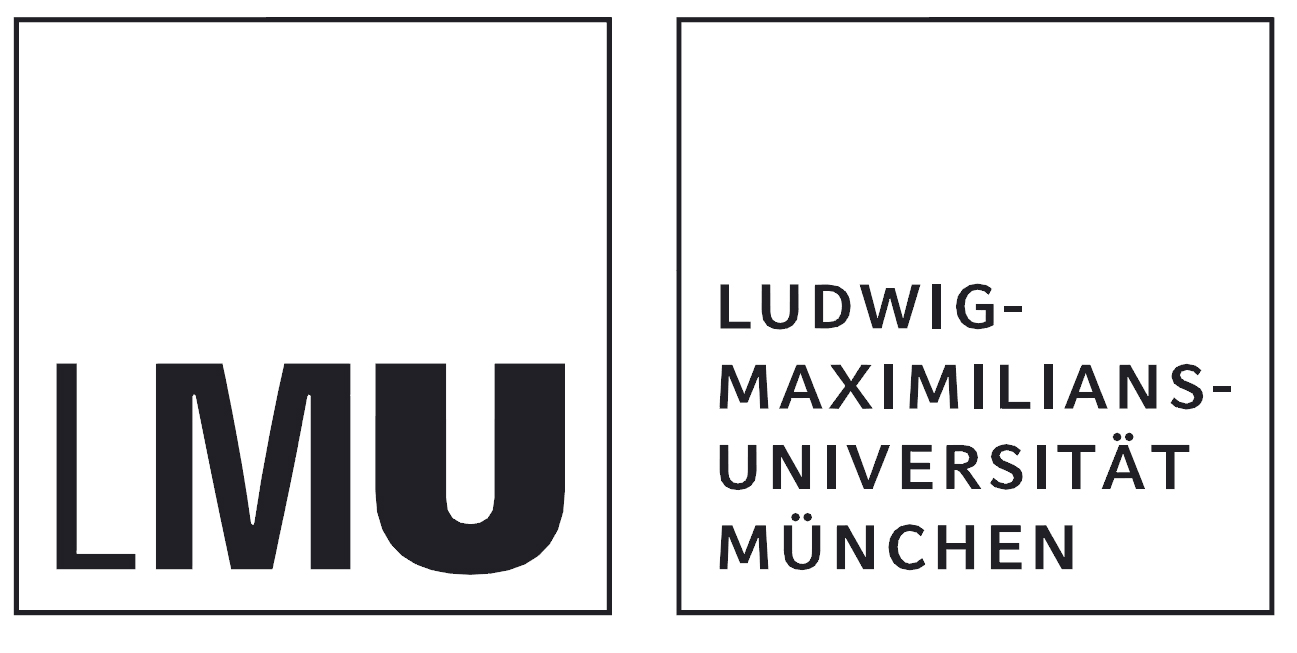 Herausforderungen
Primär: Umstellung von konventioneller Arbeit auf digitale Lexikographie
Mehrarbeit durch Tagging der Lemma-Funktionen und graphematischen Sonderformatierungen
Nicht-lineares Verfassen der Lemmata (Struktur wird erst später sichtbar)
„Misstrauen“ der automatischen Aggregierungsfunktionen
Umgewöhnung auf ungewohnte Arbeitsplattformen (WordPress)
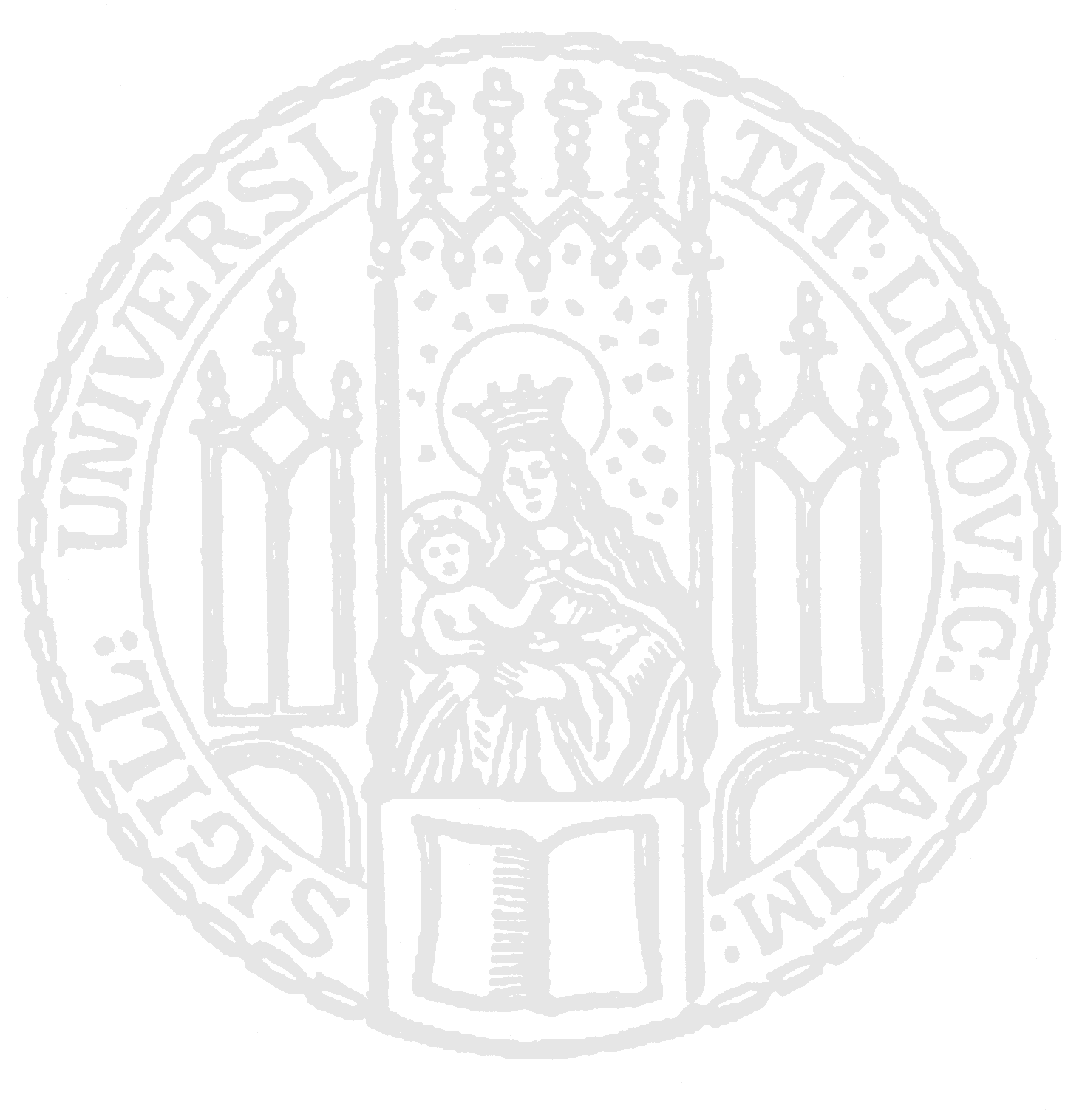 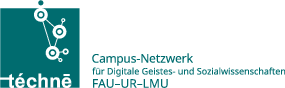 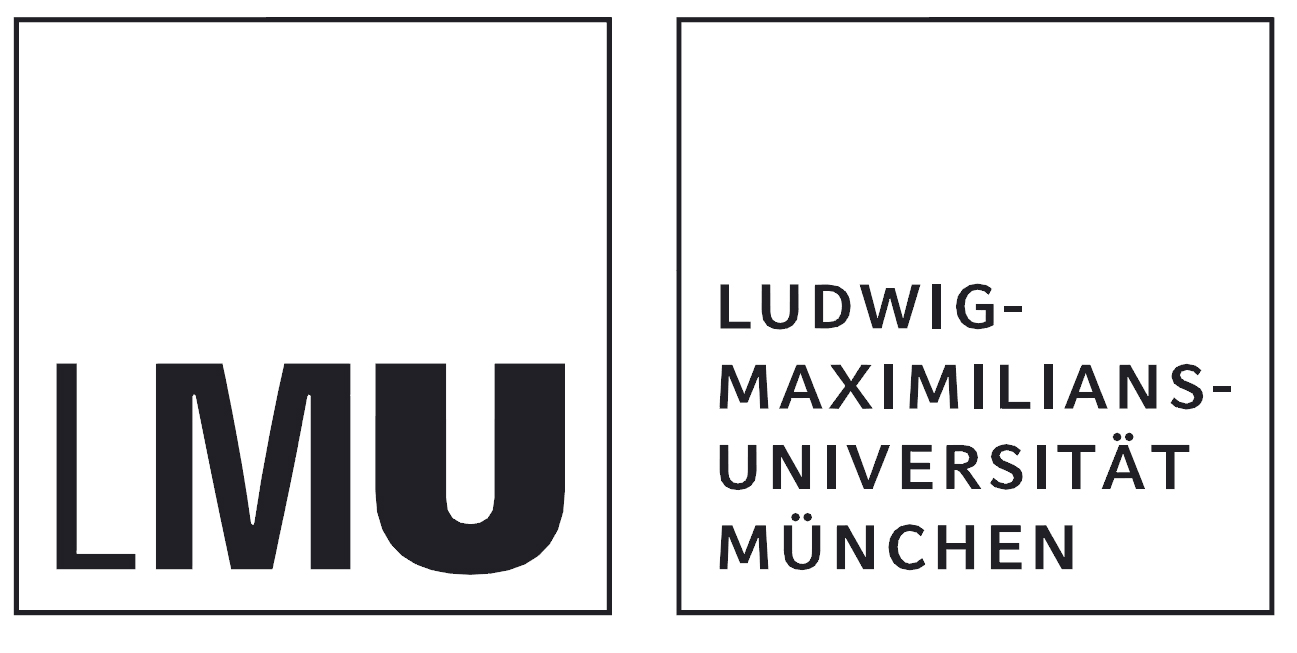 Vielen Dank für Ihre Aufmerksamkeit
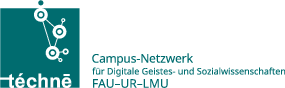 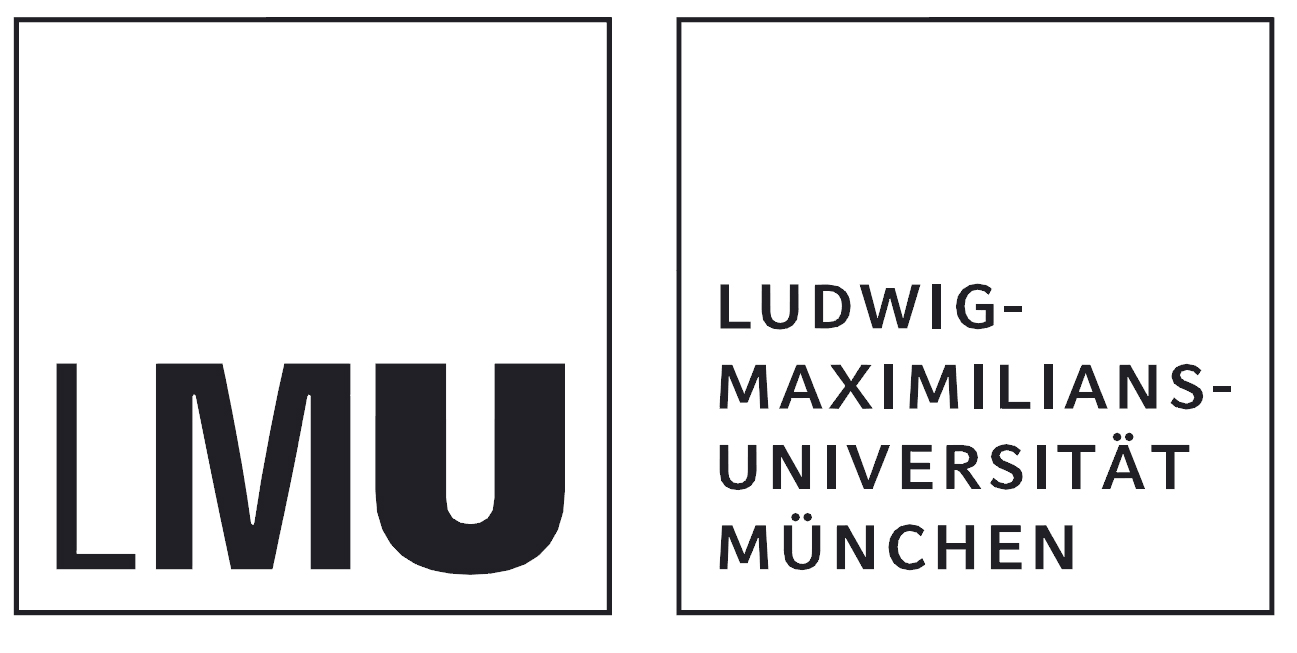 Optional
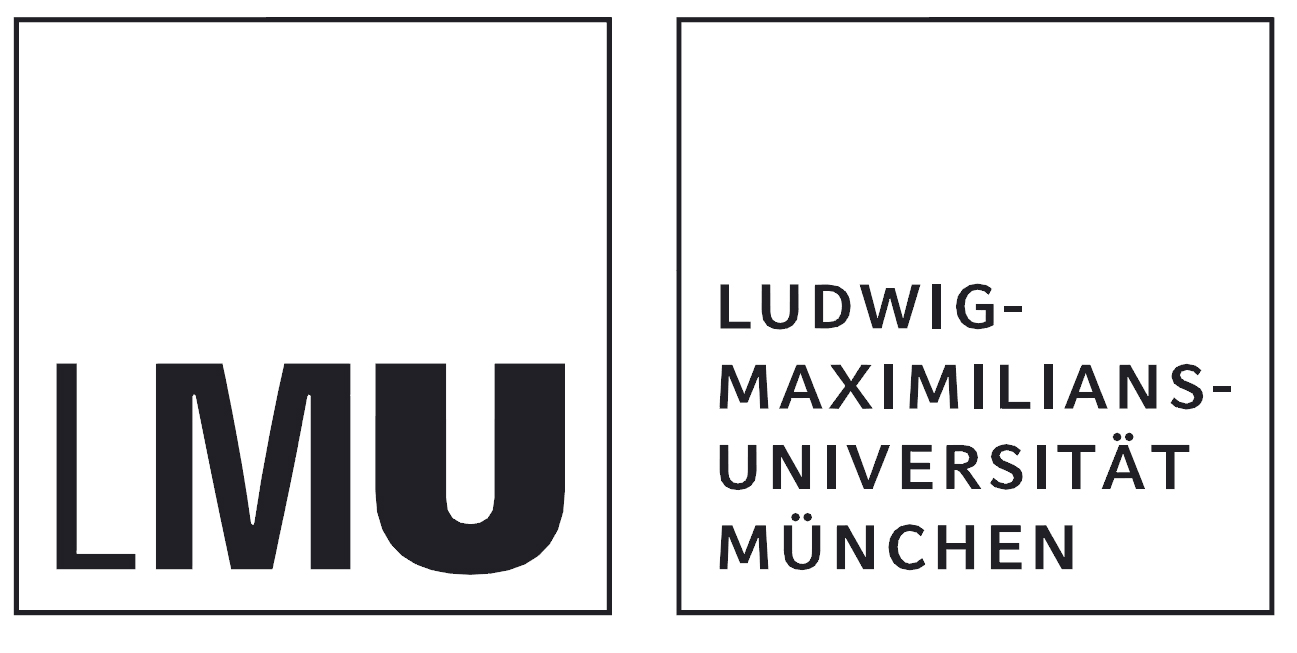 Exportfunktionen (geplant)
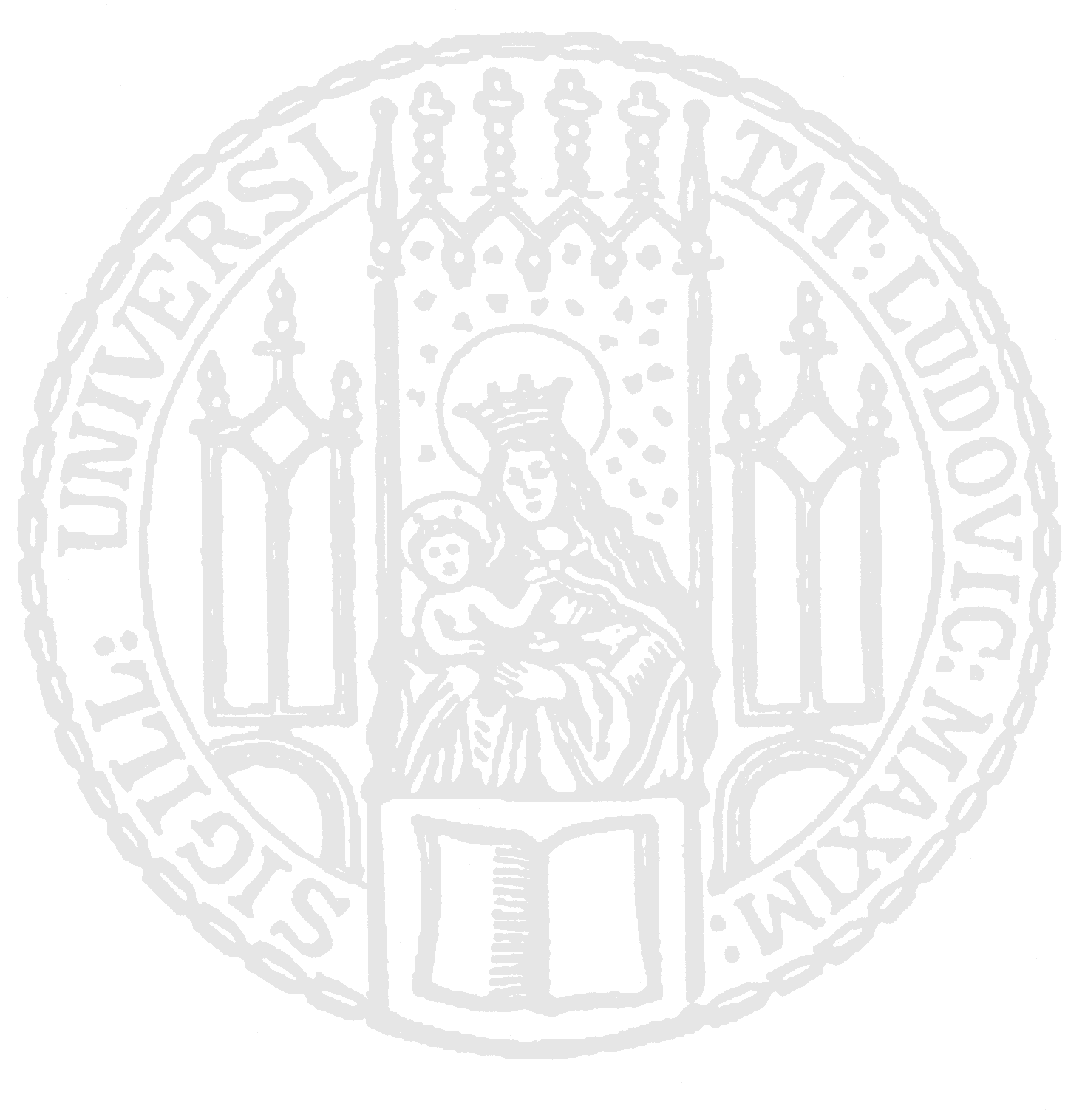 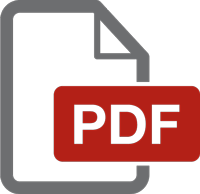 Lexikoneinträge als PDF, generiert mithilfe von LaTeX aus der Lemma- sowie der bibliographischen Datenbank.
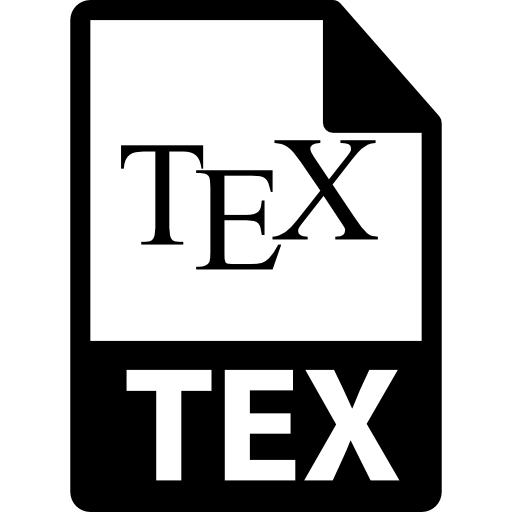 Rohdaten für den manuellen Satz in LaTeX. Bestehend aus der Bib.-Datei, der Präambel sowie einzelnen Lexikoneinträgen als einzelne TeX-Dateien.
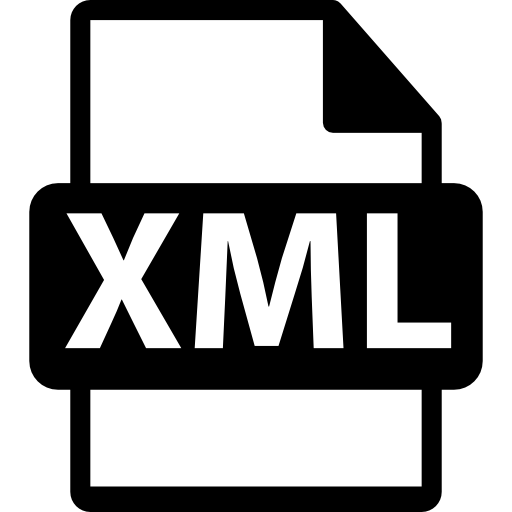 Lexikoneinträge als (einzelne) XML-Datei. Die Kodierung soll TEI P5-Standards für Wörterbücher entsprechen.
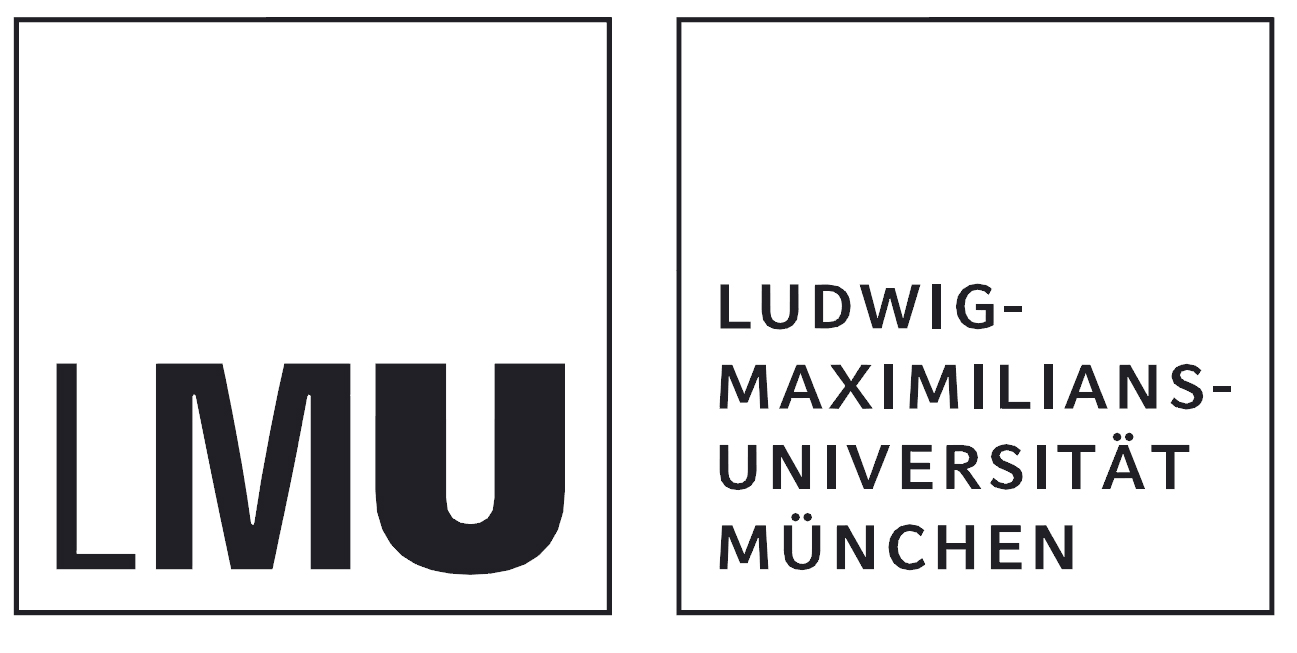 Exportfunktionen (geplant)
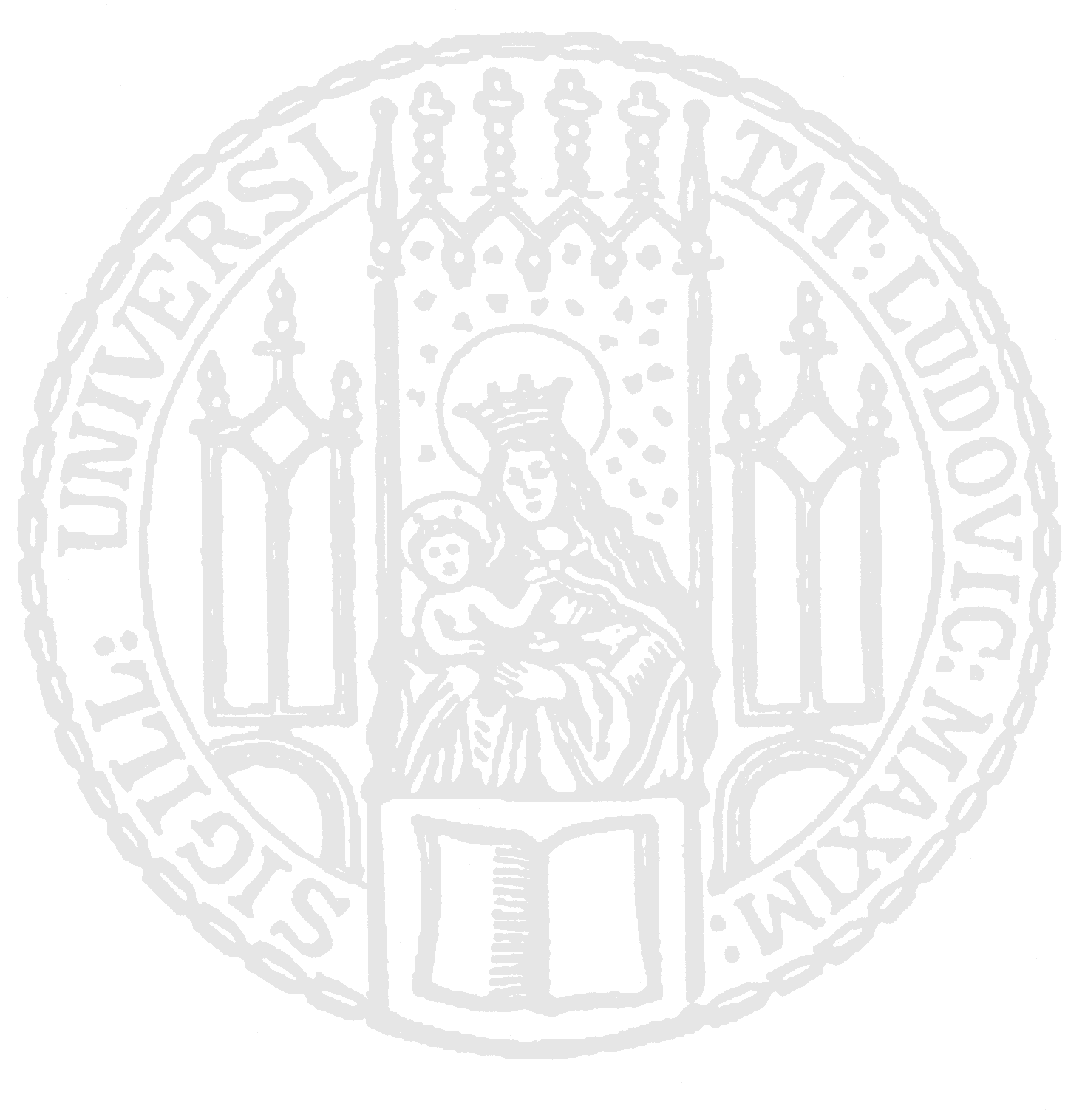 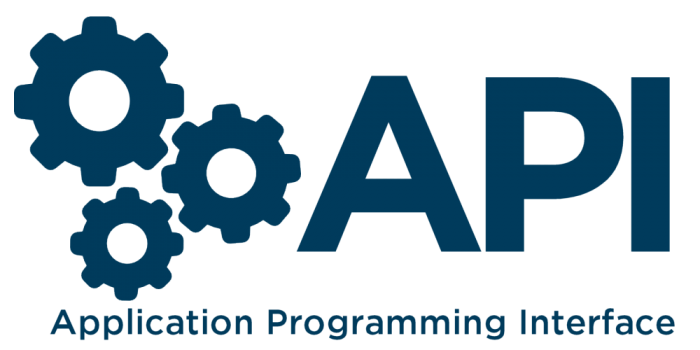 eDiAna
Lemmadatenbank
Externes fachwissenschaftliches Portal
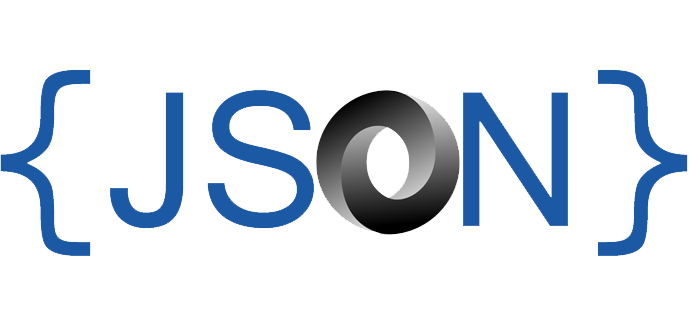 Korpusdatenbank
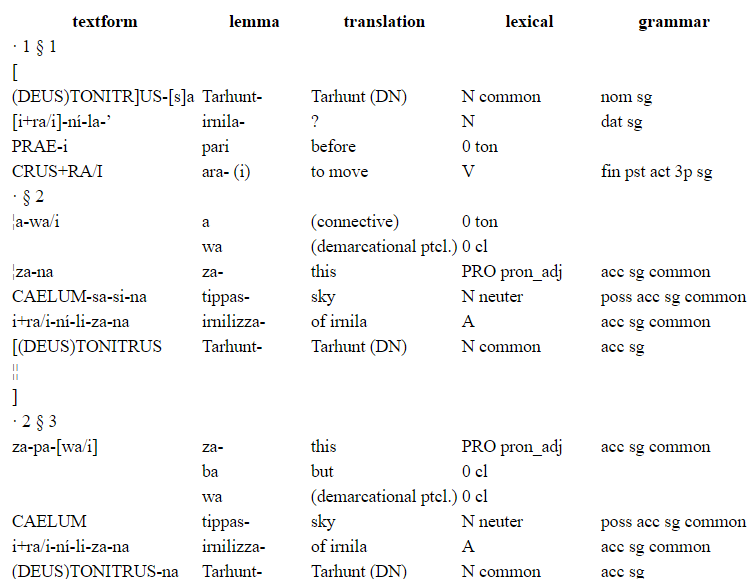 Literaturdatenbank
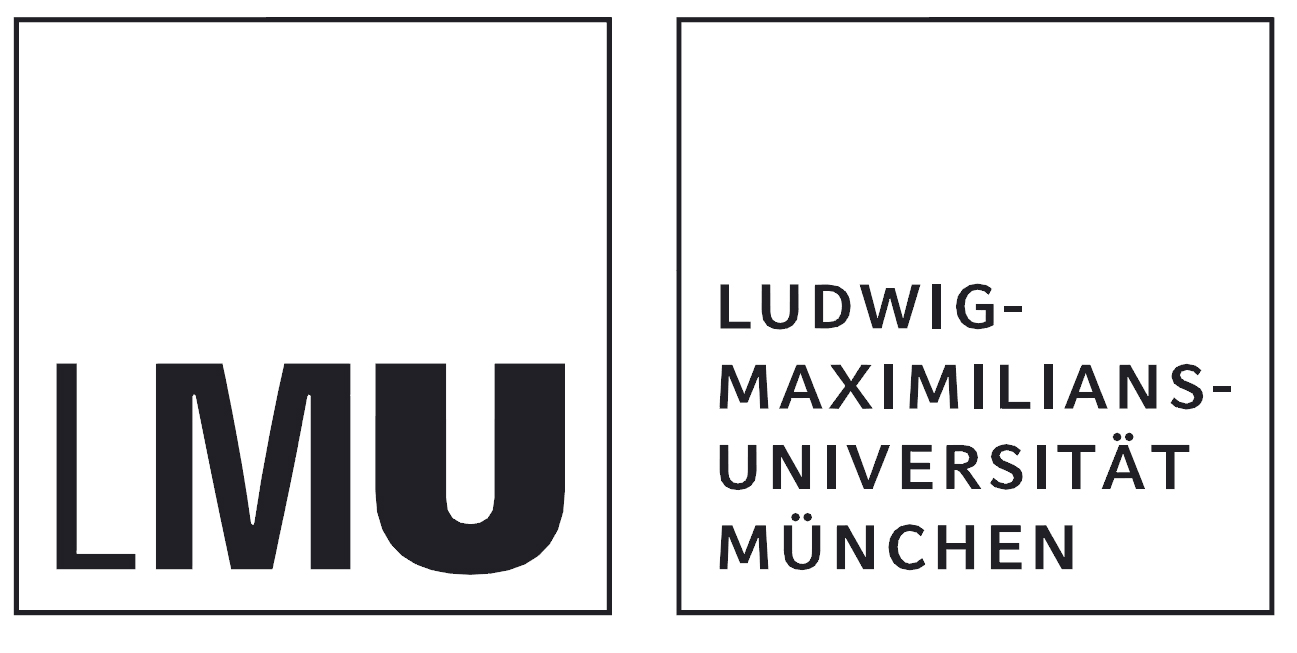 Google Analytics
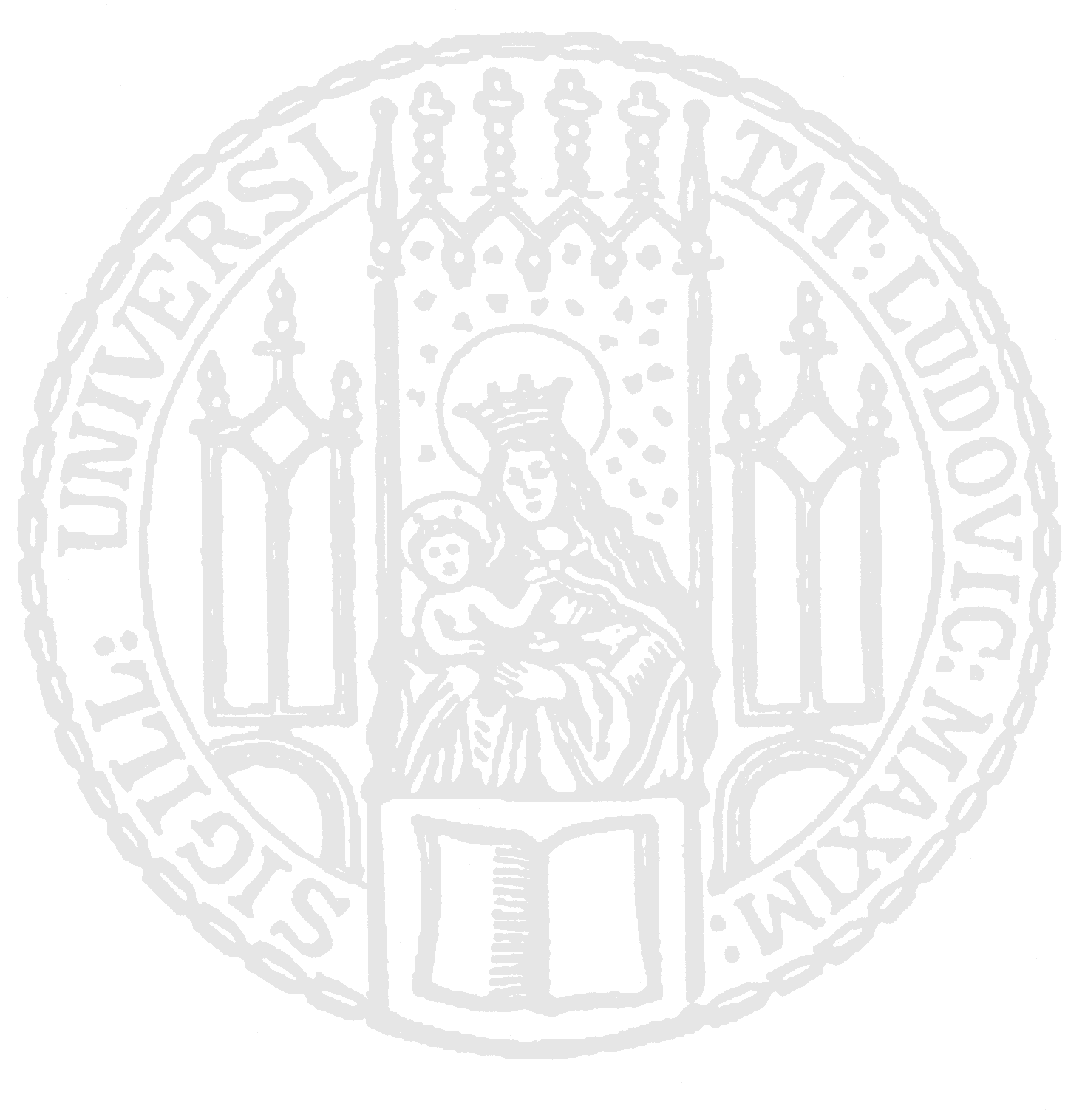 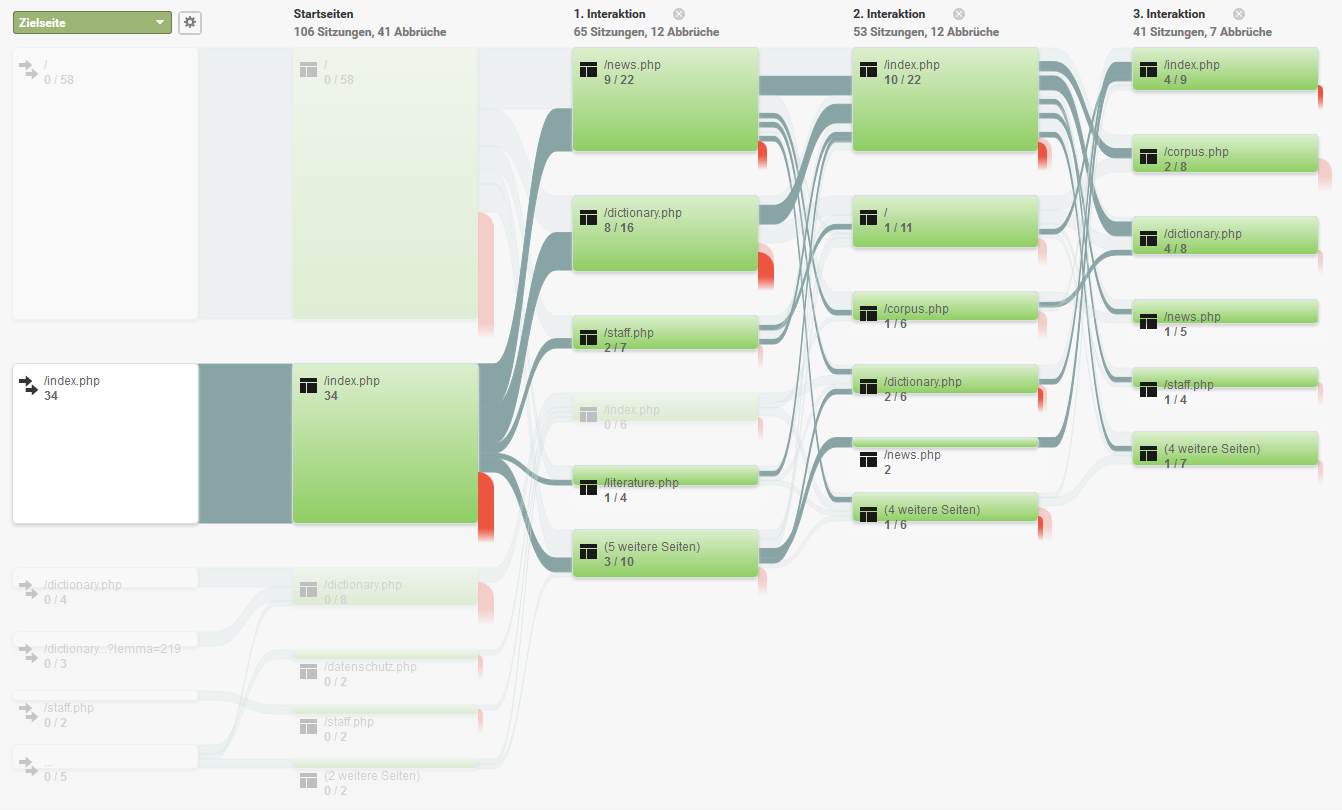 Benutzer
Reichweite
Nutzungsverhalten
Zielgruppenanalyse
Eventanalyse (aufgerufene Lemmata, Korpora, Literatur
IP-Anonymisierung ist aktiviert
Über die Datenschutzerklärung abstellbar
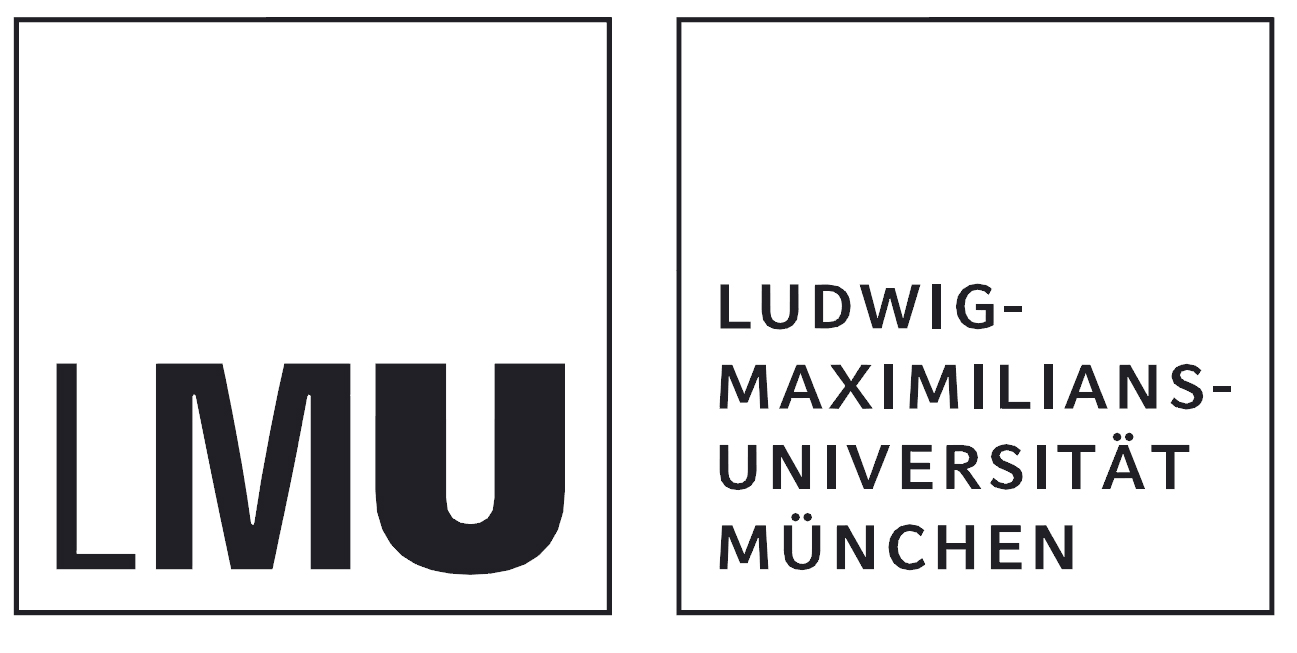 Tagging/Formatierung
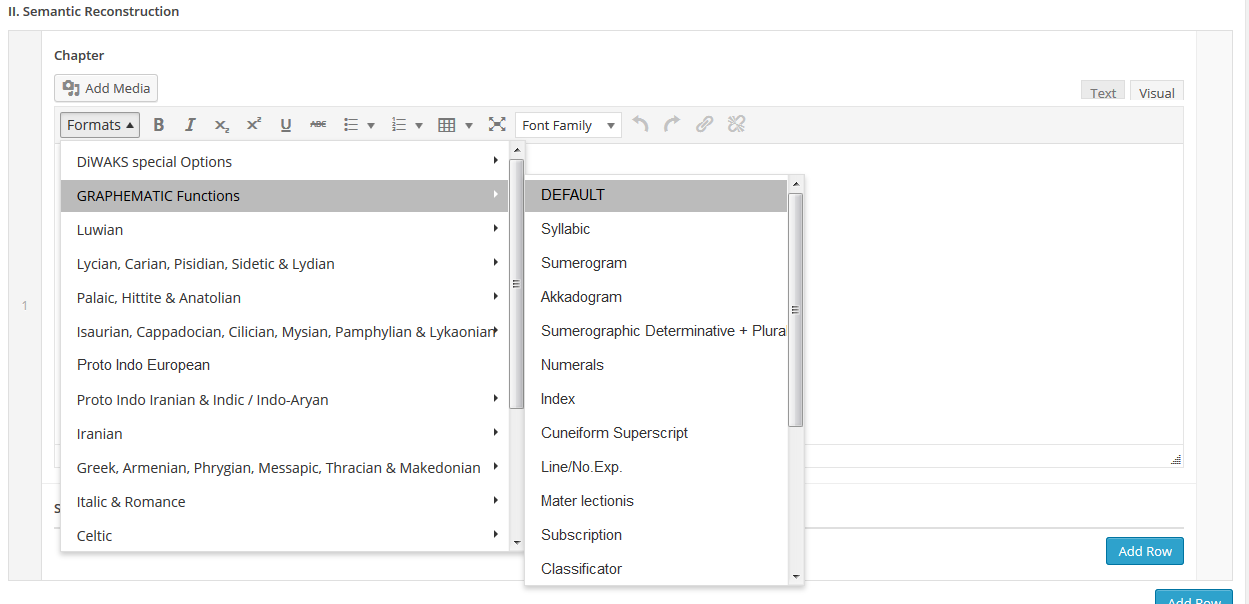 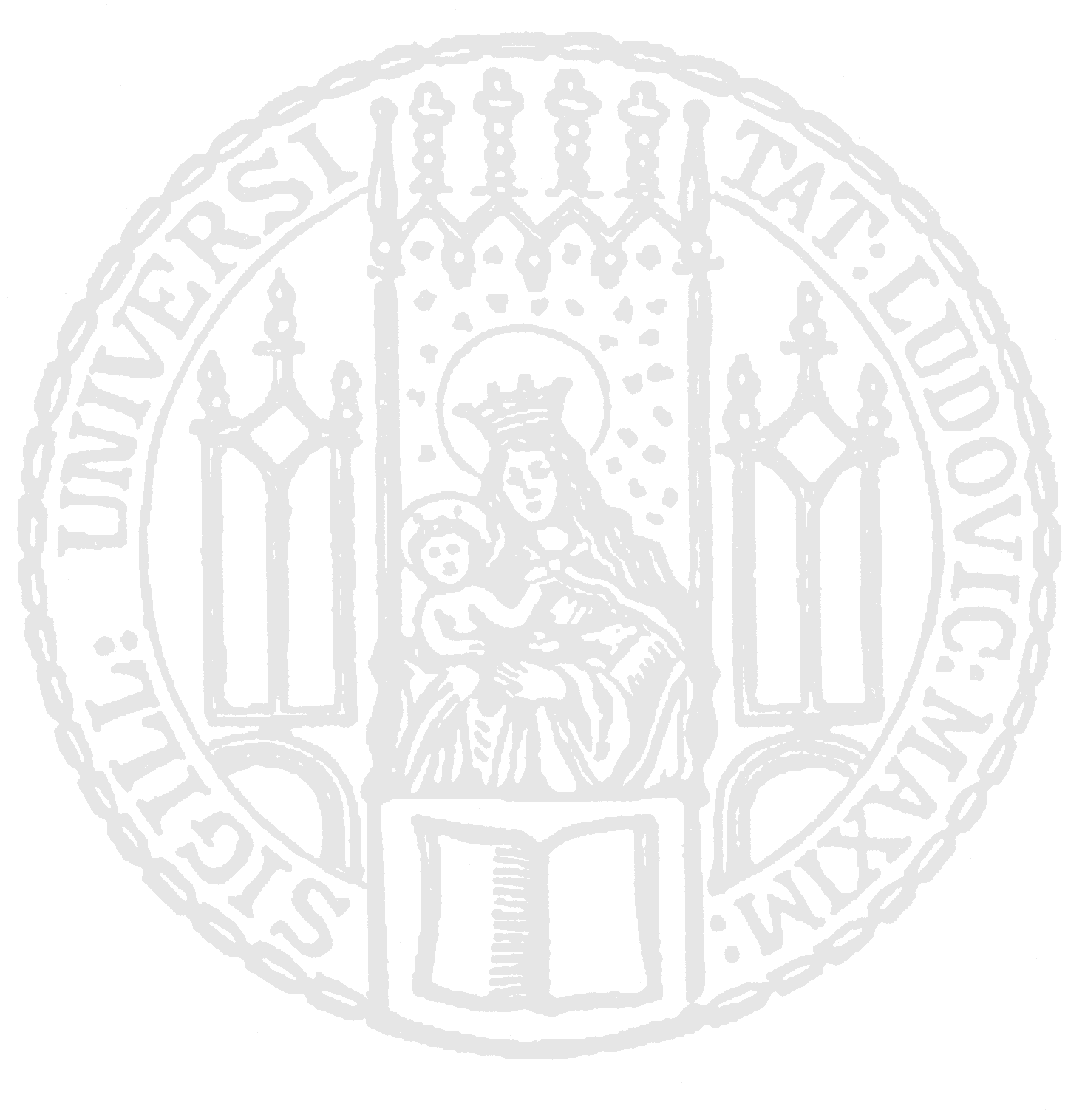 WordPress Editor-Plugin:

Auswahl von über 300 speziellen XML-Tags für das Tagging von sprachspezifischen (graphematischen) Sonderformatierungen und sprachlichen Zuweisungen.
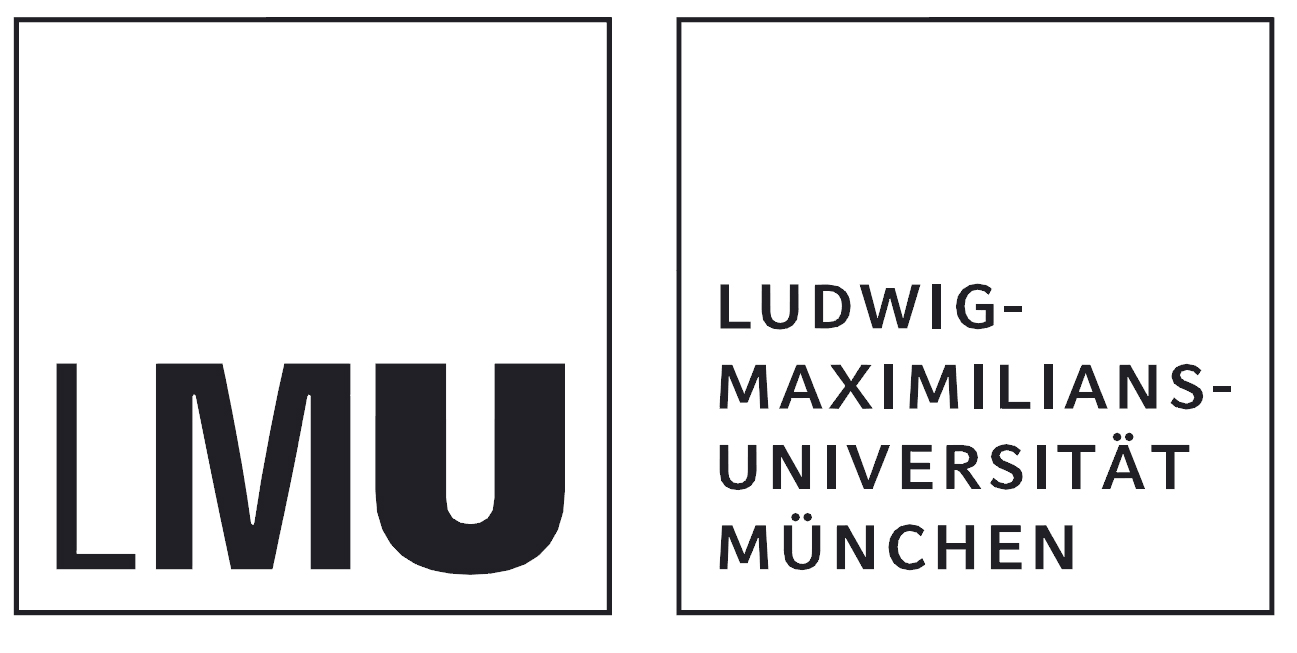 Tagging/Formatierung
GRAPHEMATIC Functions: Beispiel
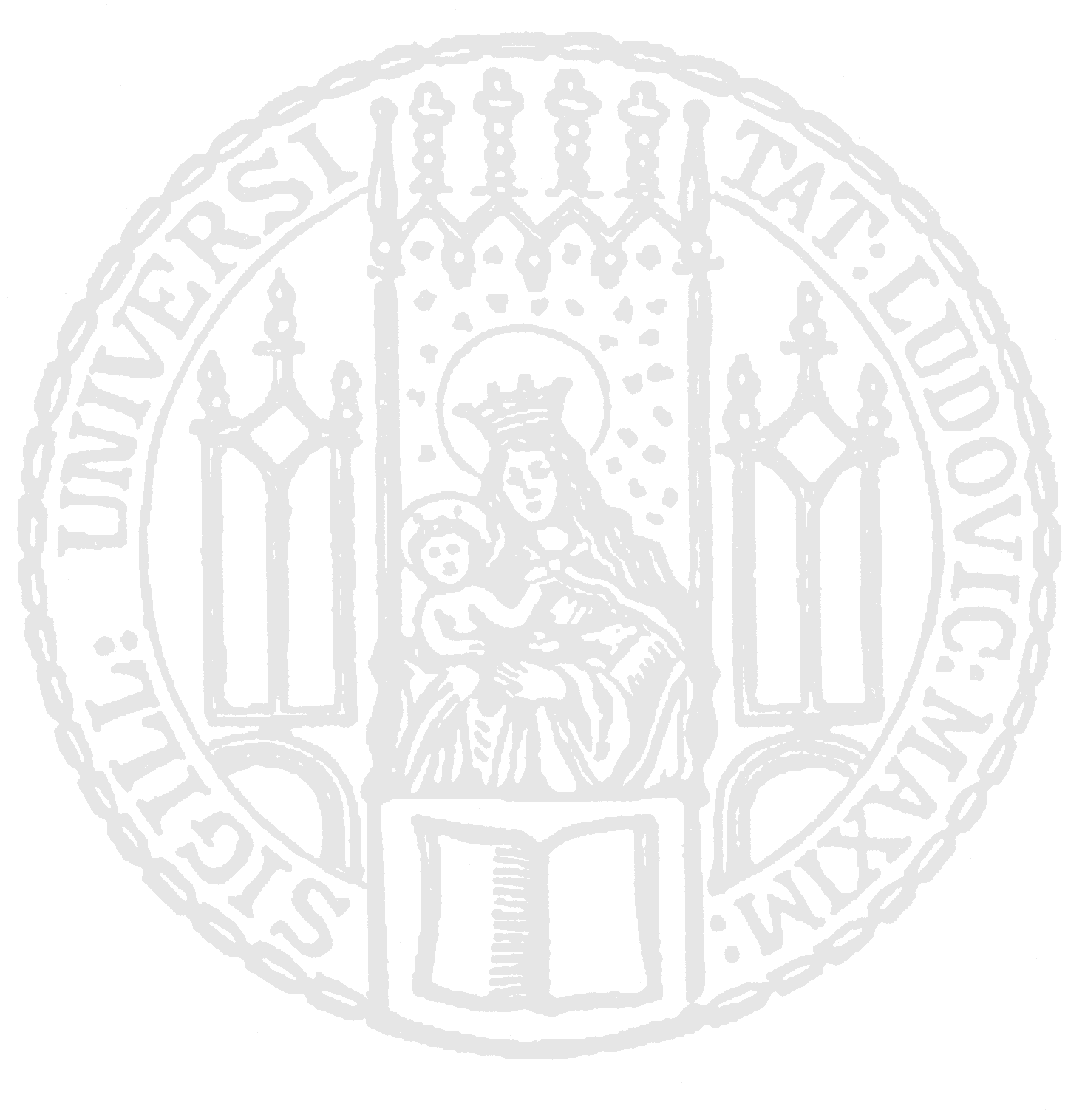 <span class=„L_HierLuwunc"><span class="g_sumGram">ABC</span><span class="g_Materlec">DEF</span><span class="g_HLuwreb">GHI</span><span class="g_class">JKLMN</span></span>
Gesamtes Wort: Hieroglyphic Luwian unclassified
ABC: Sumerogram
DEF: Mater lectionis
GHI: Hluw. rebus
JKLMN: Classificator
Beispielformatierung (hier klein):
abcdefghijklmn
Suchfunktionen
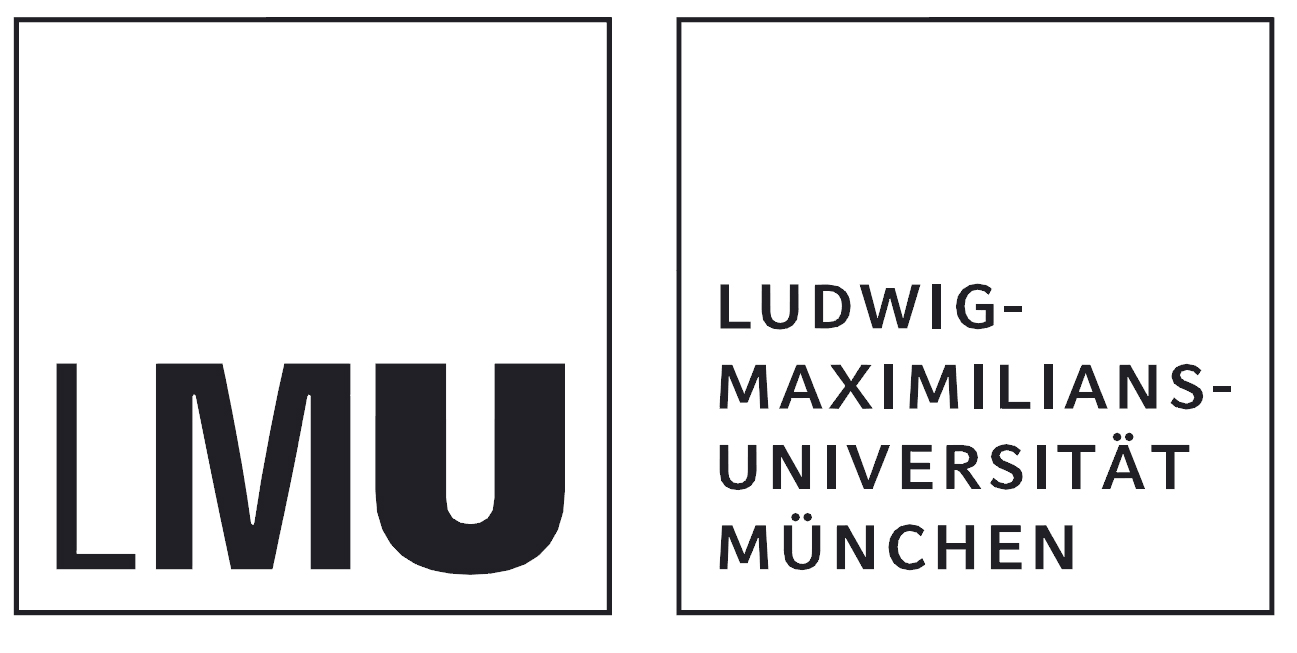 Problem: Diakritische Zeichen erschweren Suche.

4 Suchfunktionen mit adhoc Vorschlagfunktion (AJAX):
AP-S: Doppelte Speicherung in Original- und Simplex-Form, z.B.
*nḗ/ébhes- gespeichert als neebhes-
Ερμολαδας gespeichert als Εrmoladas
EX: Exakte Suche, Virtuelles Keyboard mit diakritischen Zeichen wird bereitgestellt.
REGEXP: Suche mit regulären Ausdrücken (Standard-Syntax)
AP-K: Scoring-Mechanismus für wahrscheinlichste Suchpattern (rechenintensiv).
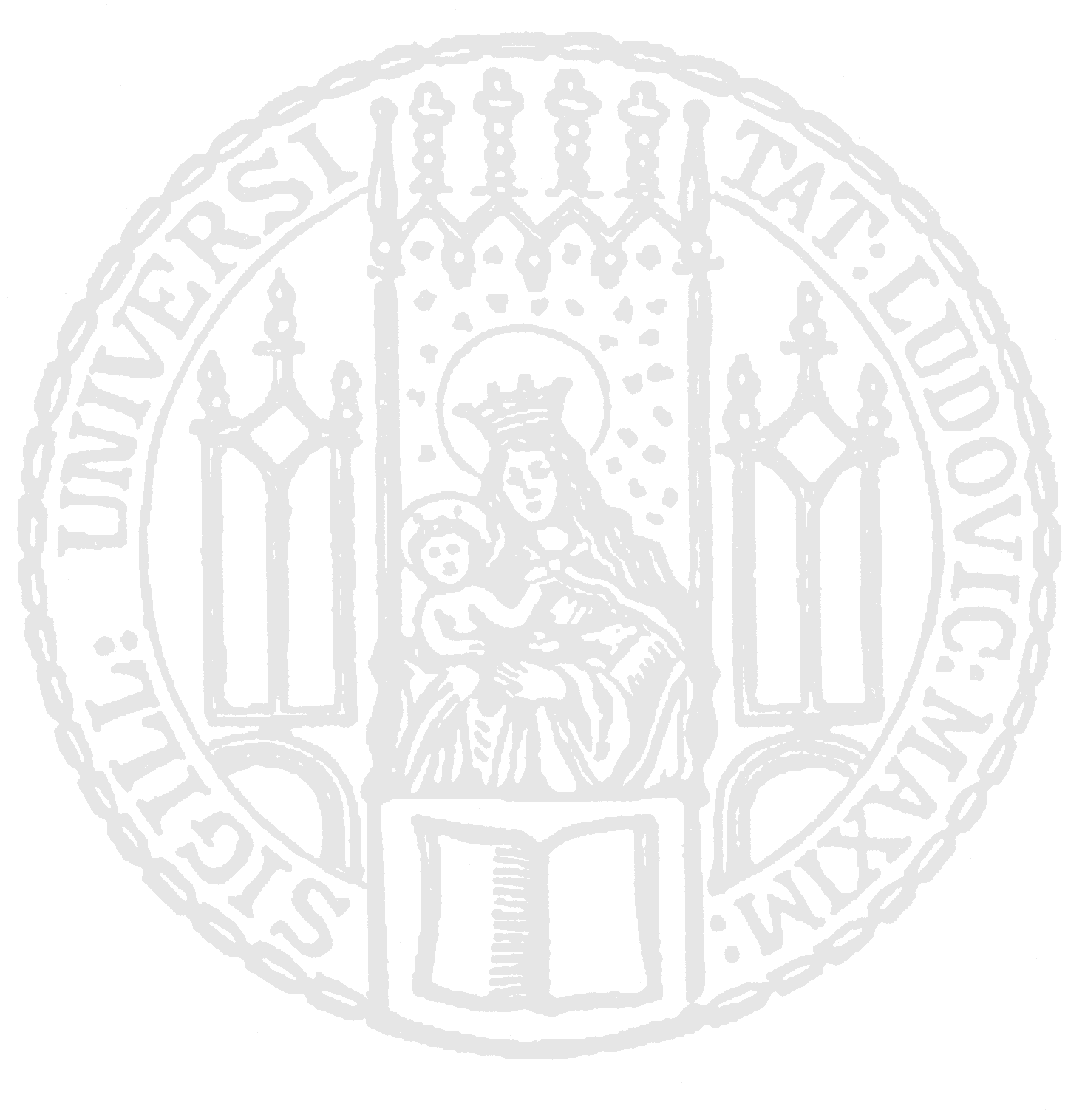 Suchfunktionen
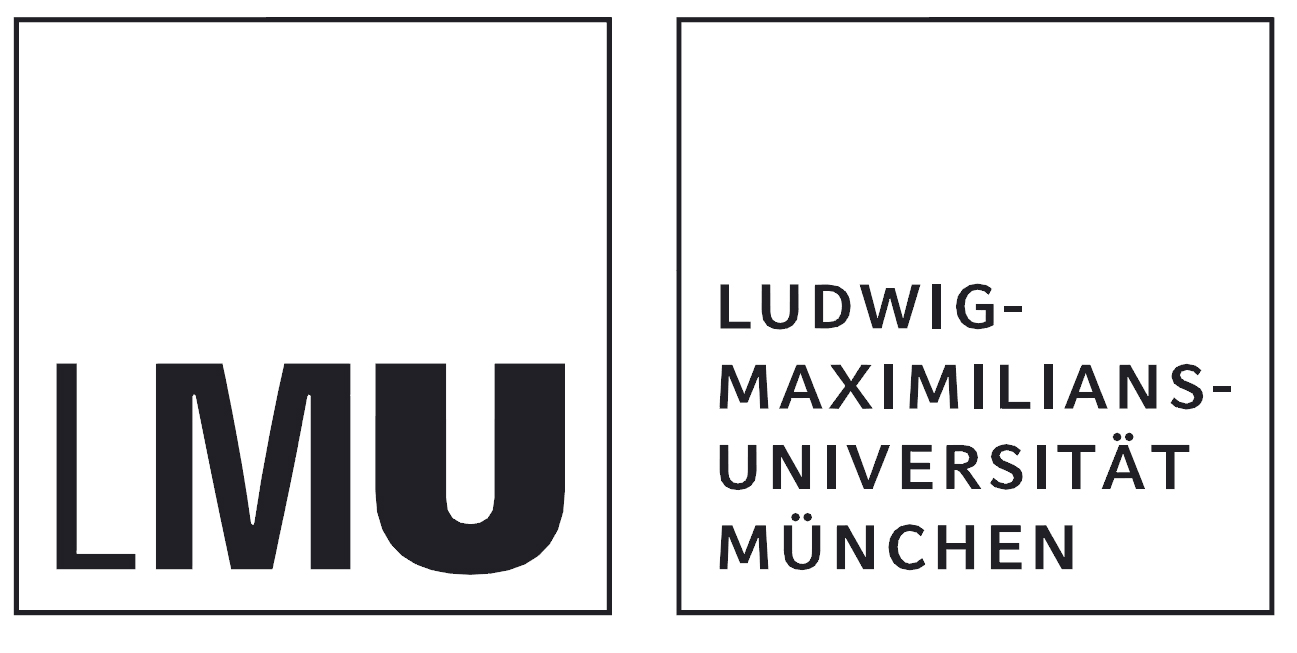 ebh
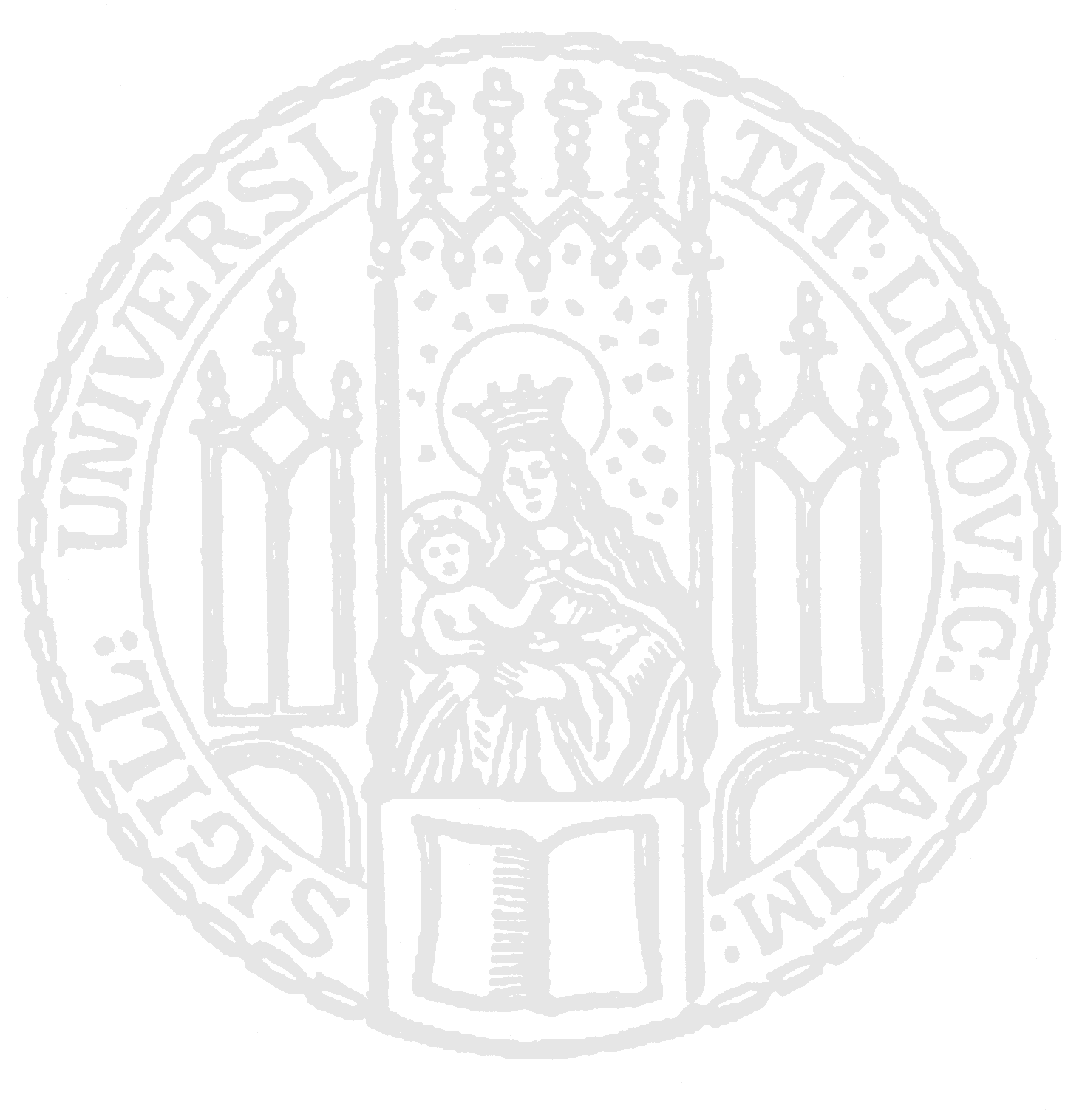 h
e
b
… h|hh|<sup>h</sup> …
… e|ee|ḗ|é|ε …
… b|bb|β|p …
PATTERNSUCHE:
SUCHE 1: Alle Formen mit Allographen von e
SUCHE 2: Alle Formen mit Allographen von e & b
SUCHE 3: Alle Formen mit Allographen von b
SUCHE 4: Alle Formen mit Allographen von e & b & h
…
Suchfunktionen
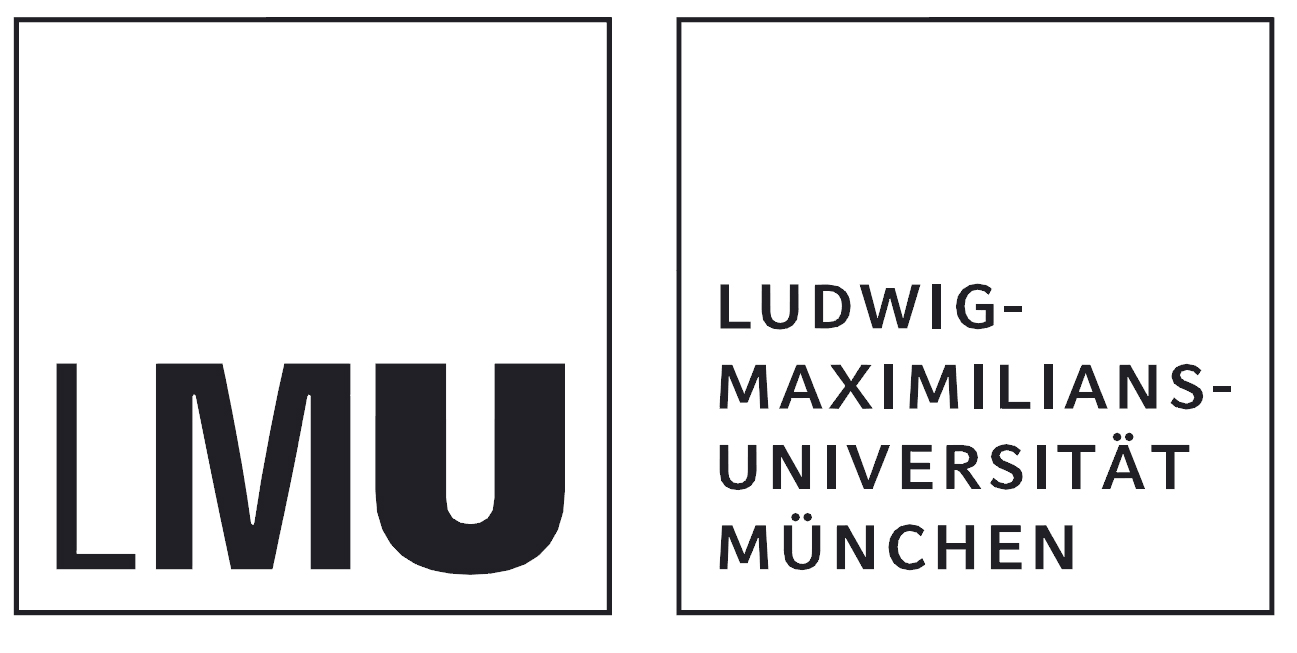 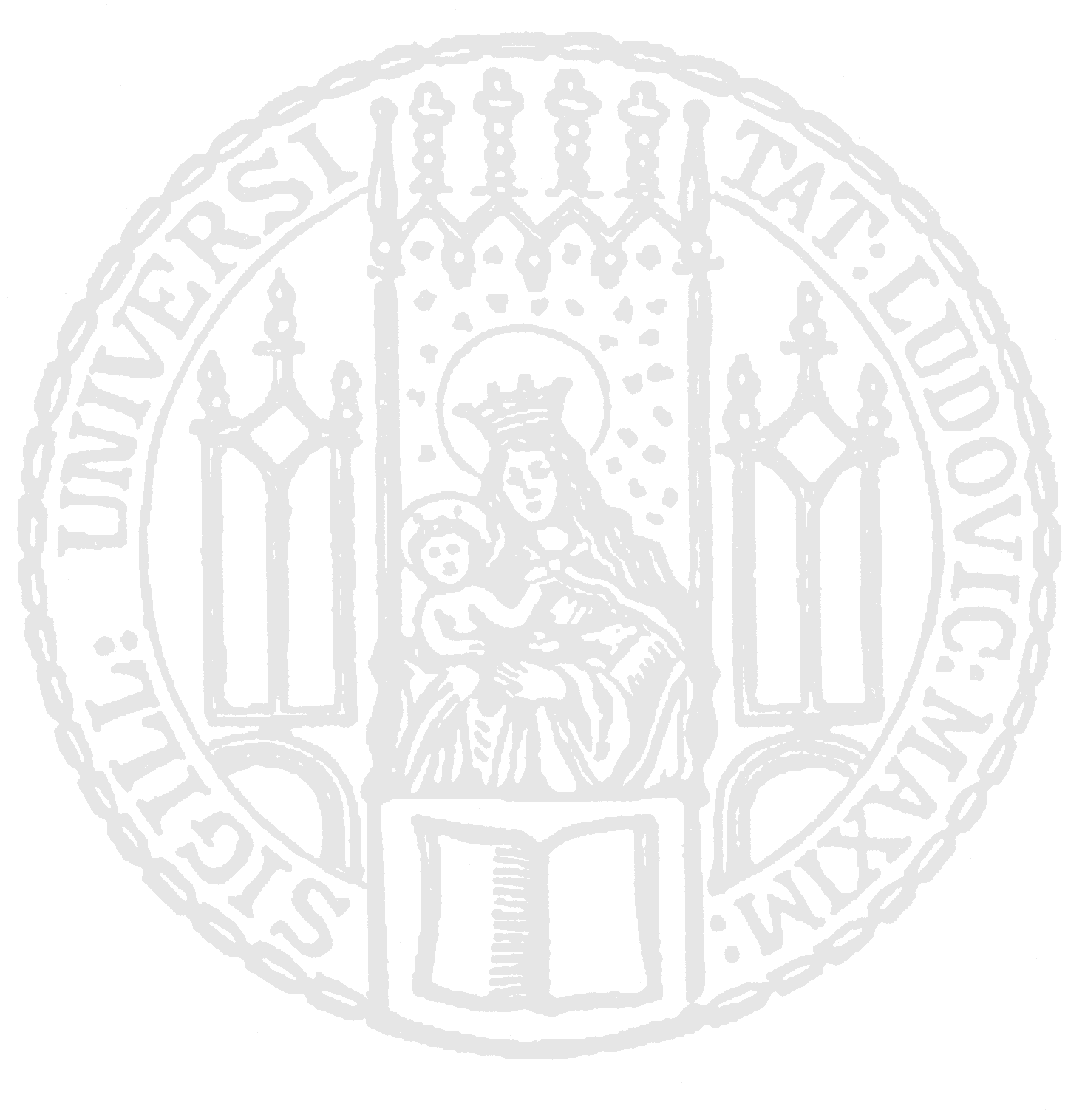 RESULT-SCORING, Bewertung der Ergebnisse mit Ranking:
α : Lineare Ordnung von e, b und h (ebh > hbe)
β : Distanz zwischen e, b und h (eb > eXXb)
γ : Zahl der enthaltenen Allographe (3 > 2 > 1)
δ : Häufigkeit des Allographs (e > ḗ)
…
ω : Verhältnis Suchpattern : Grapheme des Ergebnisses (3:5 > 3:8)
Suchfunktionen
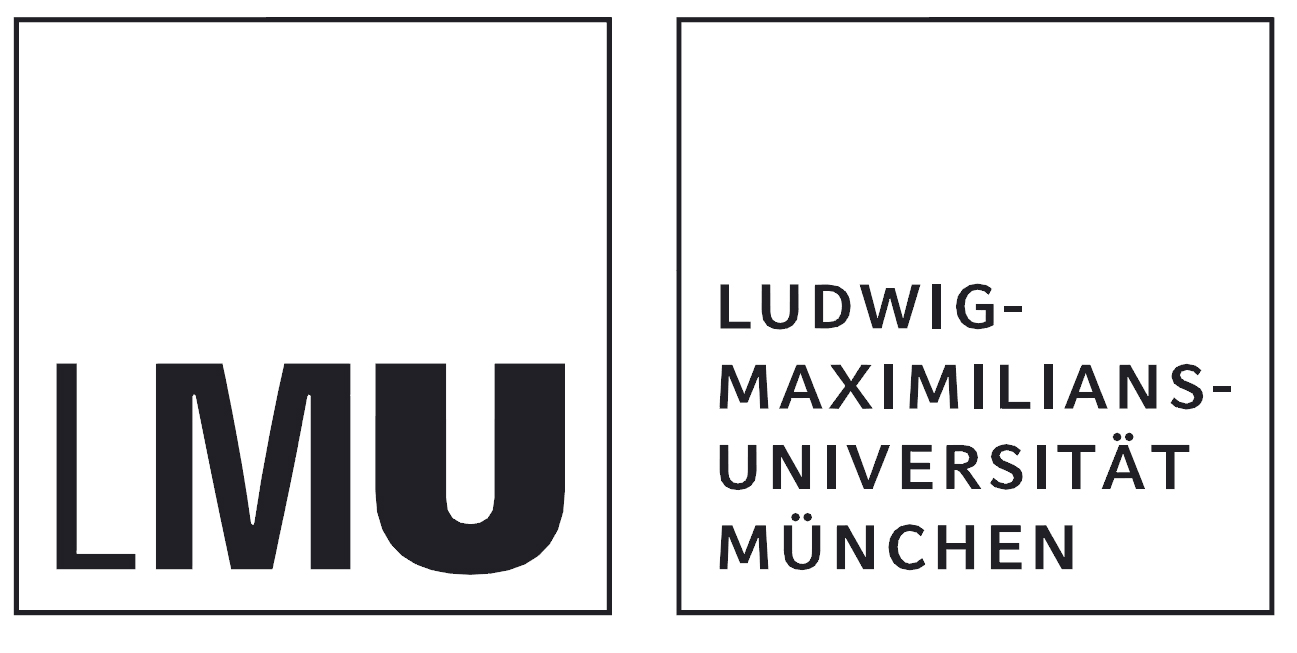 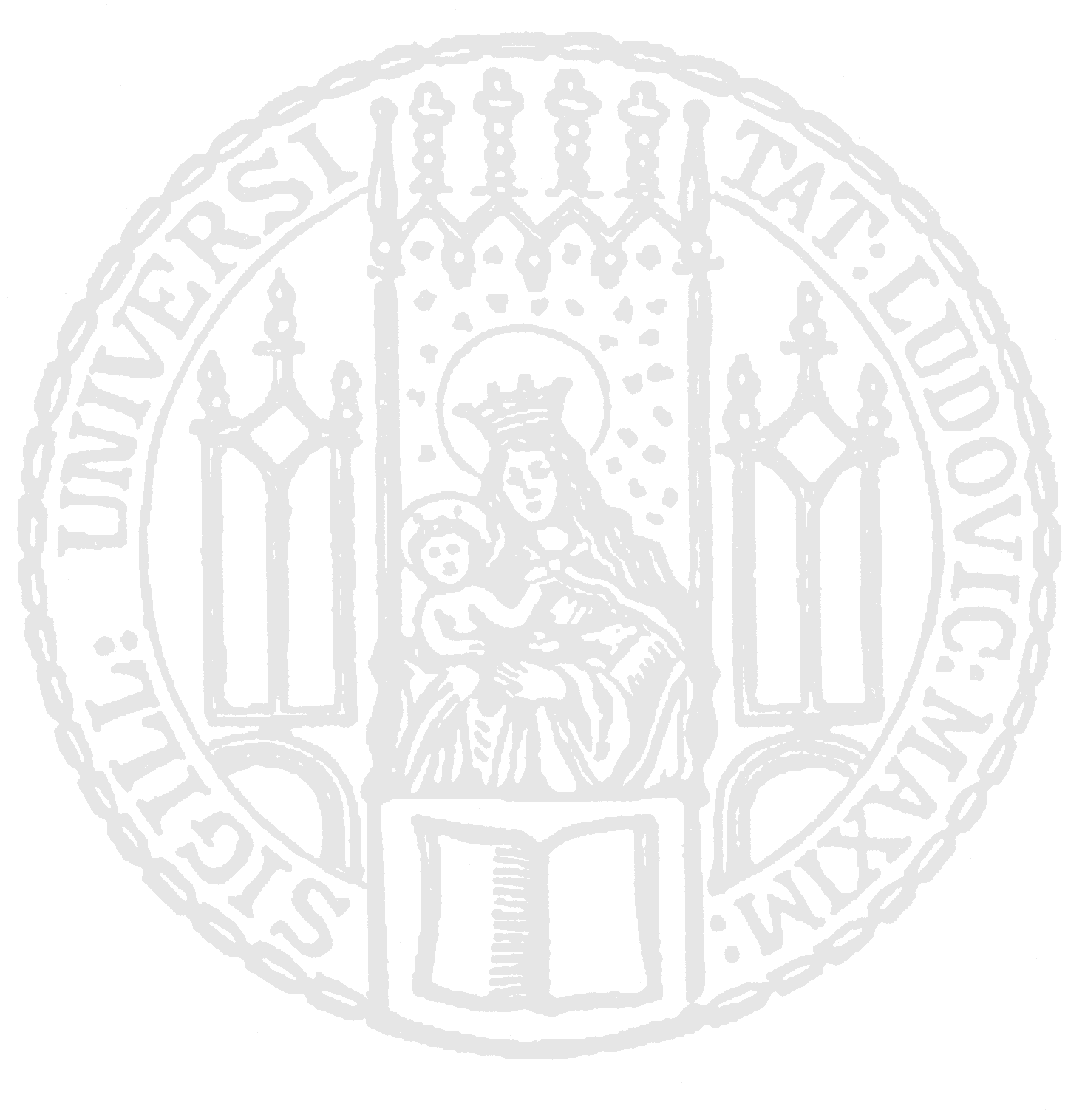 Suchpattern: asuai
āššuššanni(-) wird vor āššūtti(-) gerankt.
Suchfunktionen
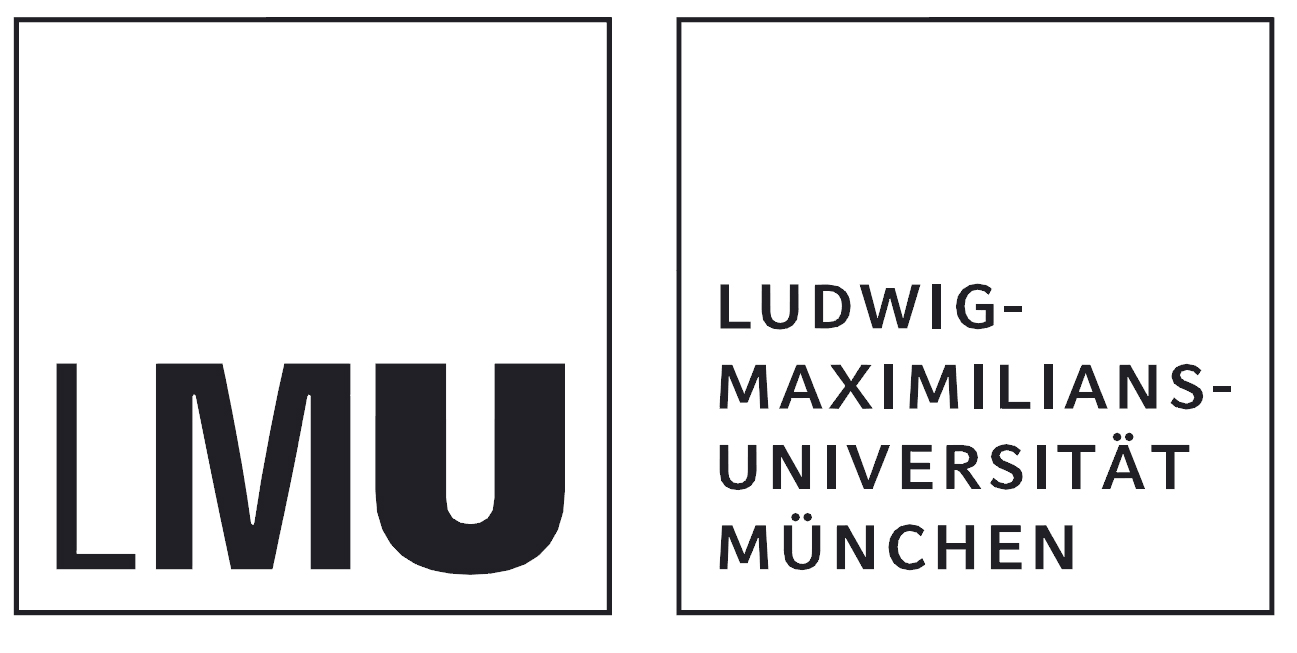 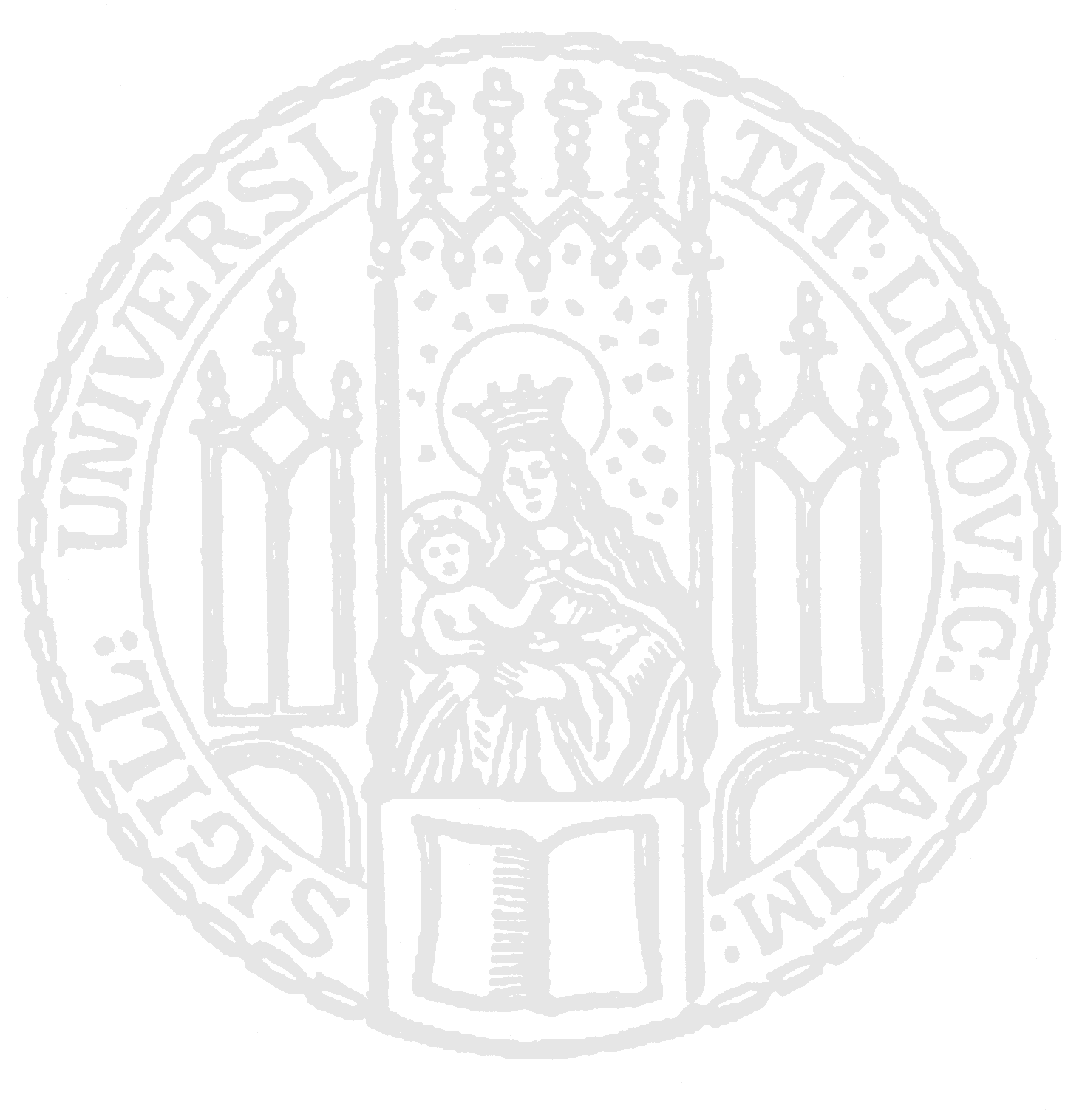 RESULT-SCORING, weitere probabilistische Marker für das Ranking der Ergebnisse:
Häufigkeit der Allographe im Korpus
Häufigkeit des gesuchten Zielwortes im Gesamtkorpus
Prominenz des Musters in den tatsächlichen Suchabfragen (Google Analytics)